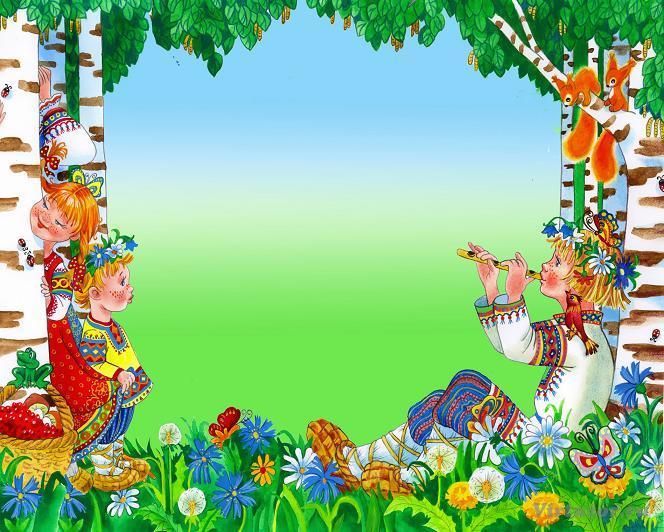 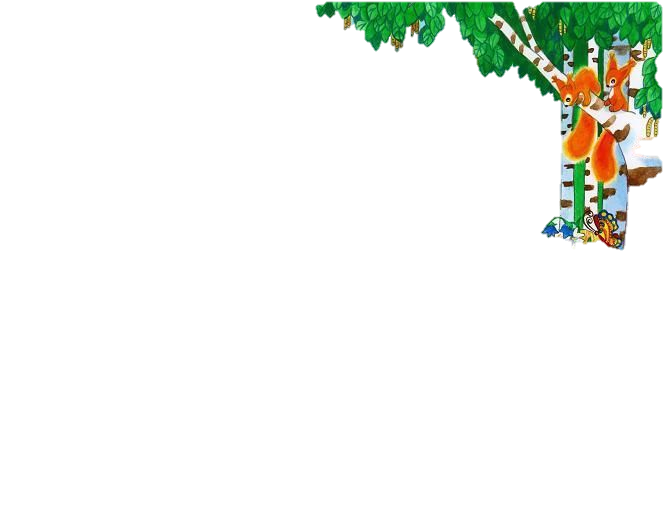 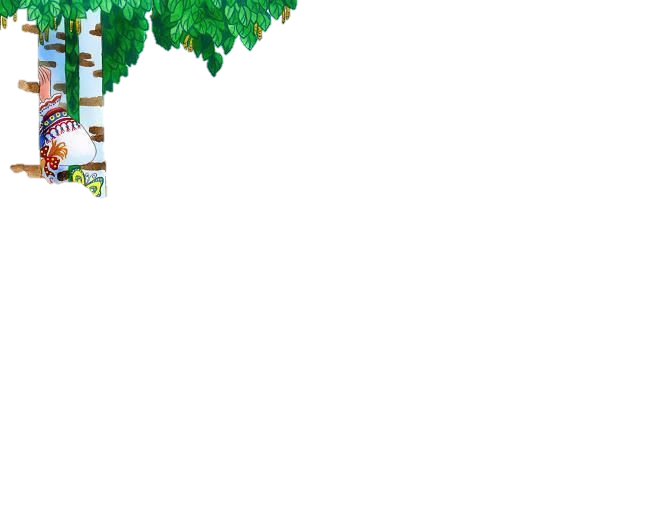 МБДОУ №8 «Сказка»
Группа № 12
ТЕМА ПРОЕКТА:   
«Будущее за нами»
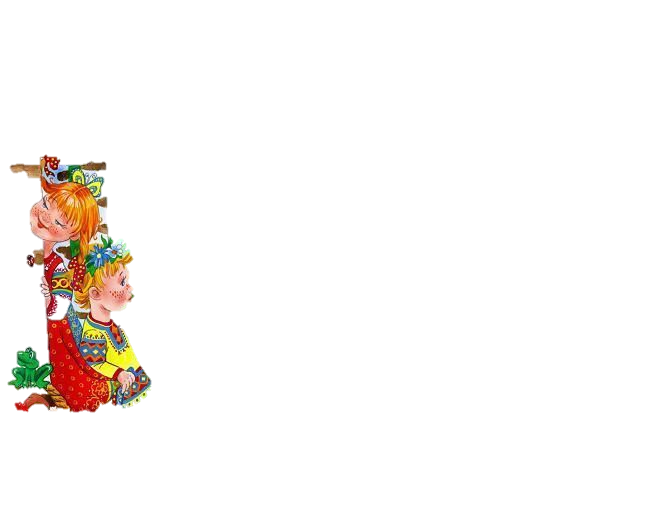 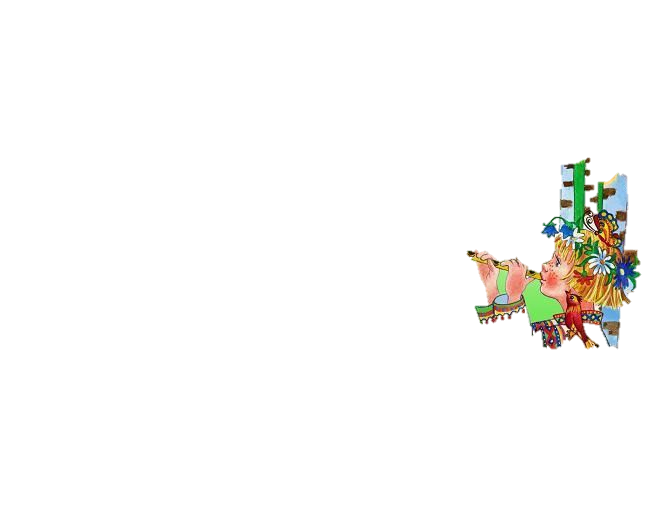 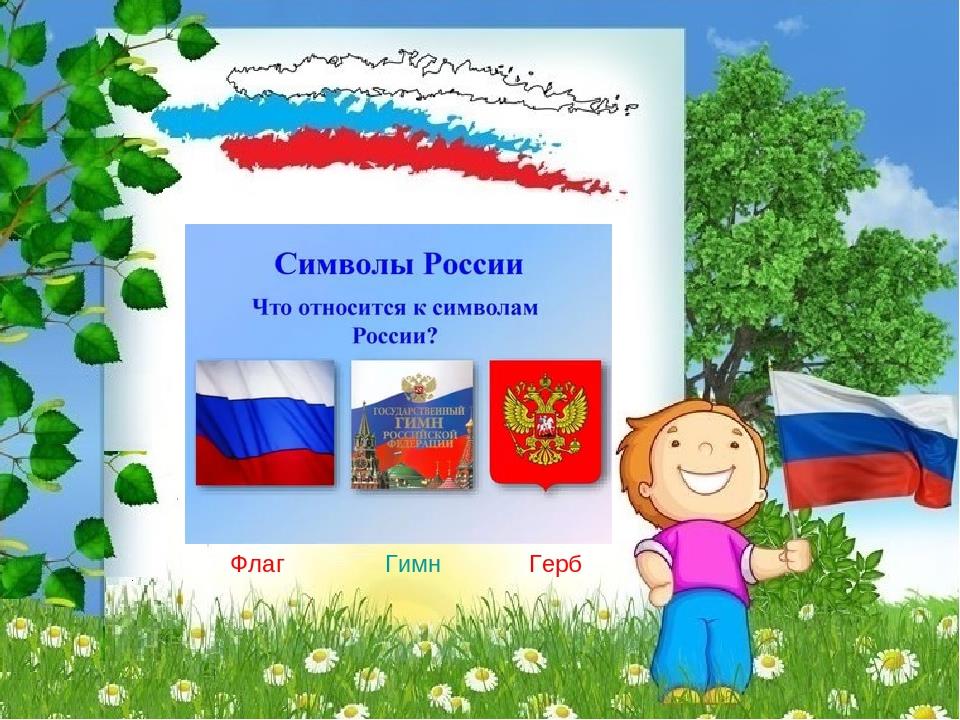 Воспитатели: 
 Мищенко Н. М.
1
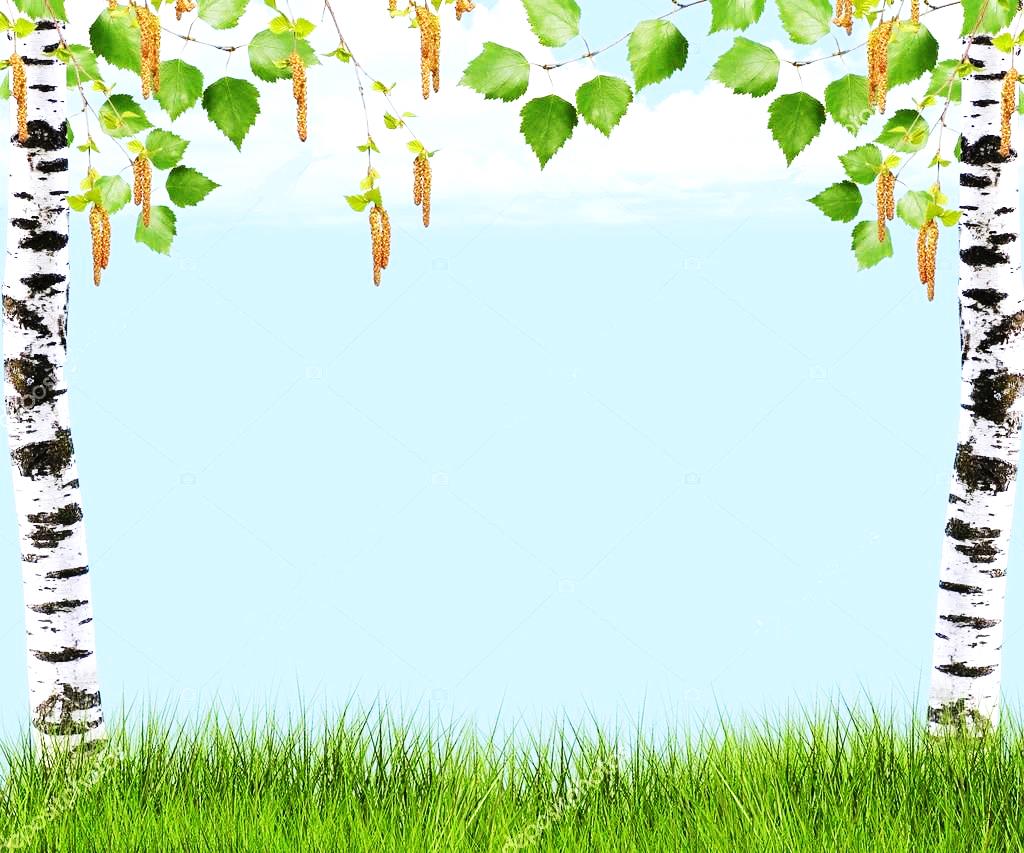 УЧАСТНИКИ ПРОЕКТА: дети дошкольного возраста, воспитатели, 
родители воспитанников.
ТИП ПРОЕКТА:  творческий, групповой, долгосрочныйУЧАСТНИКИ ПРОЕКТА: воспитатели, воспитанникиВОЗРАСТ ДЕТЕЙ:  3-4 годаСРОК РЕАЛИЗАЦИИ: сентябрь 2023г. – май 2024г.
ЦЕЛЬ ПРОЕКТА:
Разработка системной модели воспитания гражданина – патриота Родины, способного к самоорганизации и самовоспитания, умеющего адаптироваться в любой жизненной ситуации, обладающего осознанным желанием и развитым умением жить для Родины, для людей, способного и готового на защиту Отечества.
ЗАДАЧИ ПРОЕКТА:
- создать развивающую среду в группе для более целостного восприятия детьми Родины;
- развивать интерес к русским традициям и промыслам;
- формировать элементарные знания о правах человека;
- знакомить детей с символикой государства (герб, флаг, гимн);
- развивать чувства ответственности и гордости за достижения страны;
- формировать любовь к родному городу, интерес к прошлому и настоящему 
- через знакомство с достопримечательностями города Одинцово;
- воспитывать бережное отношение к городу, природе, архитектурным памятникам, 
- уважение к своим землякам;
- расширять представление о городах России;
- развивать эмоционально – целостное отношение к семье, дому, улице, городу 
- через сплочение воспитателя, семьи и детей
- формировать уважение у другим народам, их традициям, терпимость к иному 
-мировоззрению, образу жизни, поведению и обычаям.
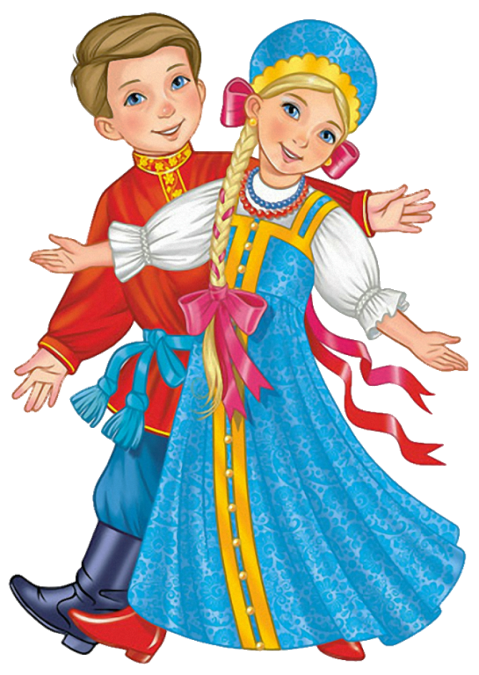 2
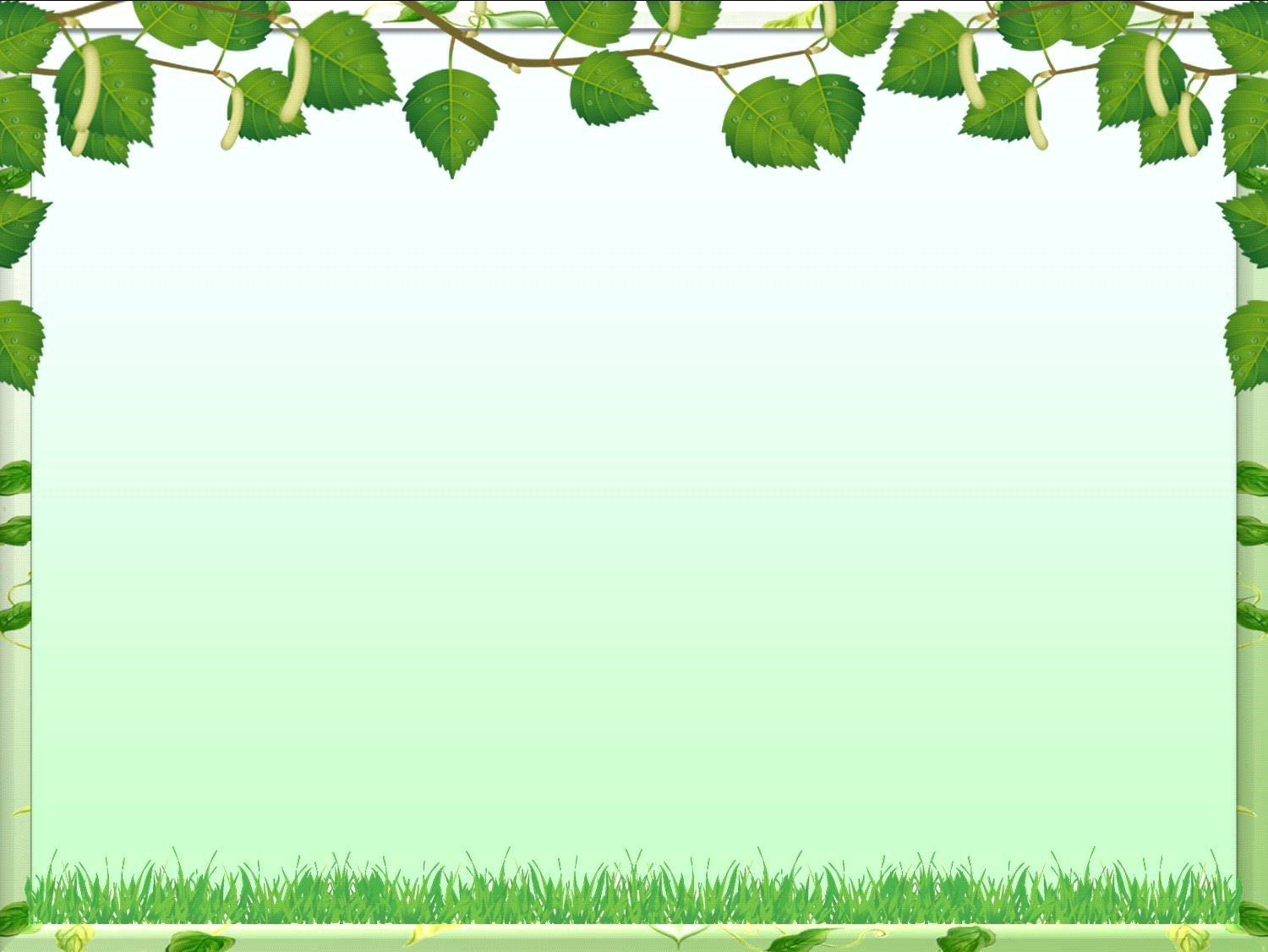 АКТУАЛЬНОСТЬ
Патриотизм – это чувство любви к Родине.
Чувство Родины начинается у ребёнка с отношения к семье, к самым близким людям - к матери, отцу, бабушке, дедушке. Это корни, связывающие его с родным домом и ближайшим окружением.
 Это гордость за свой народ, и ощущение своей неразрывности с окружающим миром, и желание сохранять и приумножать богатство своей страны. Актуальность настоящего проекта определяется необходимостью расширять знания детей об истории России, родного края, культуре, традициях и обычаях народов.
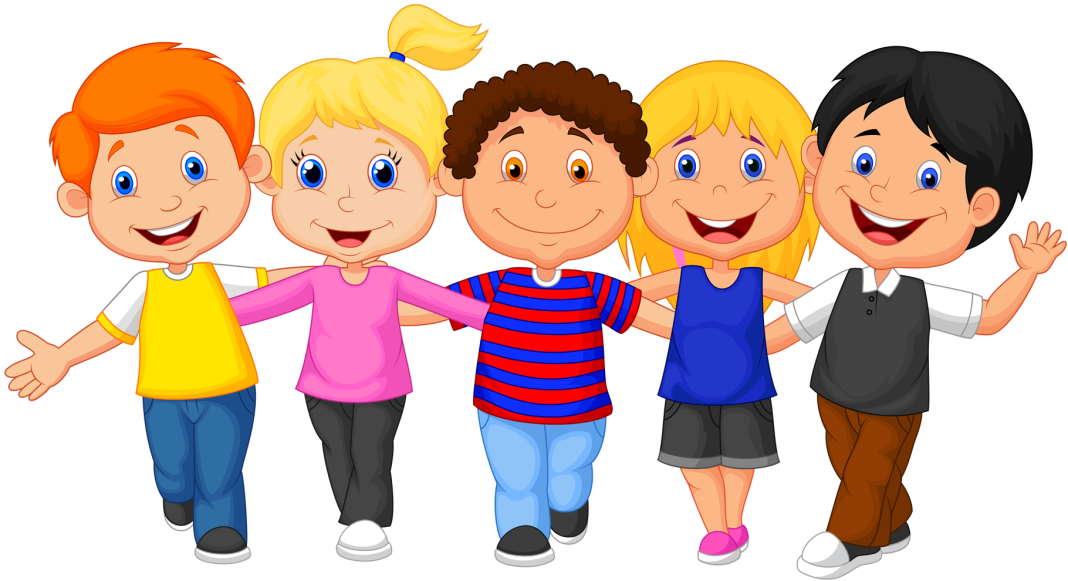 3
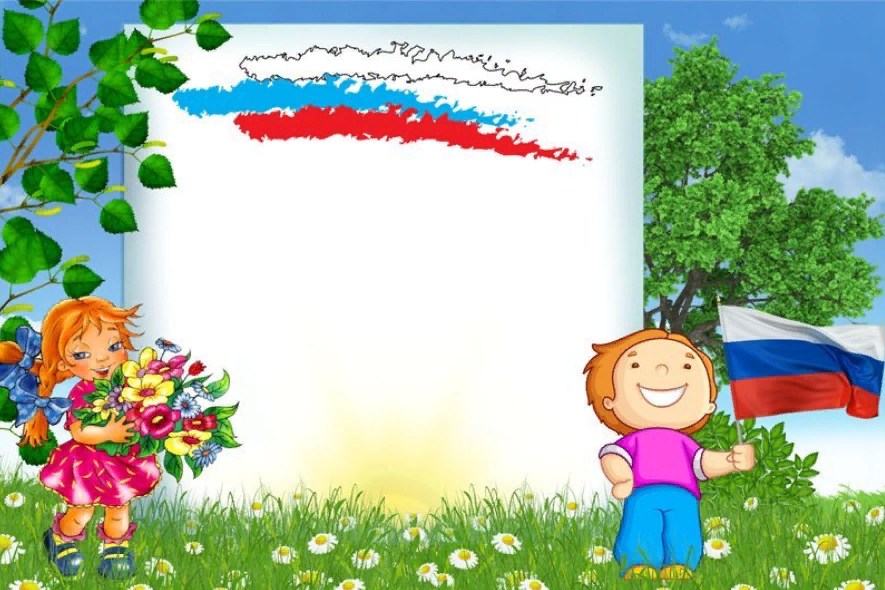 ПРОБЛЕМА:
заключается в том, что в наше время дети не знакомы с
русскими традициями, бытом, игрушками. Целенаправленное
ознакомление детей с яркой, самобытной, не похожей ни на
одну игрушку мира – русской матрёшкой – это одна из частей
формирования у детей патриотизма, знаний о русских
народных обычаях и традициях.
Приобщение детей к народной культуре, народному искусству
является средством формирования у них развития духовности.
Значимая для детей проблема на решение, которой направлен
проект: как появилась матрёшка? 
Какие бывают русские традиции? 
Недостаток знаний о русских народных традициях
был выявлен при беседе с детьми.
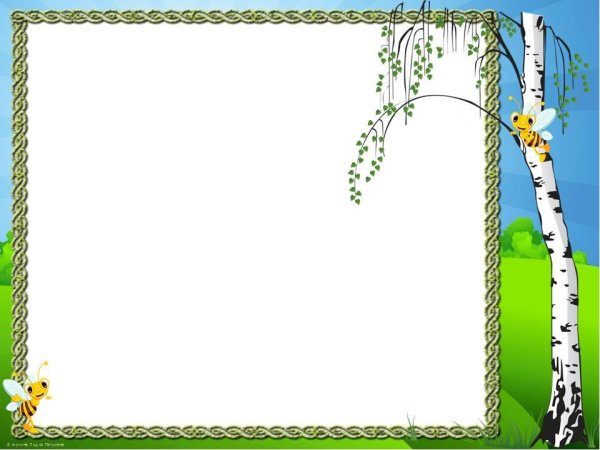 Ожидаемые результаты:
Дети: 
Воспитание чувства гордости за свою семью, за свою Родину. 
Расширение знаний детей о своей семье, о членах семьи, традициях, о жизни бабушек и дедушек. 
Развитие у детей любознательности, творческих способностей, познавательной активности, коммуникативных навыков.

 Родители: 
Повышение педагогической культуры родителей. 
Установление с ними доверительных и партнѐрских отношений.
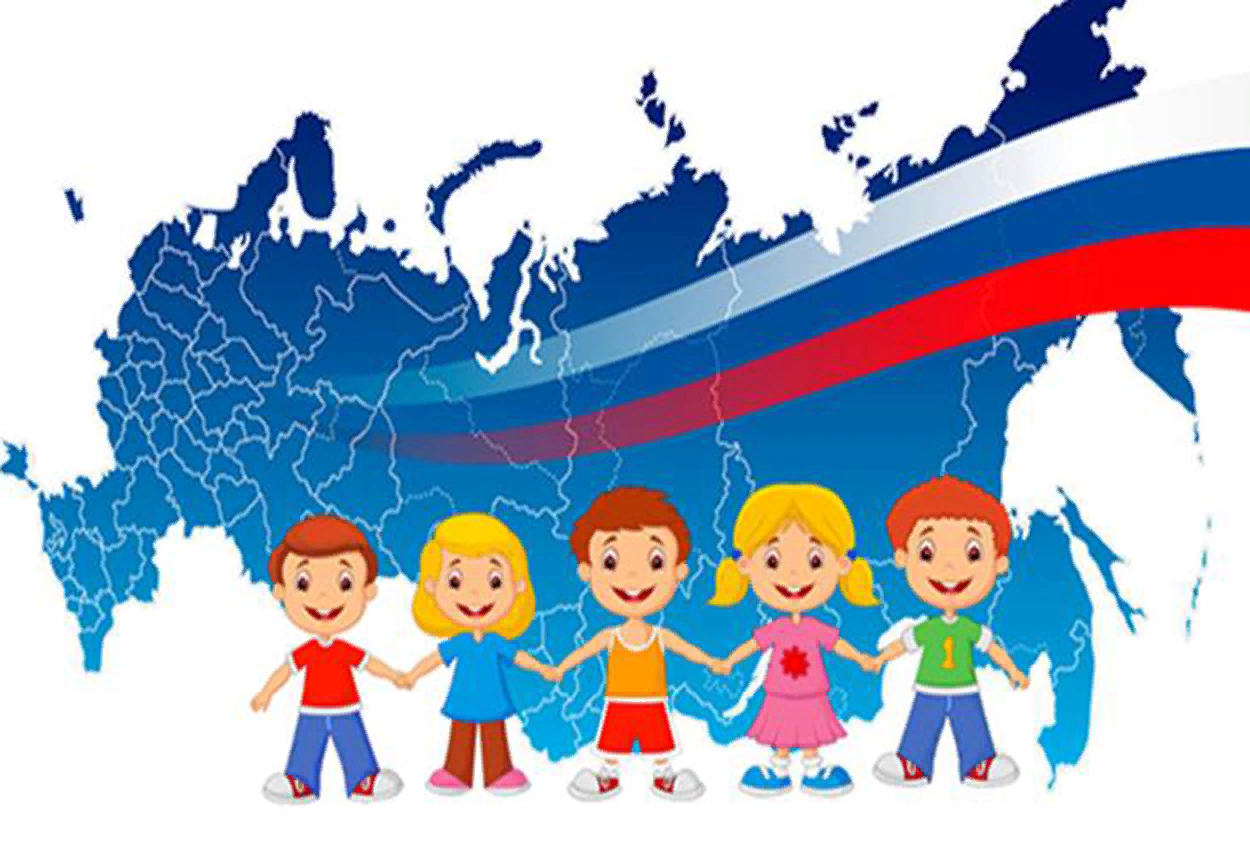 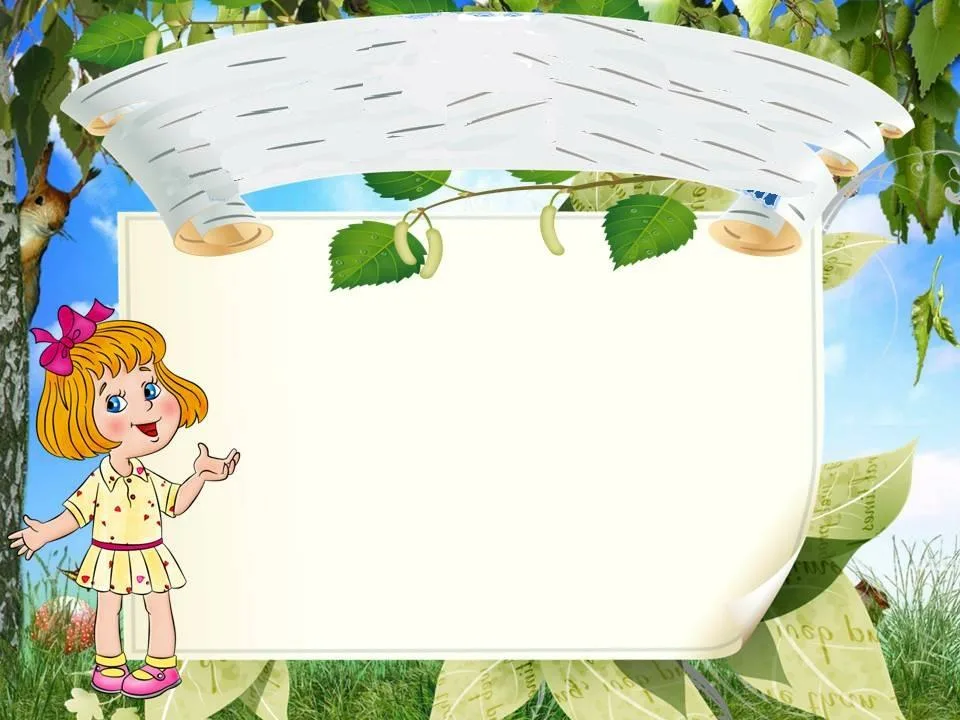 Этапы проекта
Подготовительный.
Определение целей и задач проекта;
составление плана мероприятий;
подбор методической литературы;
 ознакомление родителей с проектом.
Основной.
Изучение необходимой литературы;
проведение мероприятий;
привлечение родителей к непосредственному участию в проводимых мероприятиях;
написание конспектов проводимых мероприятий;
обогащение предметно развивающей среды в группе.
Заключительный.
Подведение итогов реализации проекта.
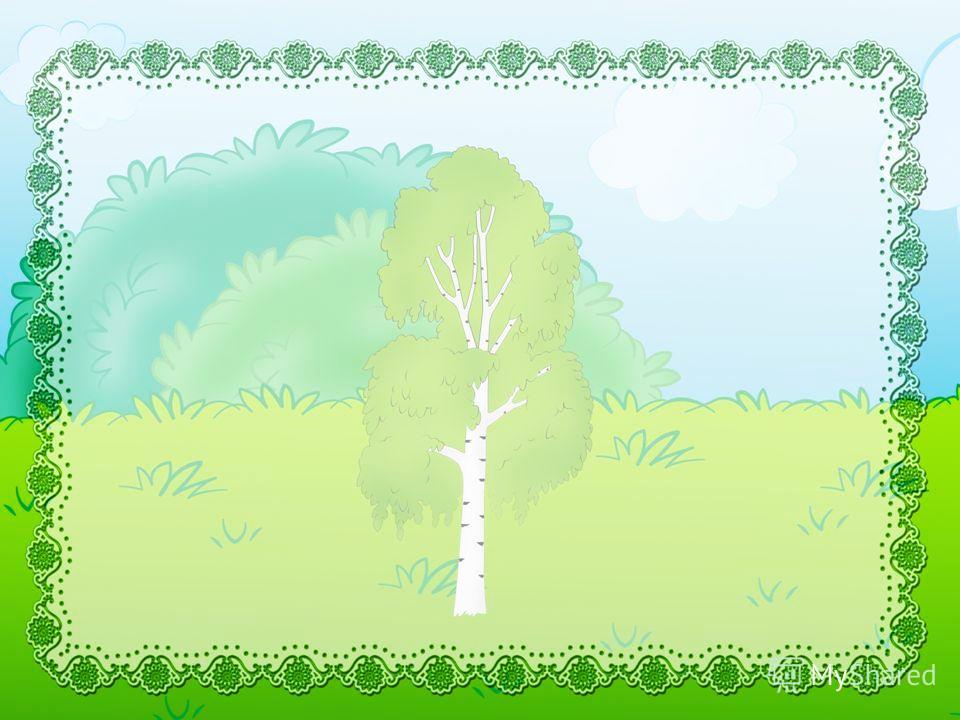 План проектной деятельности
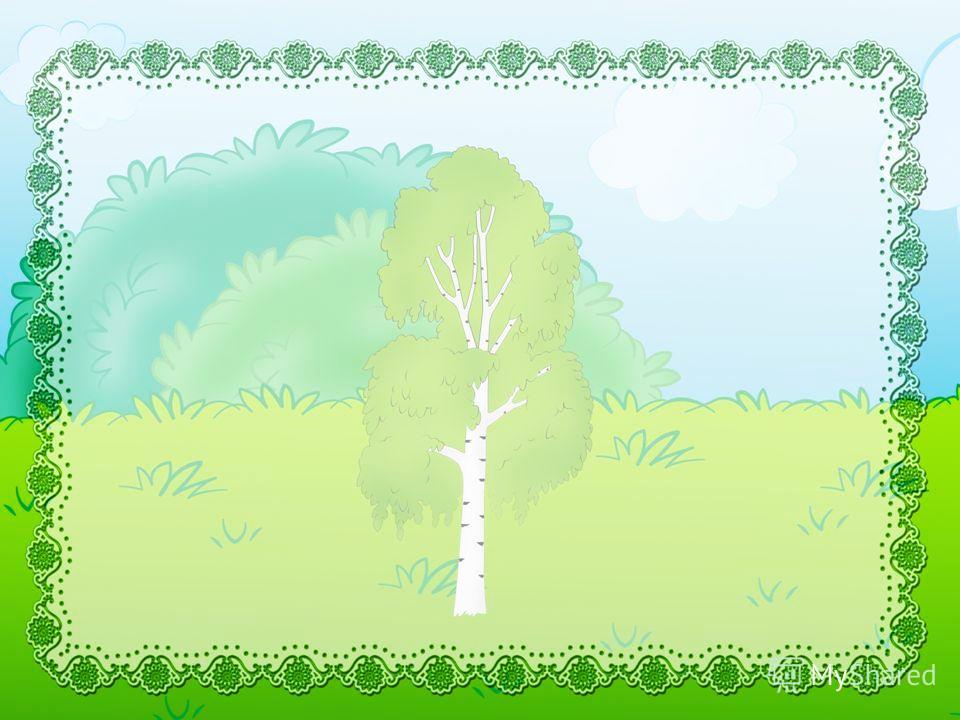 8
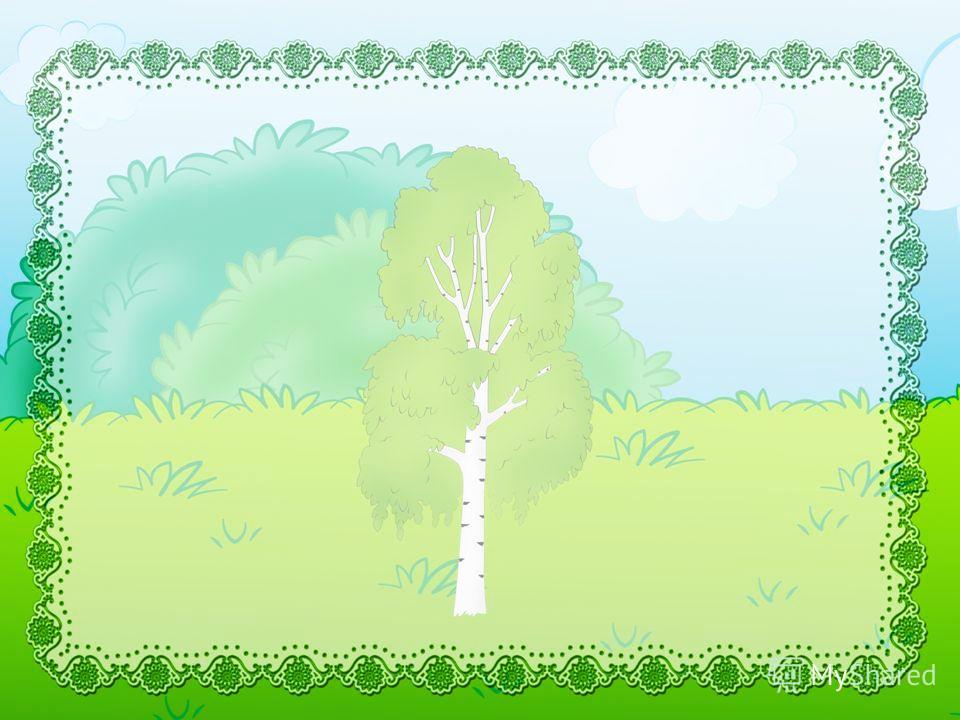 9
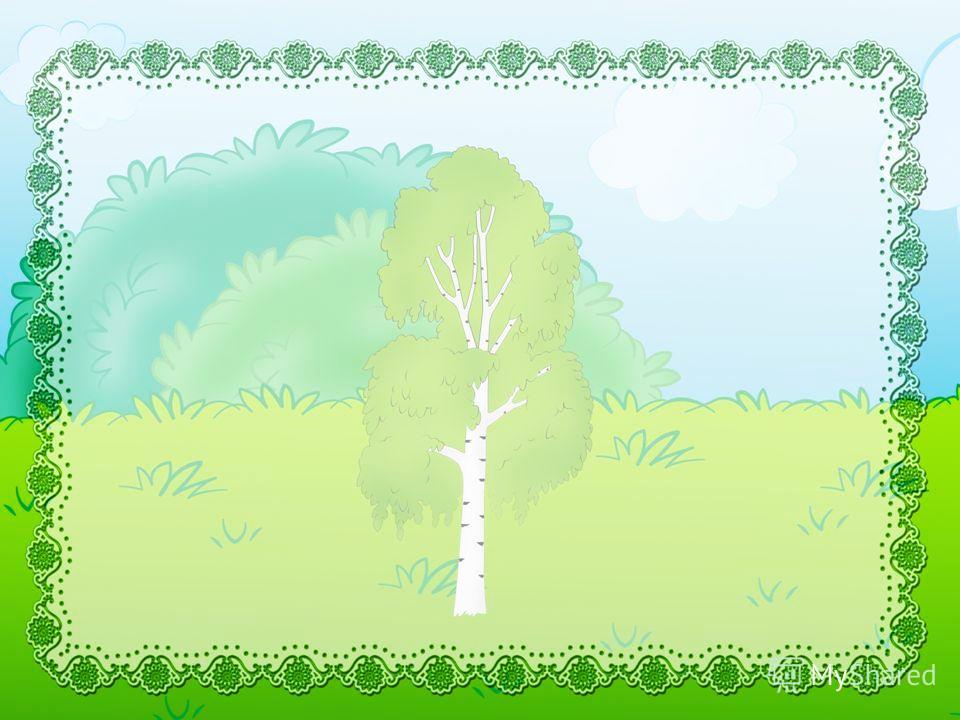 10
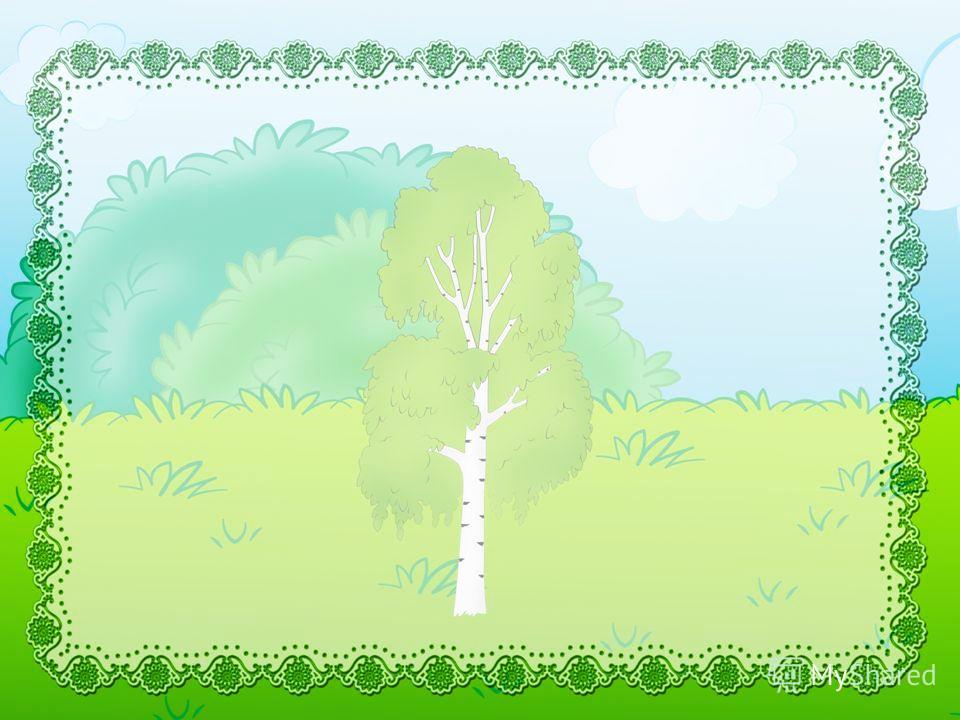 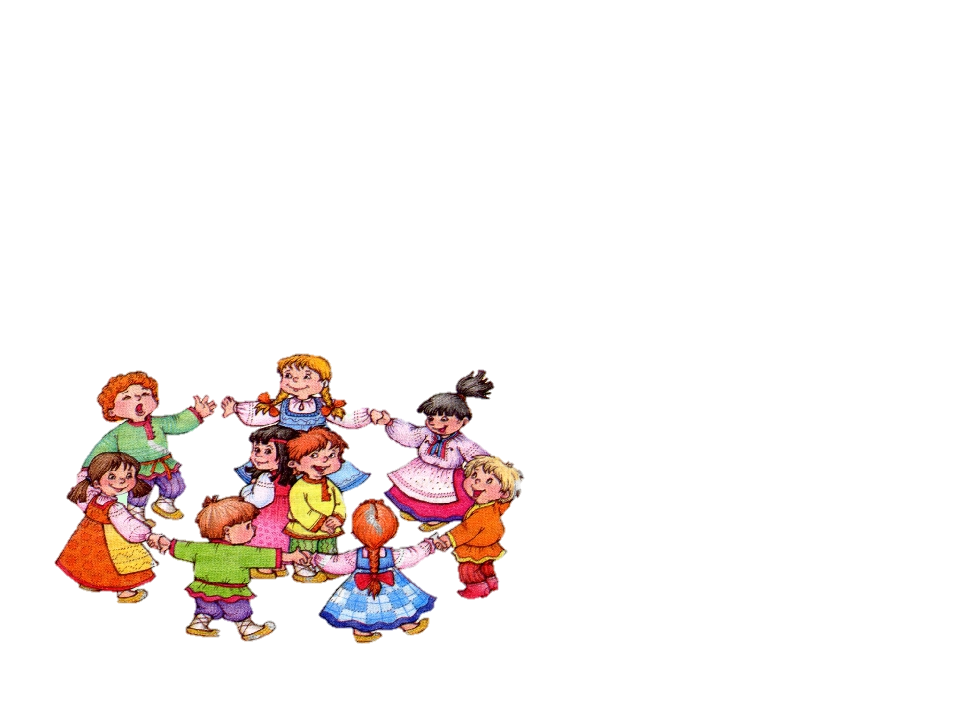 11
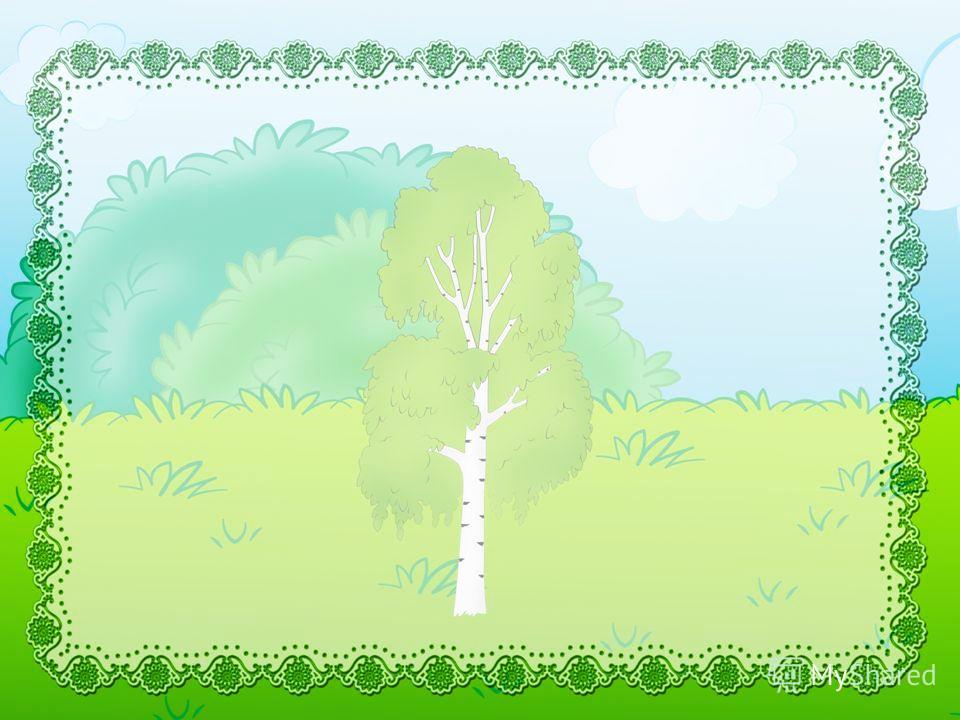 Беседа «Детский сад – наш дом родной»
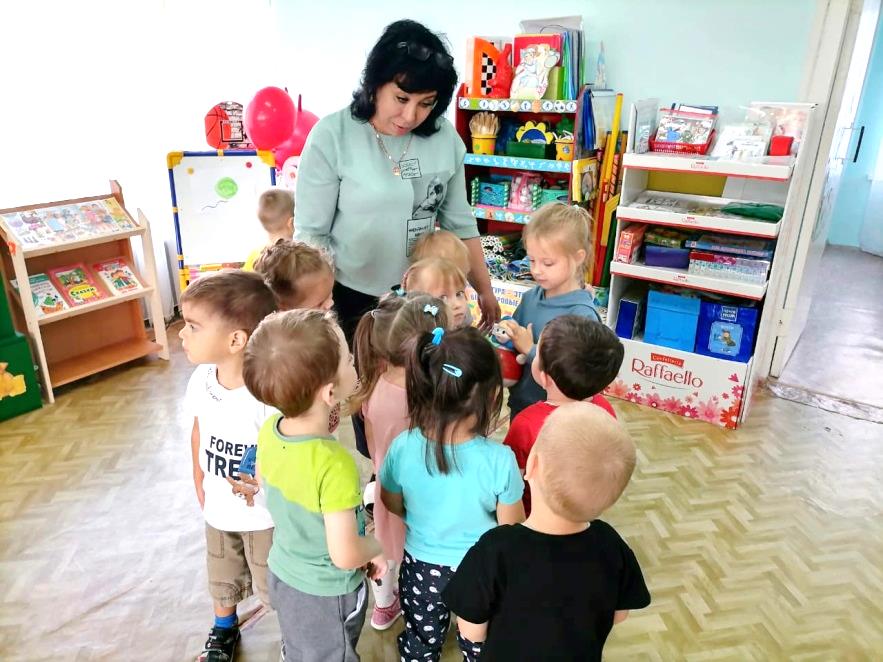 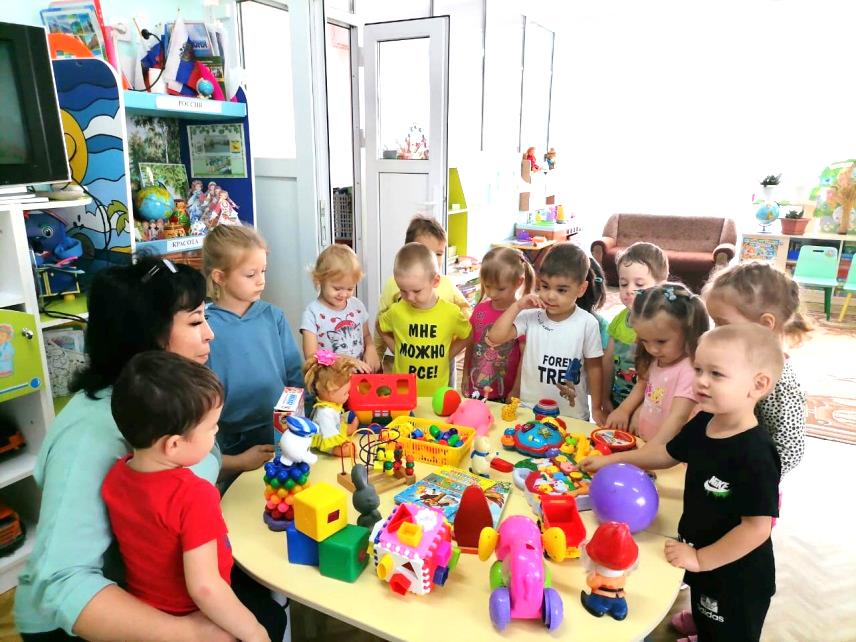 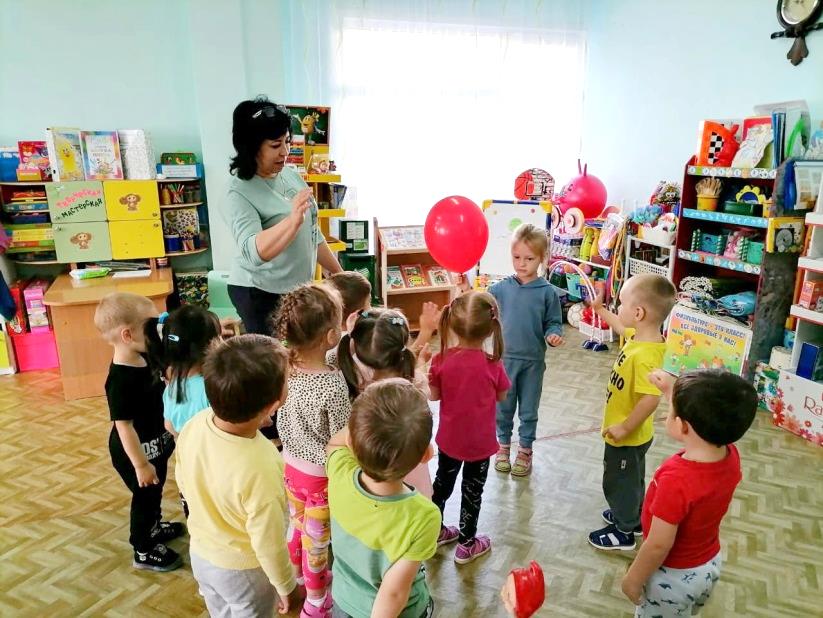 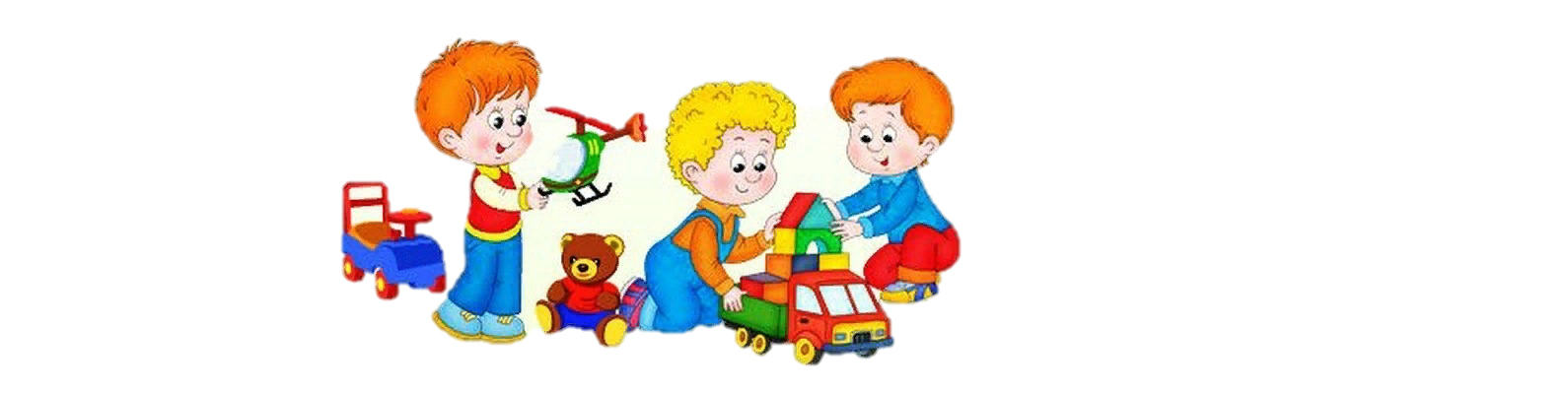 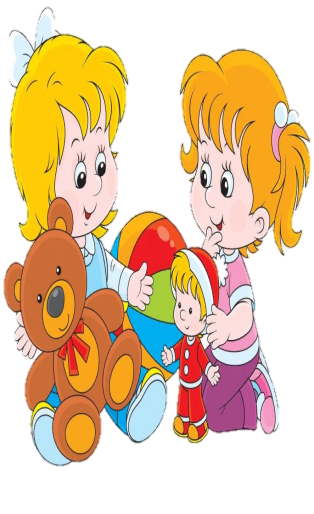 12
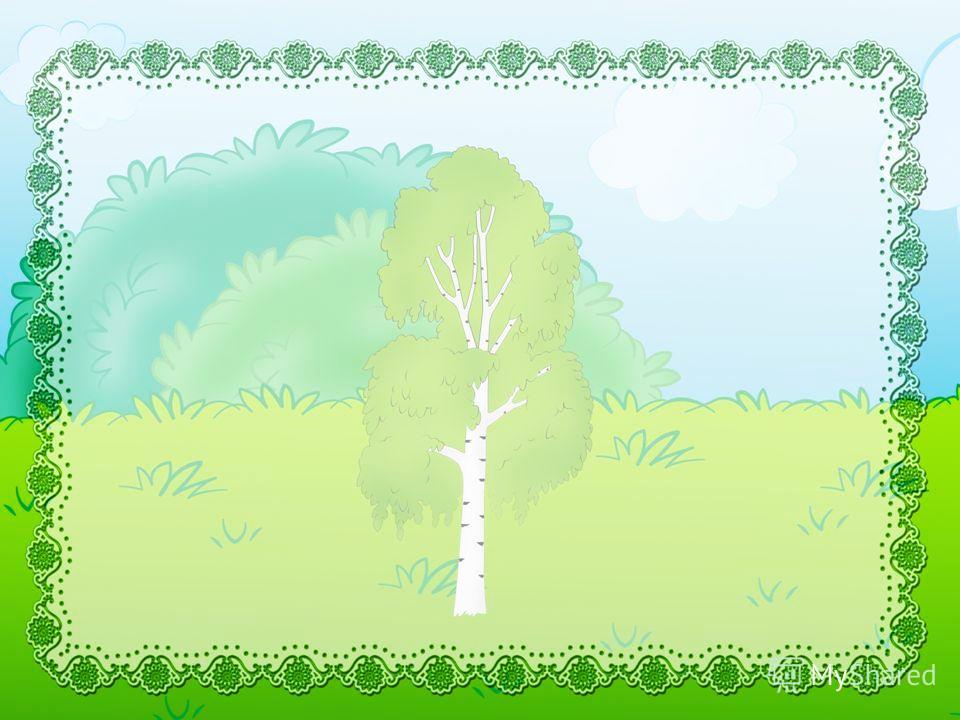 Сюжетно - ролевая игра «Детский сад»
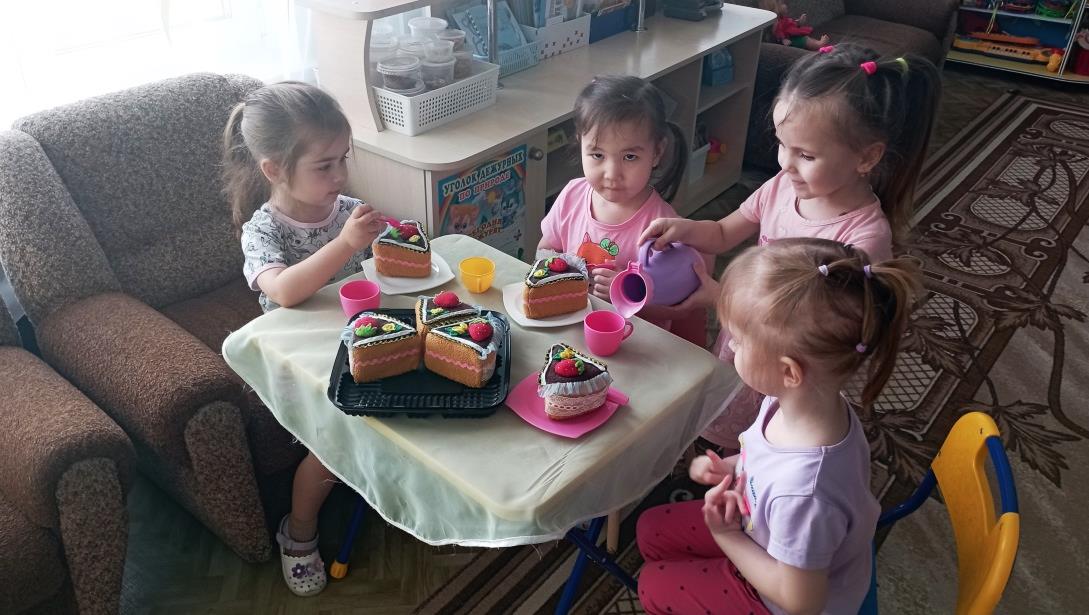 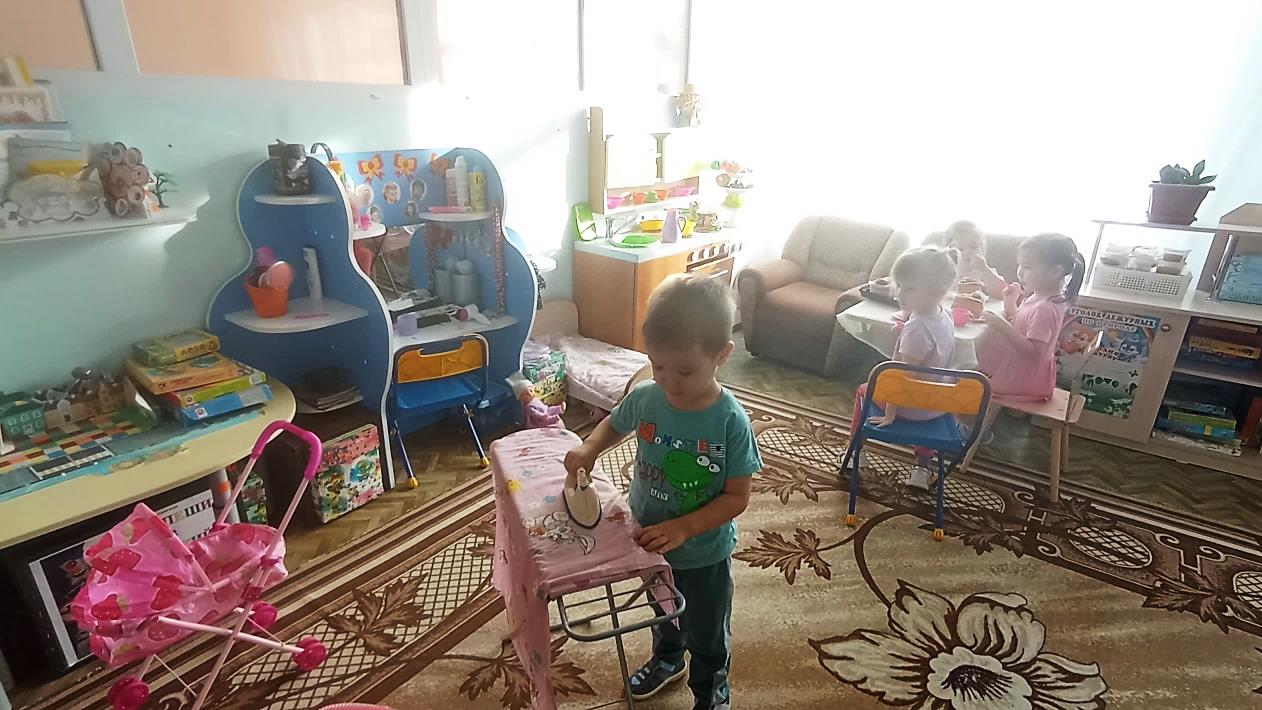 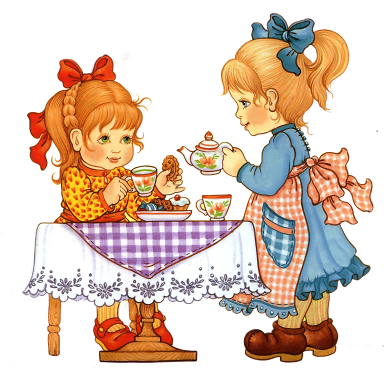 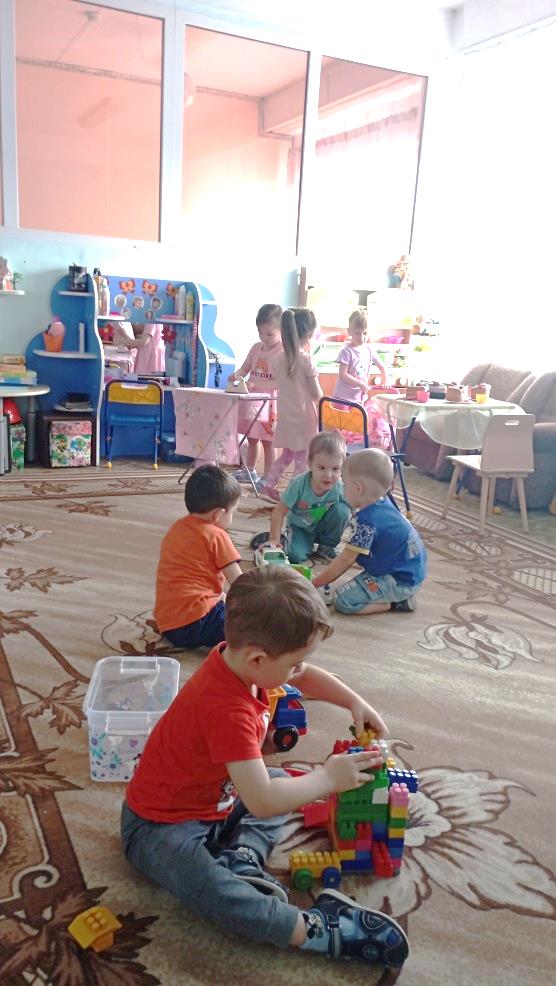 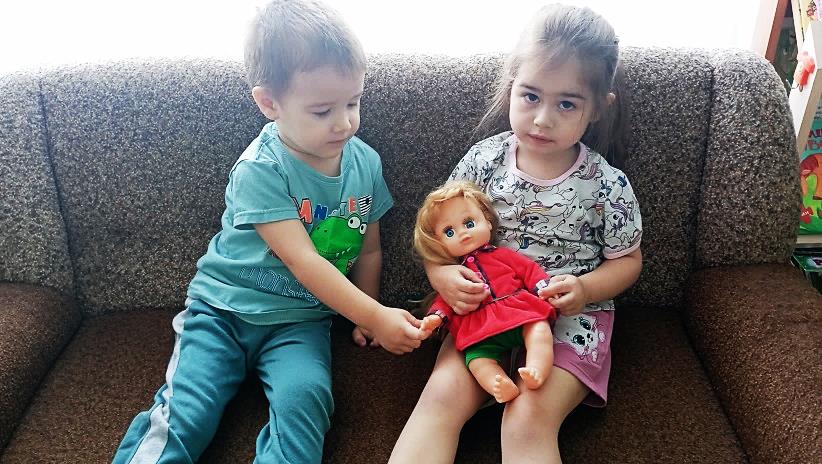 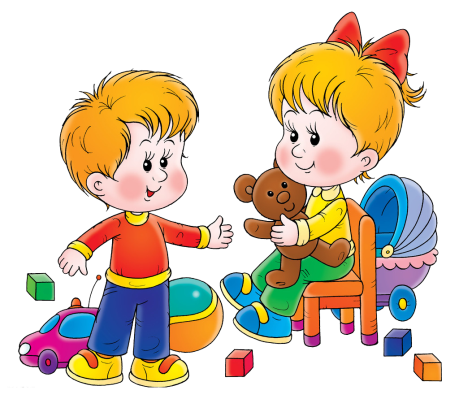 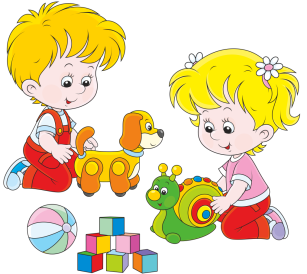 13
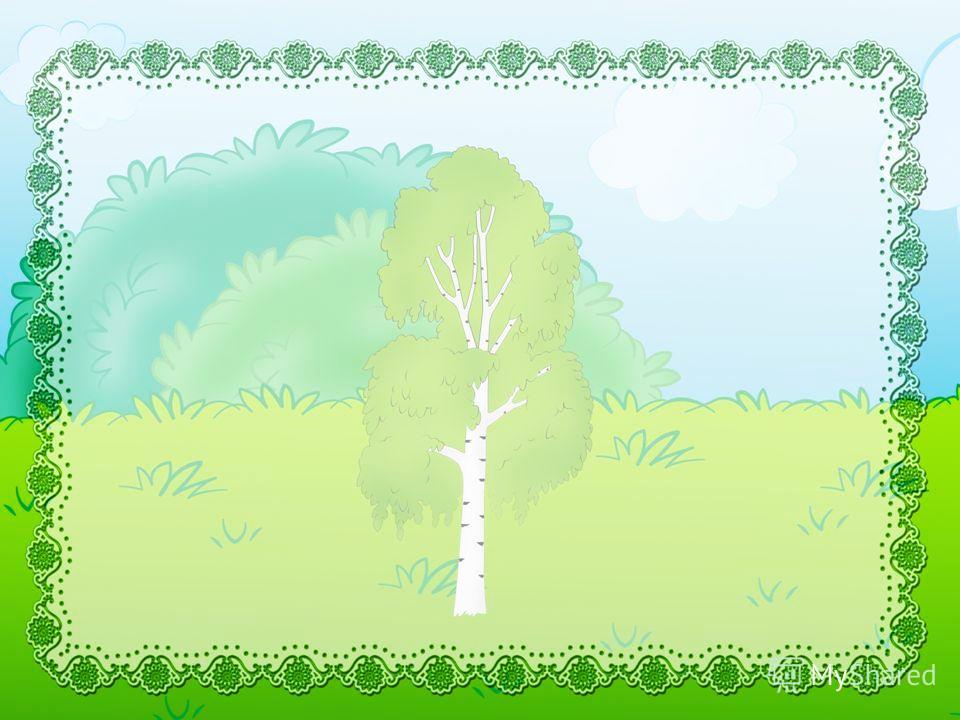 Беседа «Мои друзья»
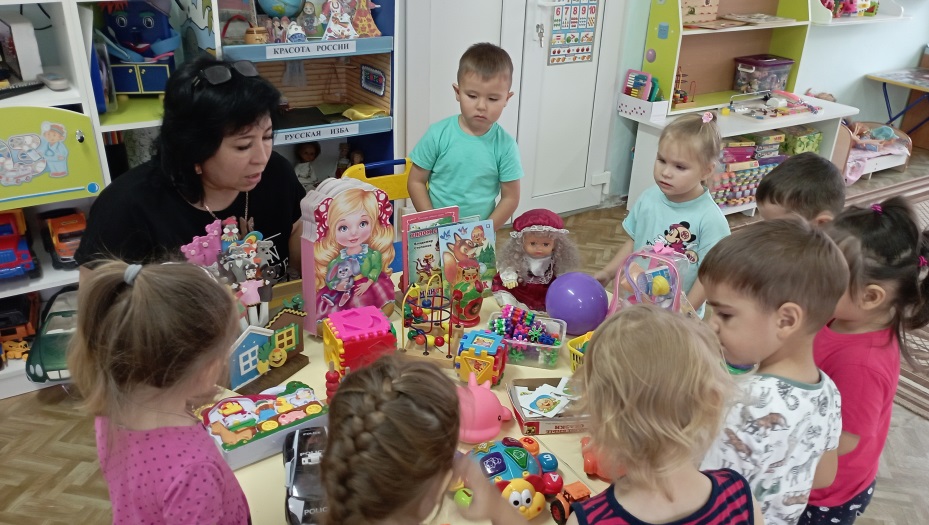 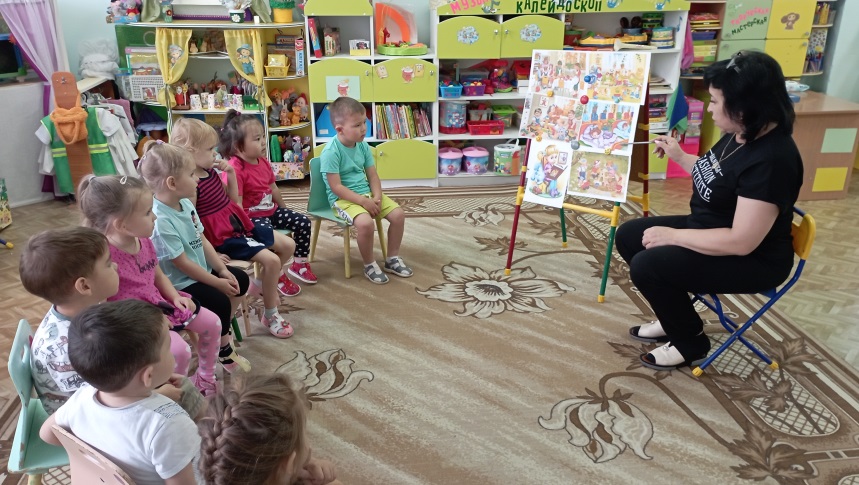 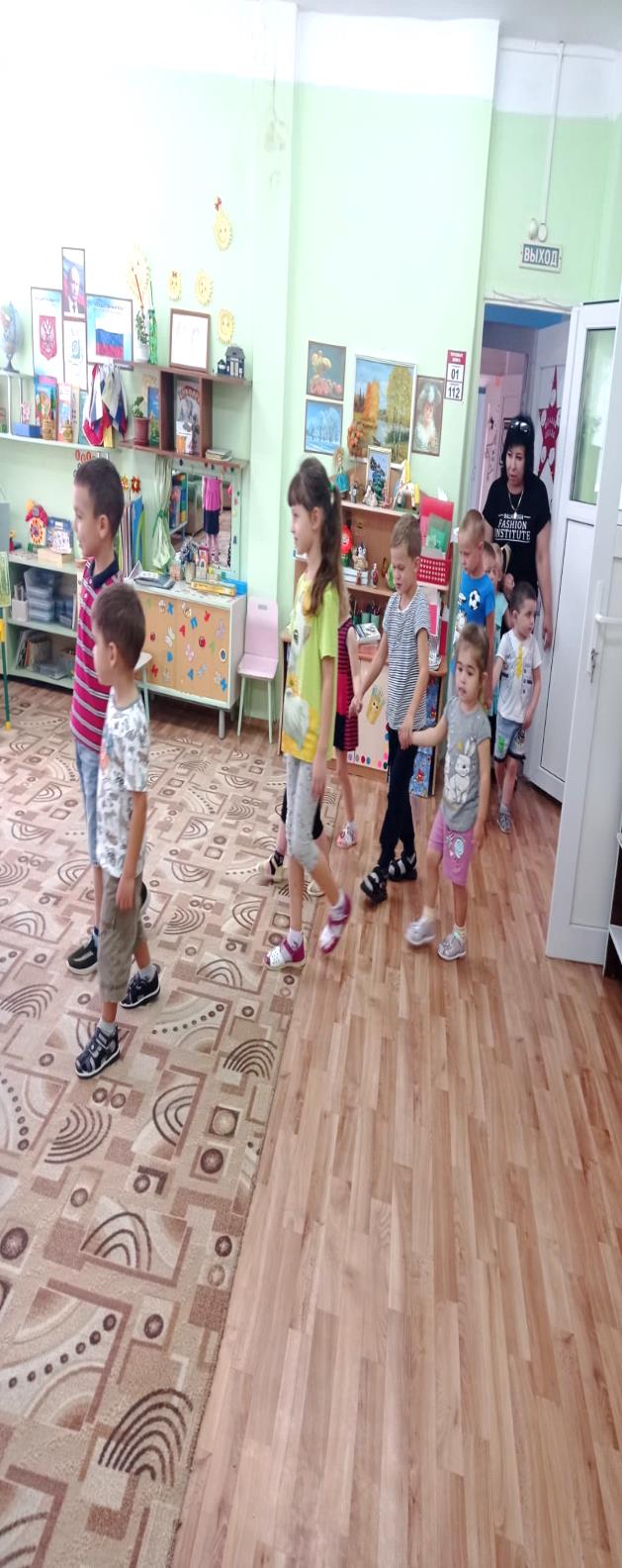 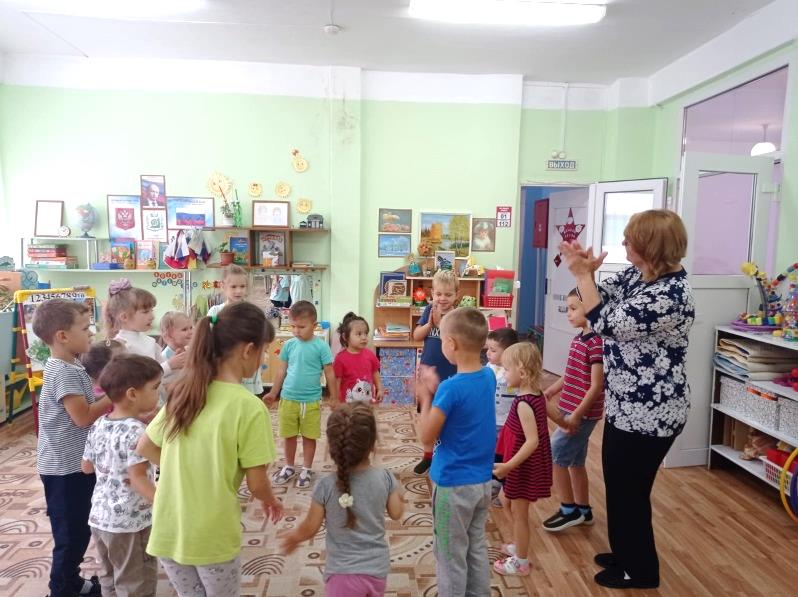 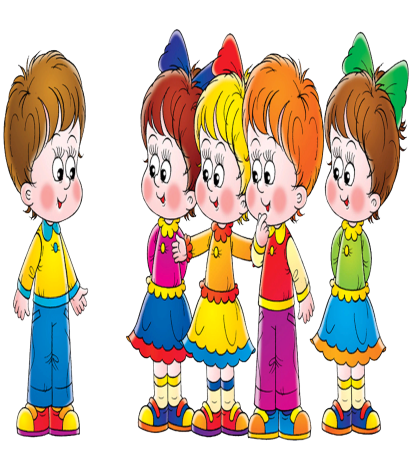 14
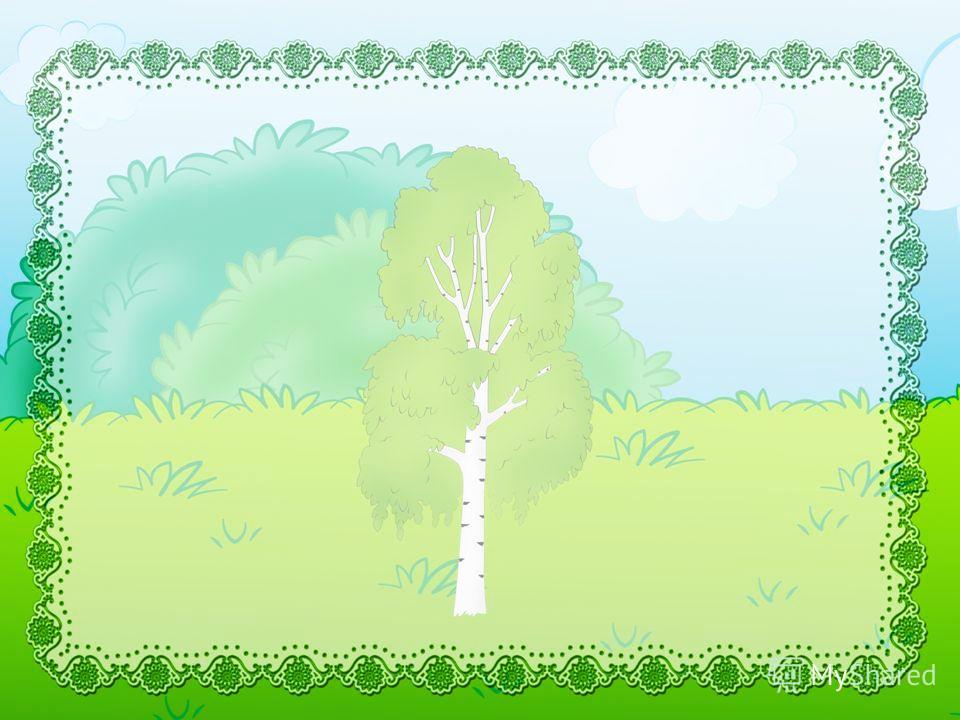 Аппликация
 «Воздушные шары для друга»
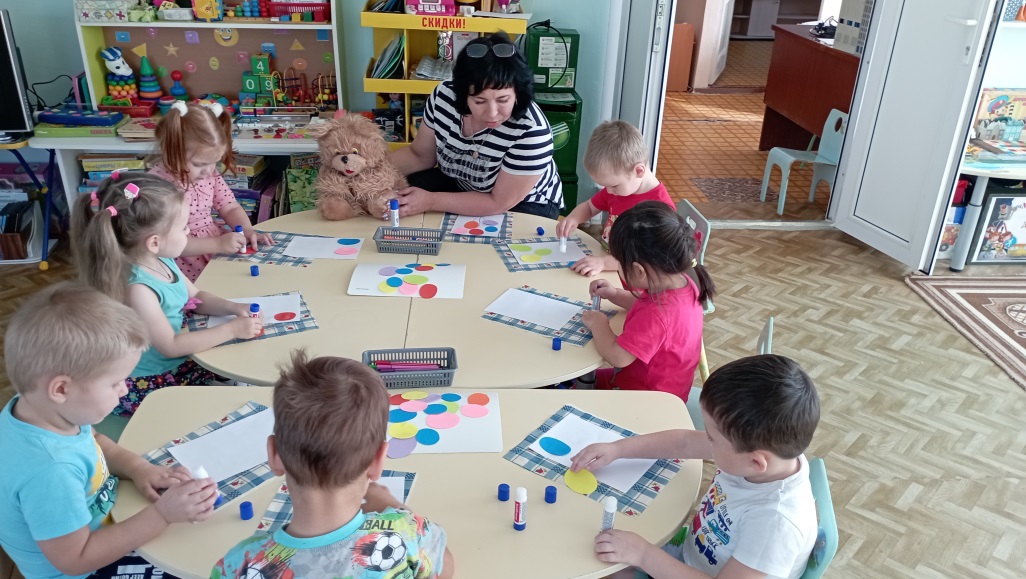 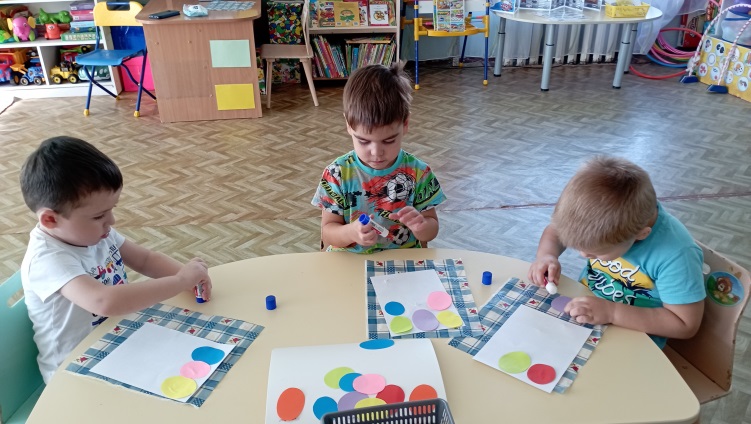 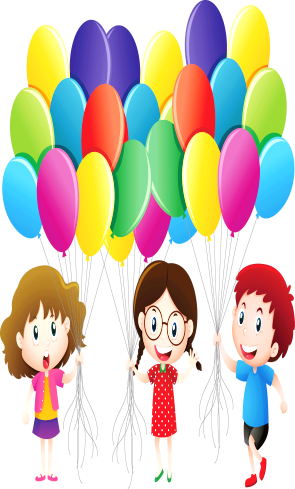 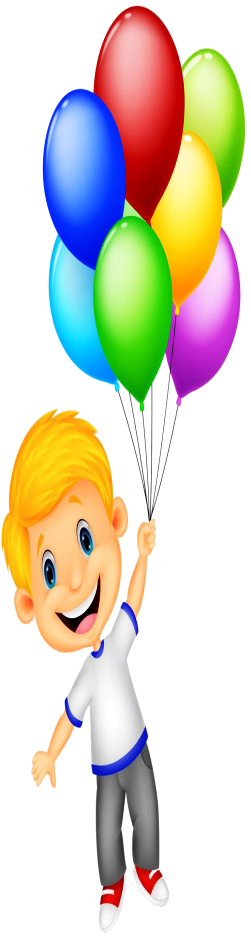 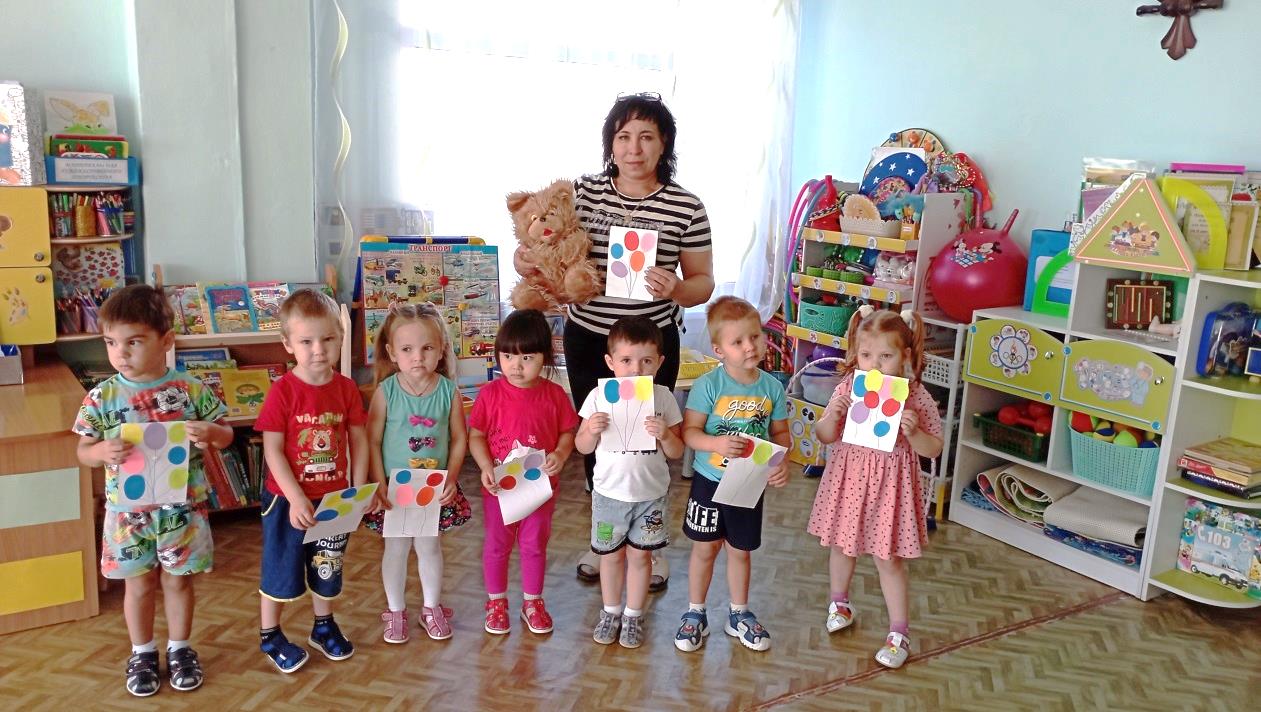 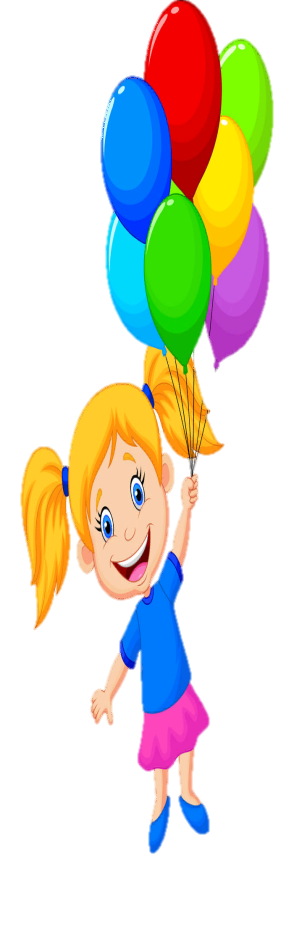 15
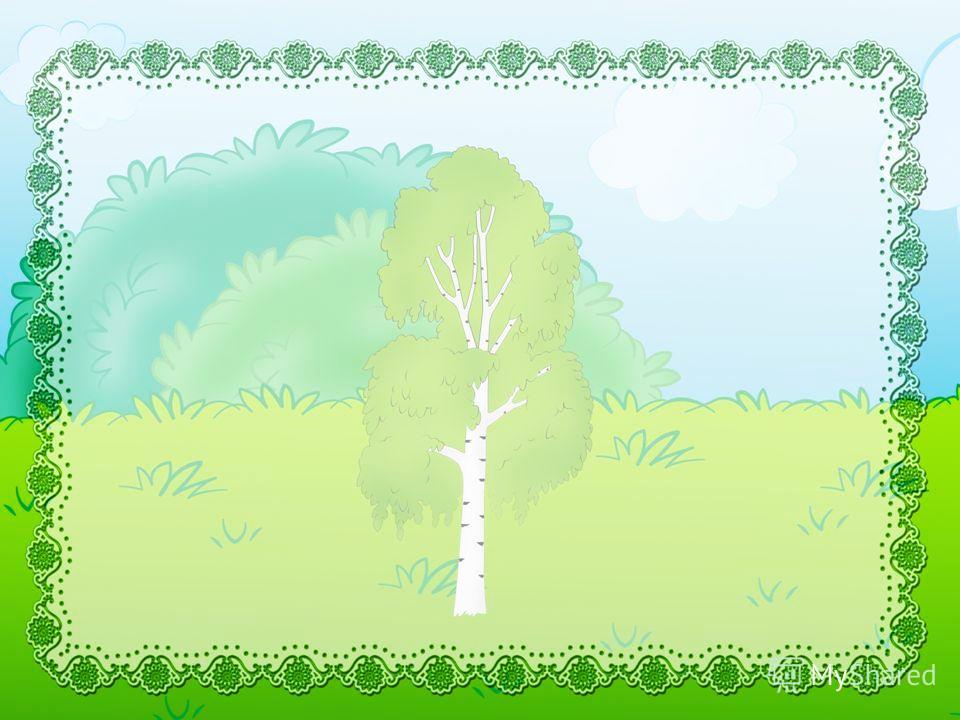 Просмотр презентации 
«Русский праздничный народный костюм»
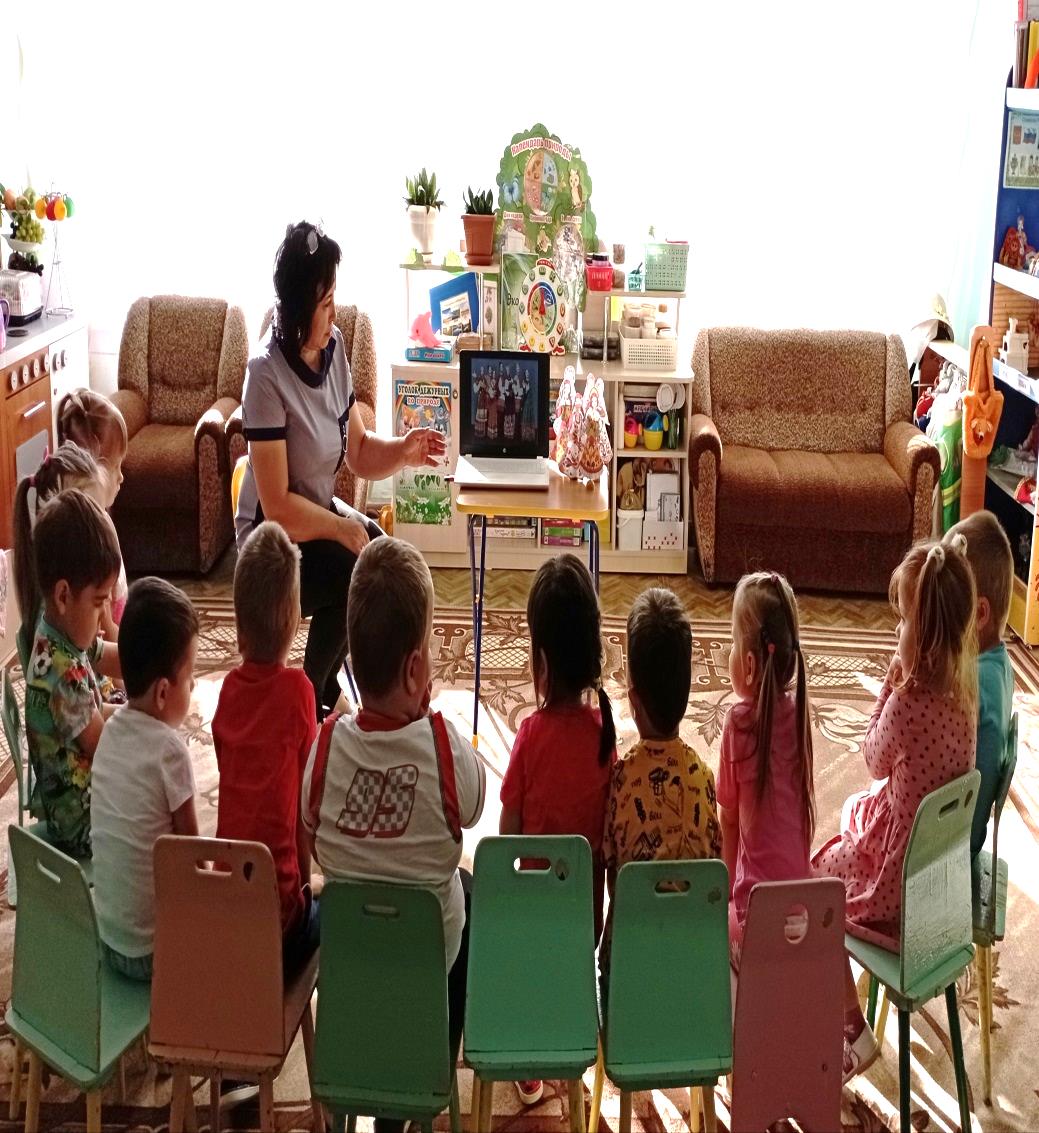 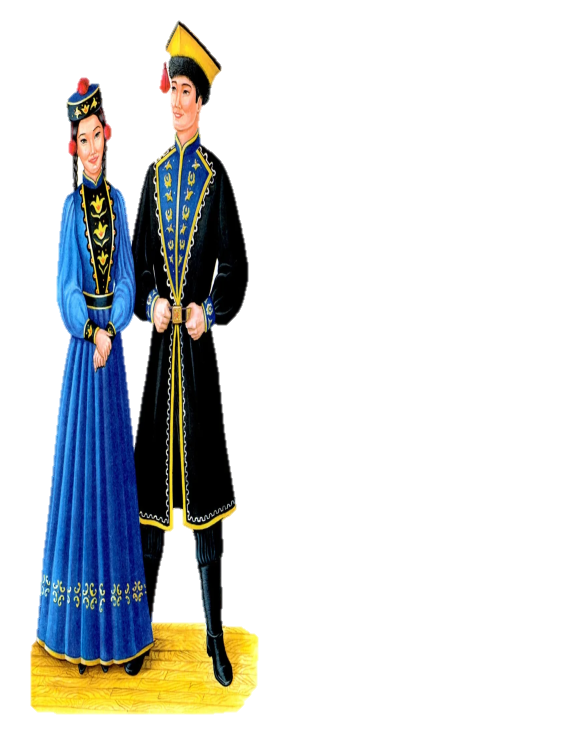 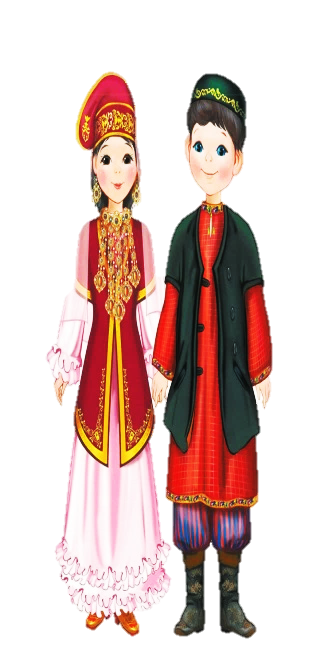 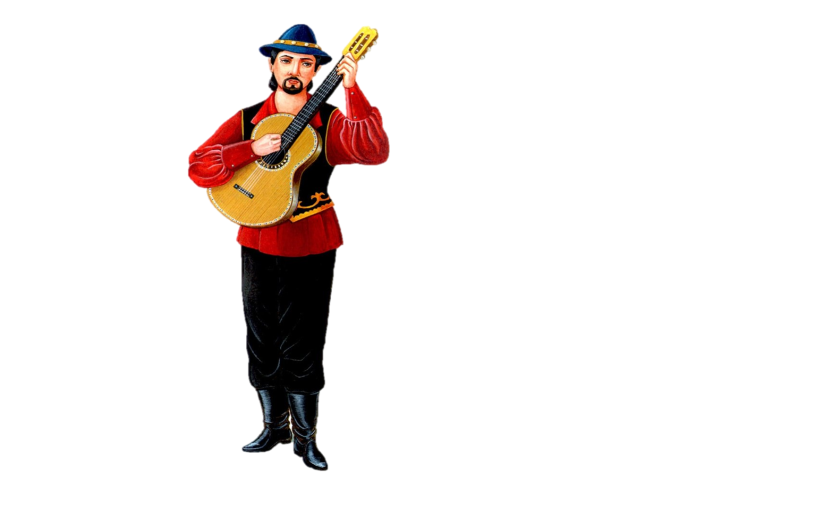 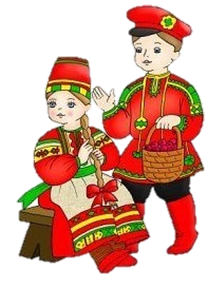 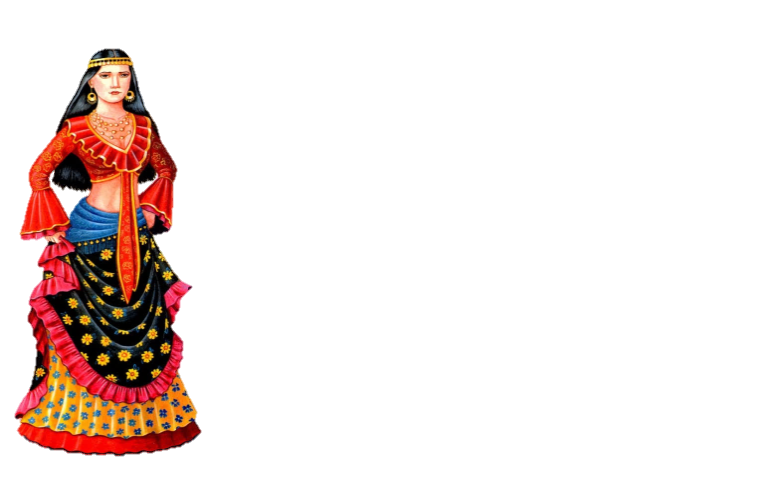 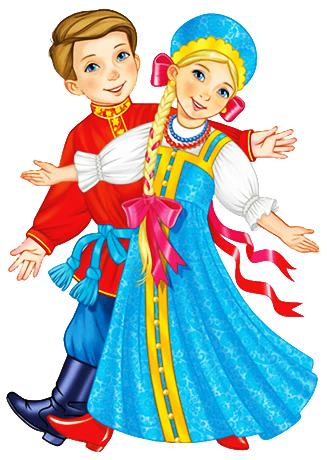 16
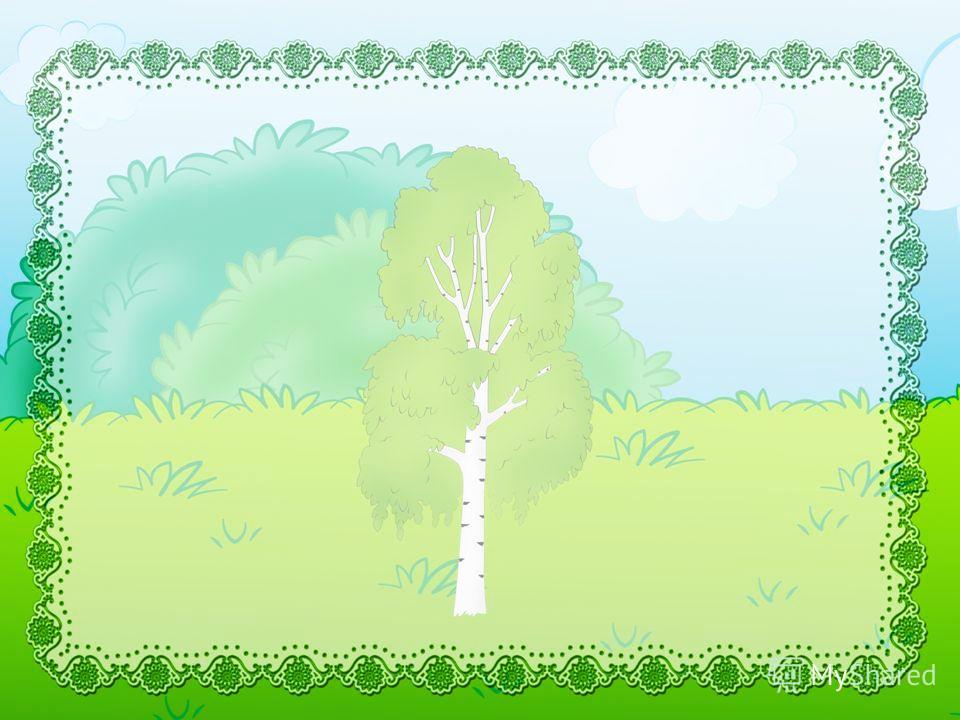 «Оденем куклу в народный костюм»
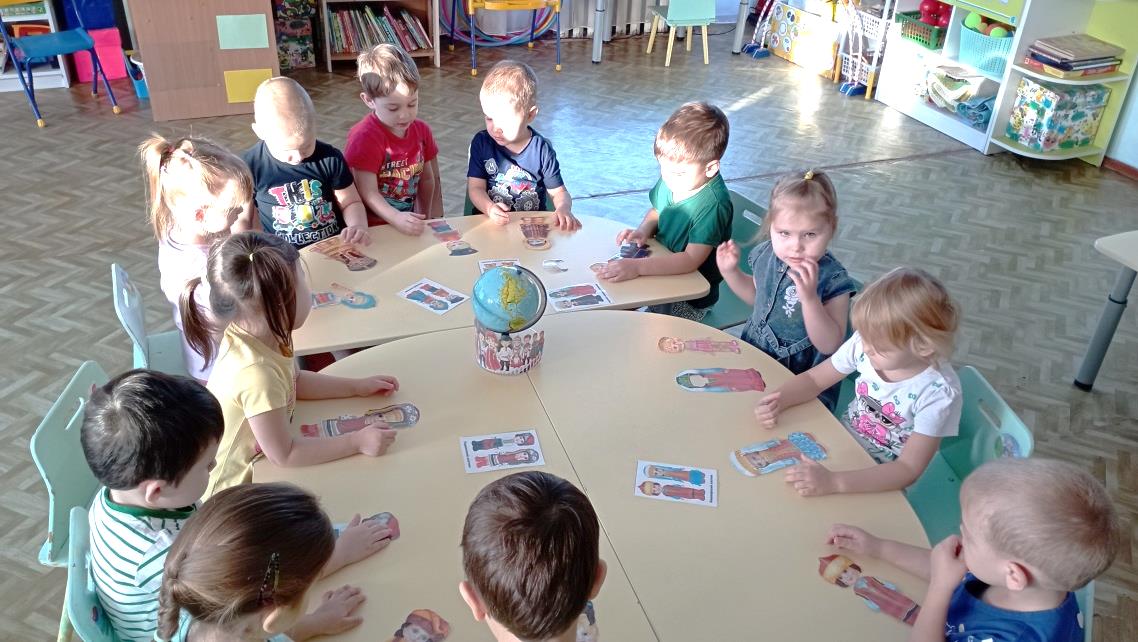 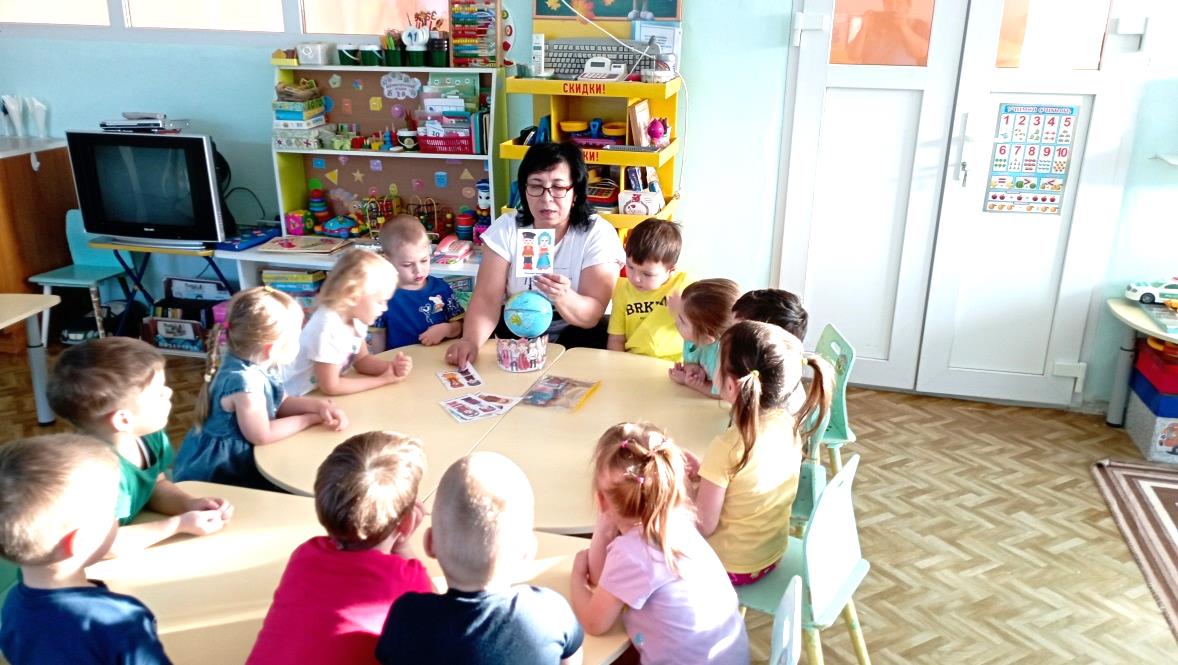 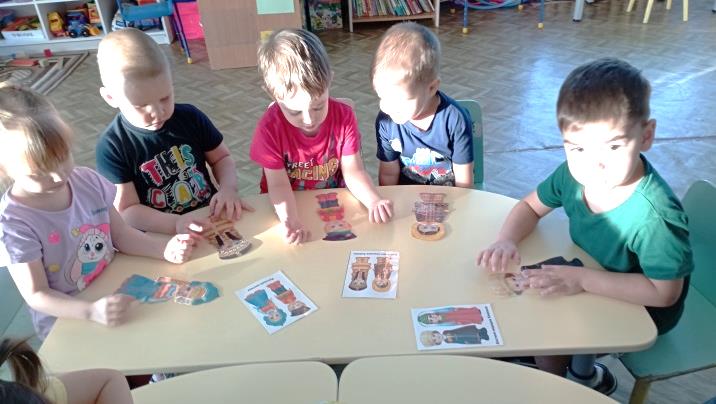 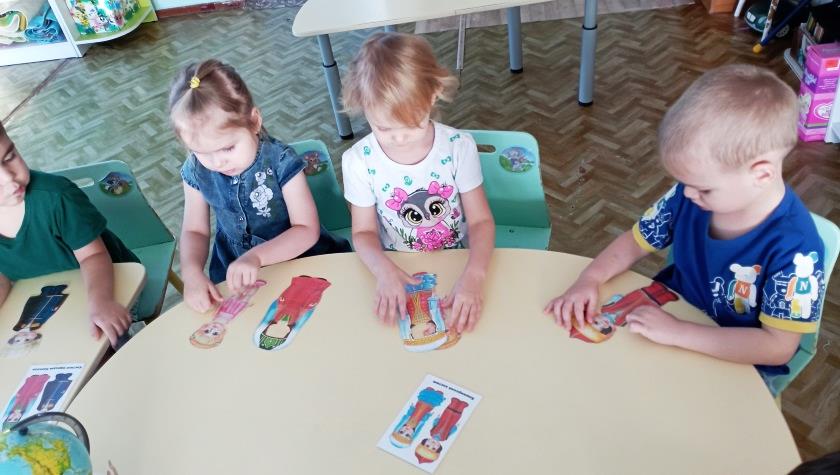 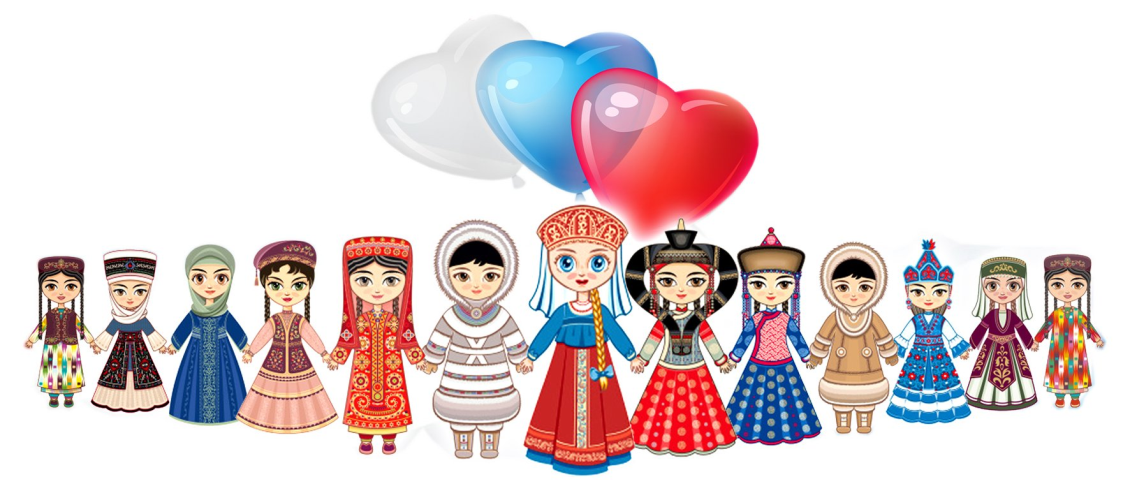 17
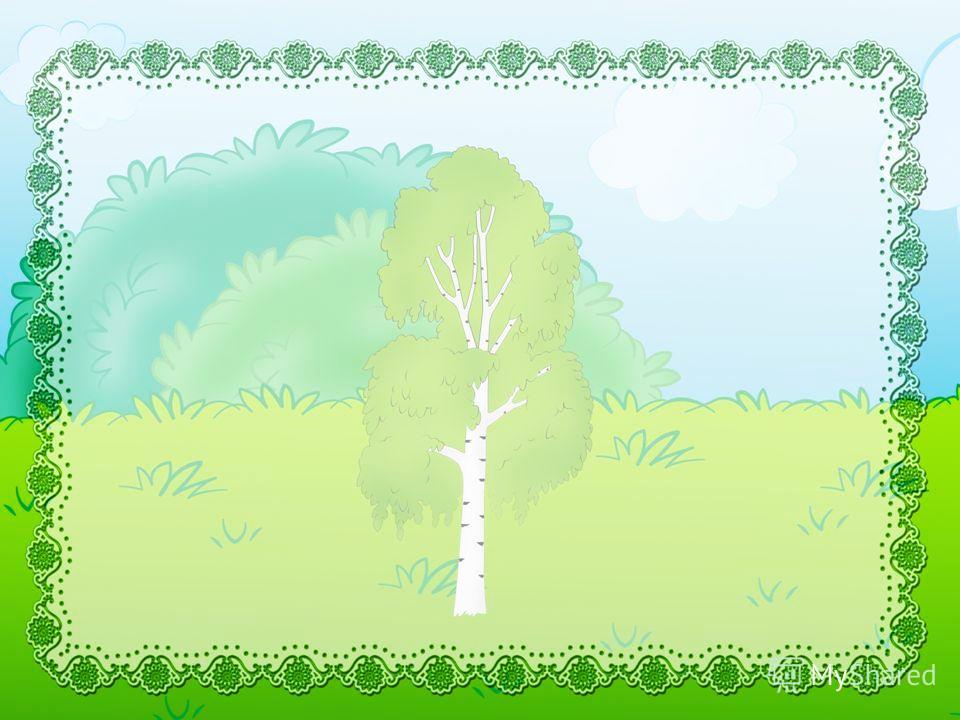 Беседа «Символы России»
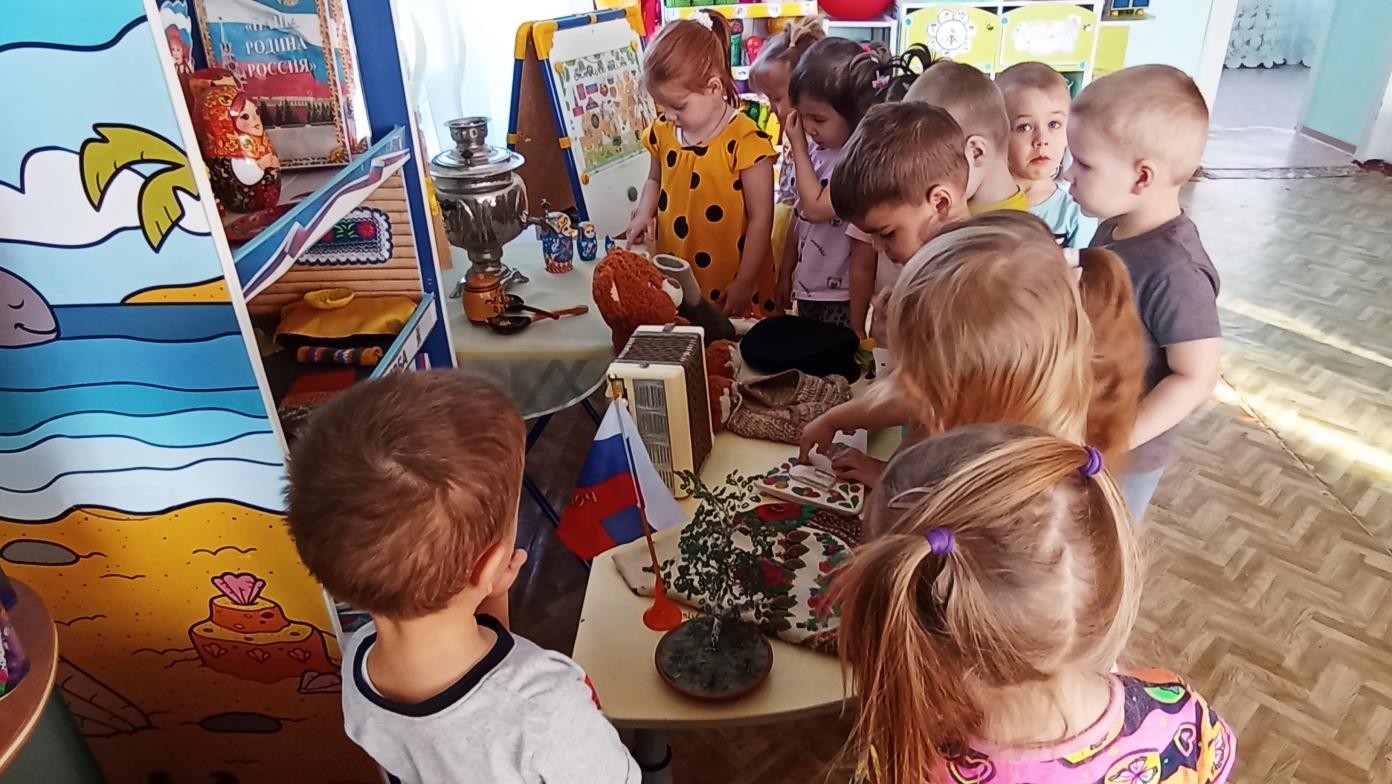 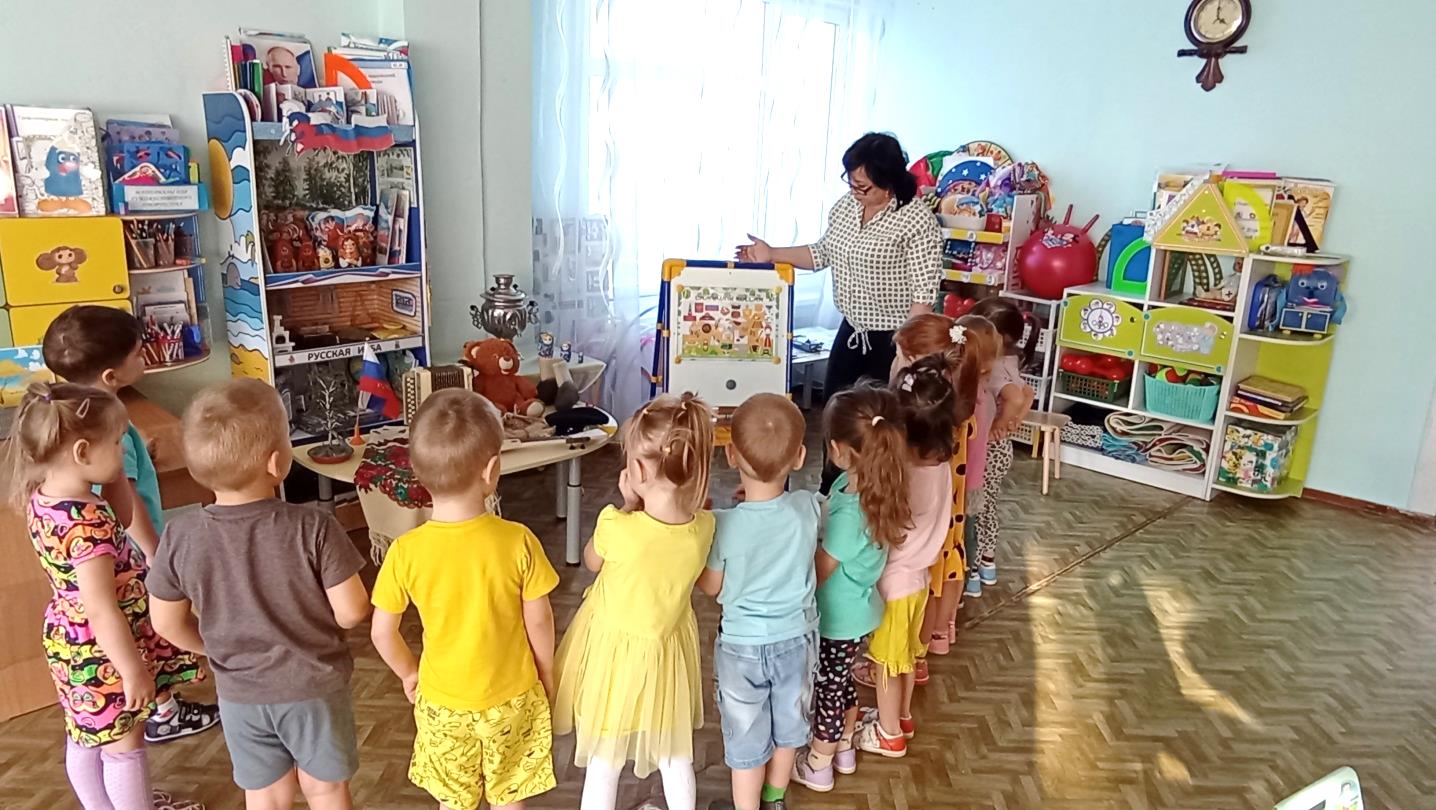 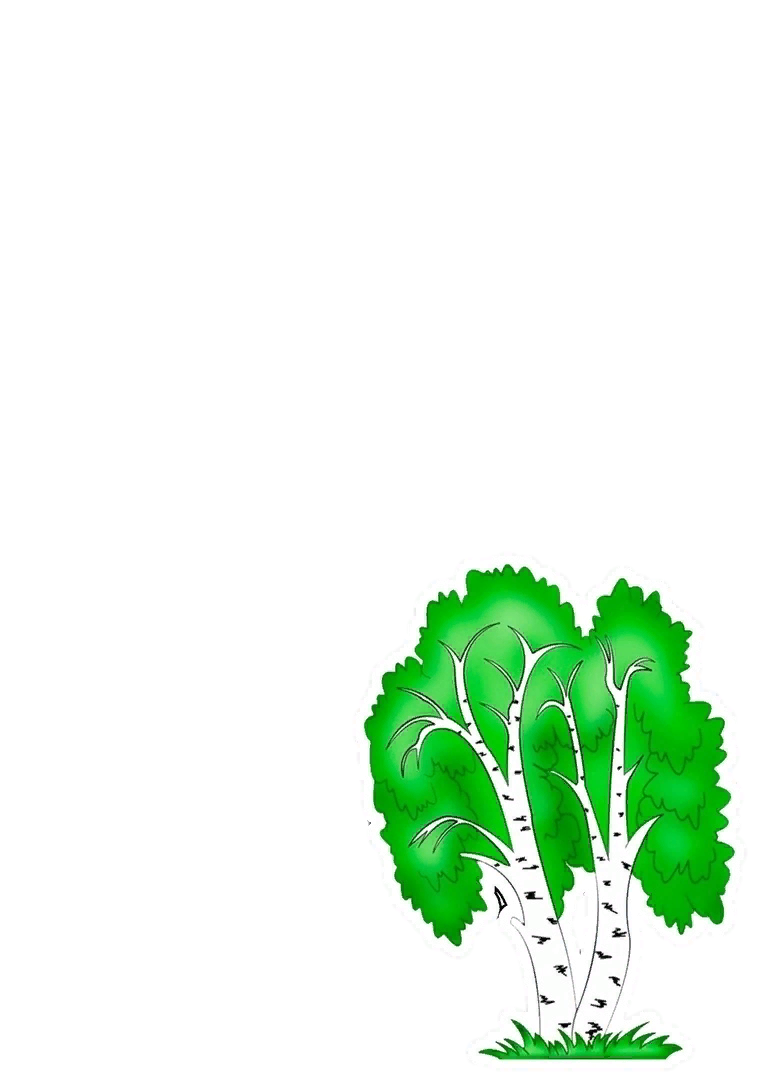 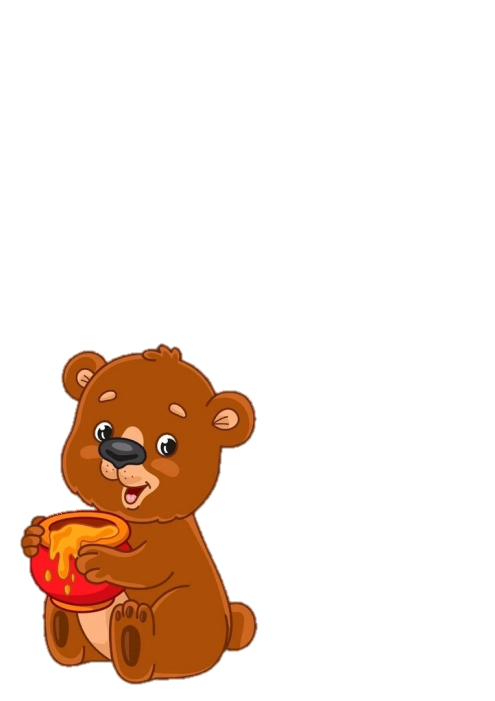 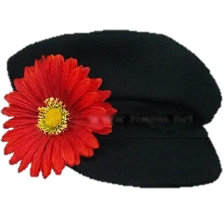 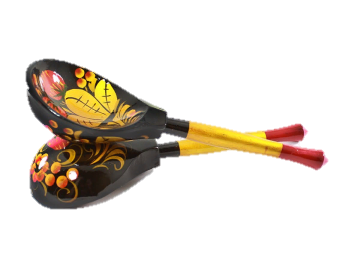 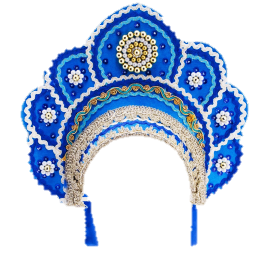 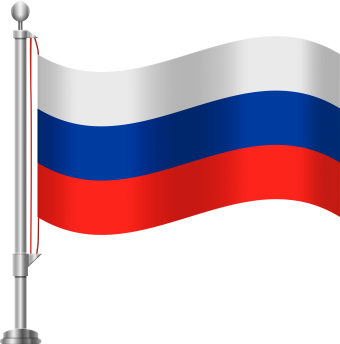 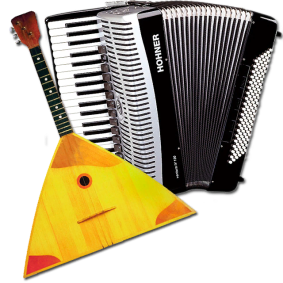 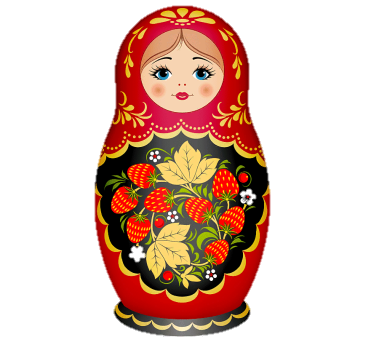 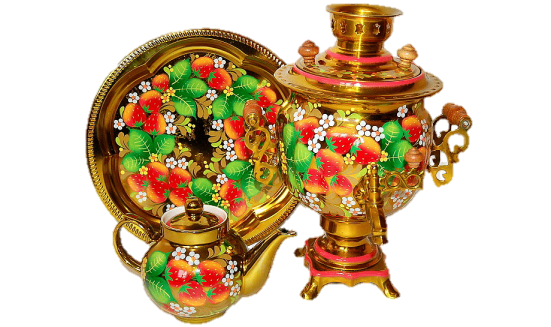 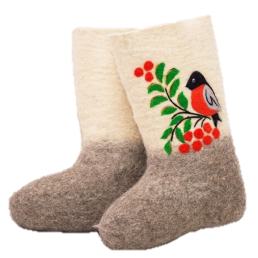 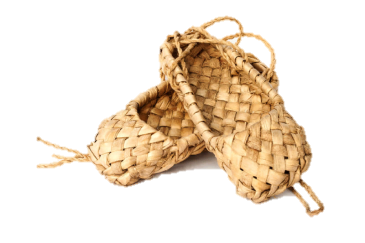 18
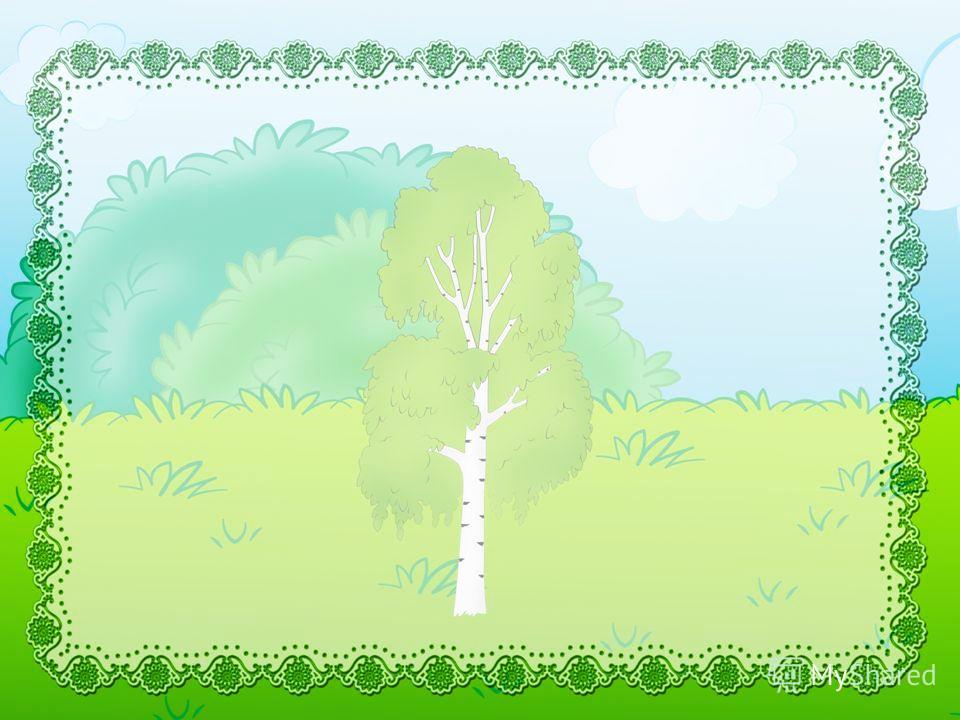 Знакомство с народными инструментами: 
балалайка, дудочка, ложки, трещотка, бубен.
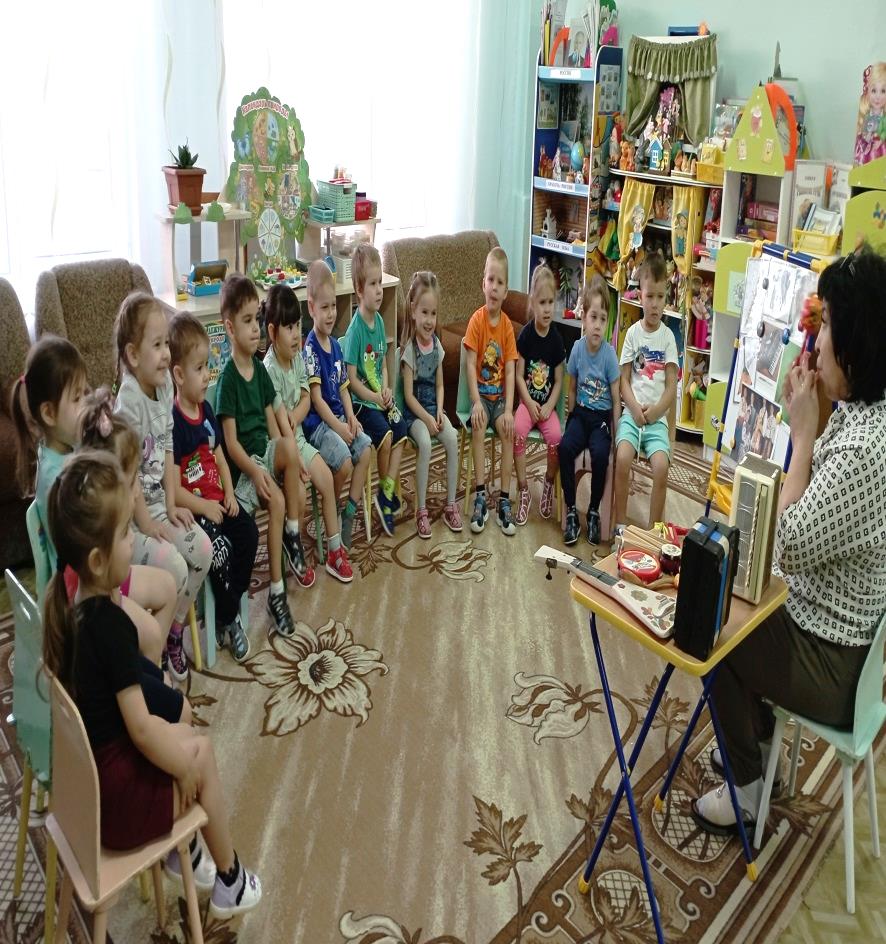 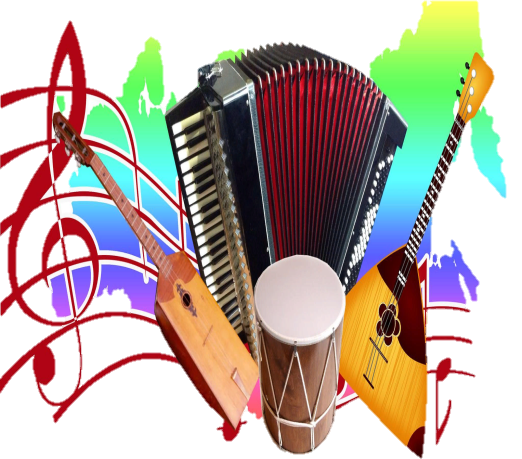 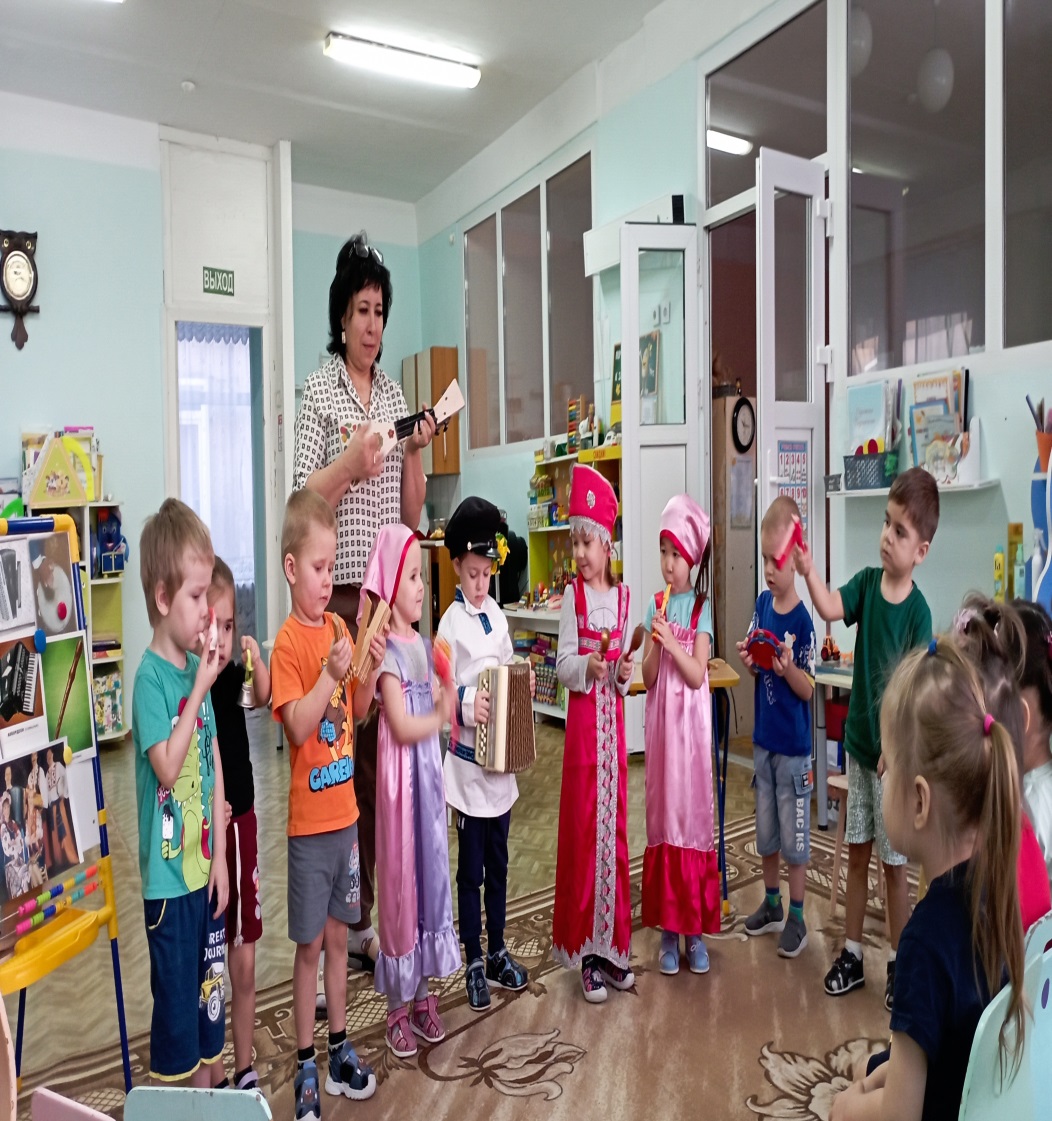 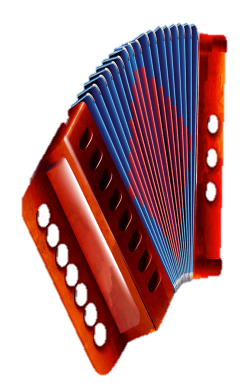 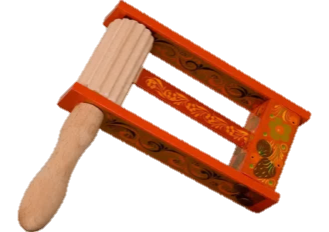 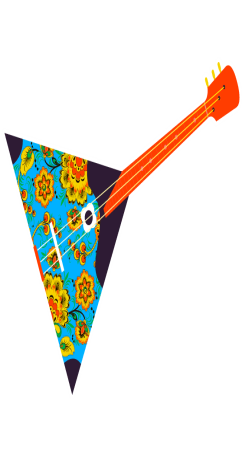 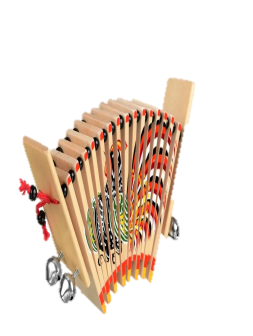 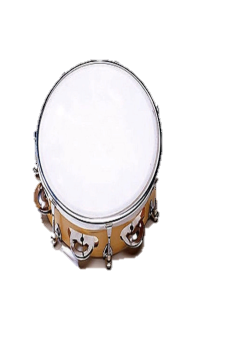 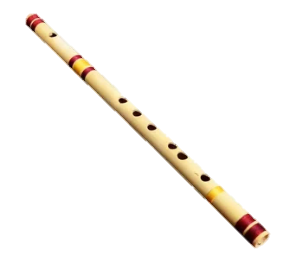 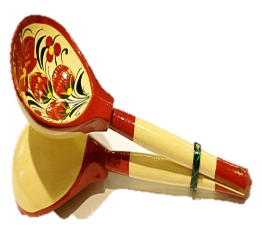 19
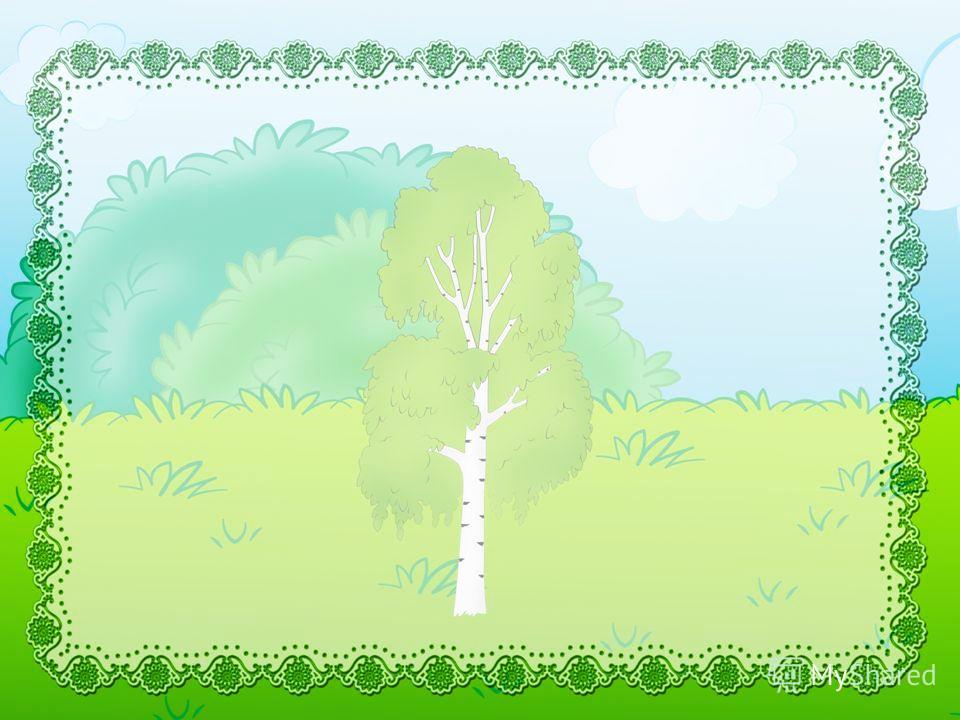 Рассмотрение ширмы «Народы России»
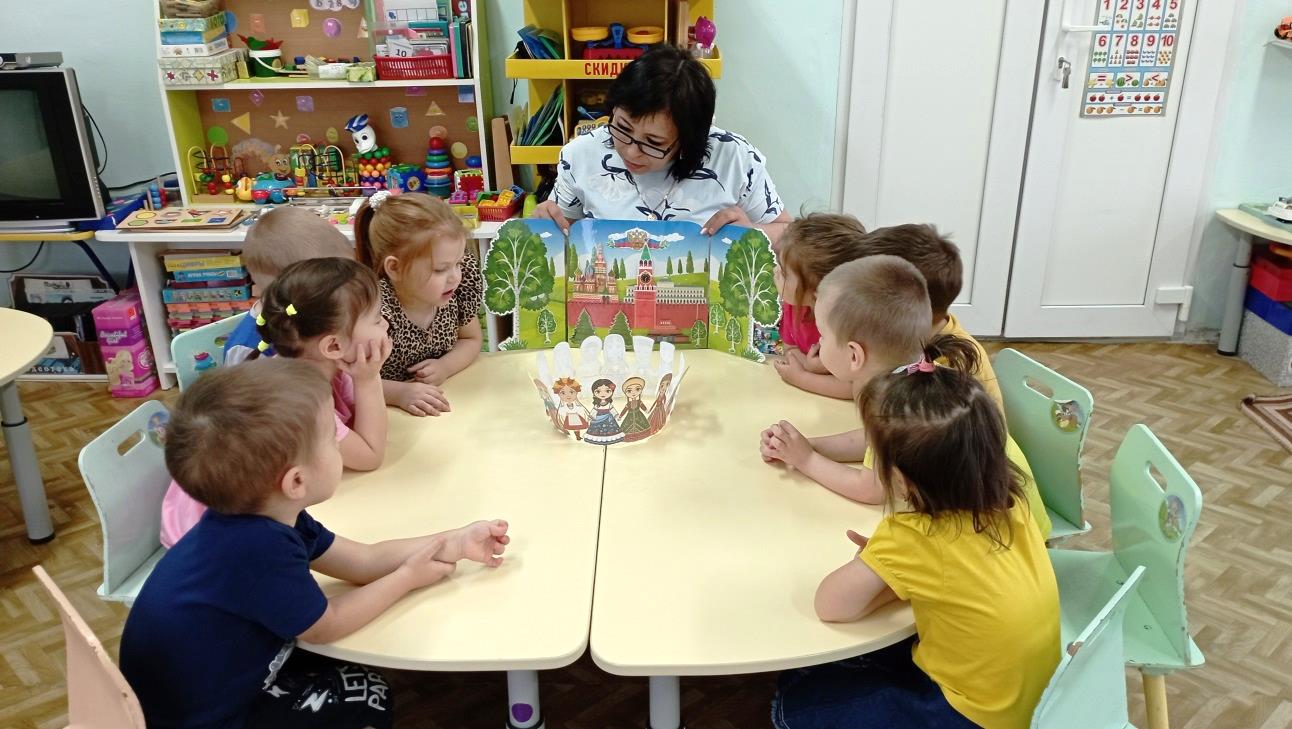 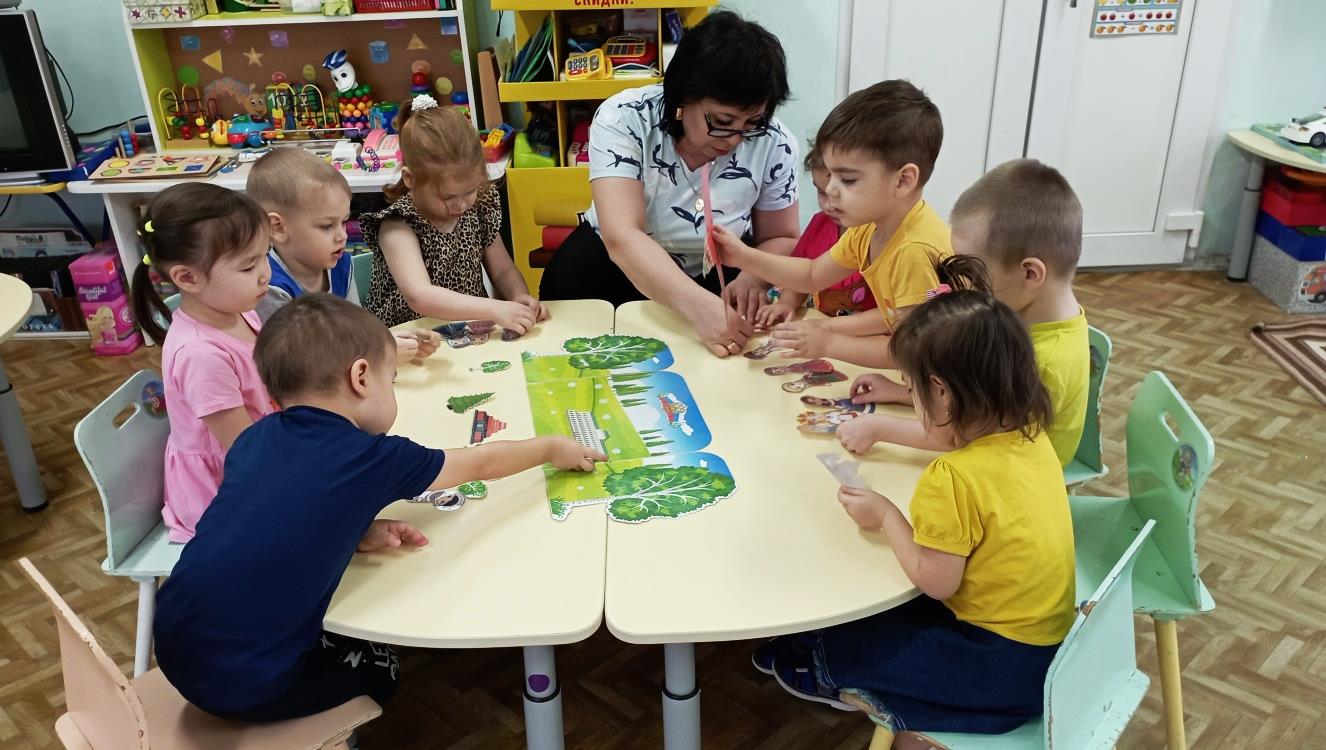 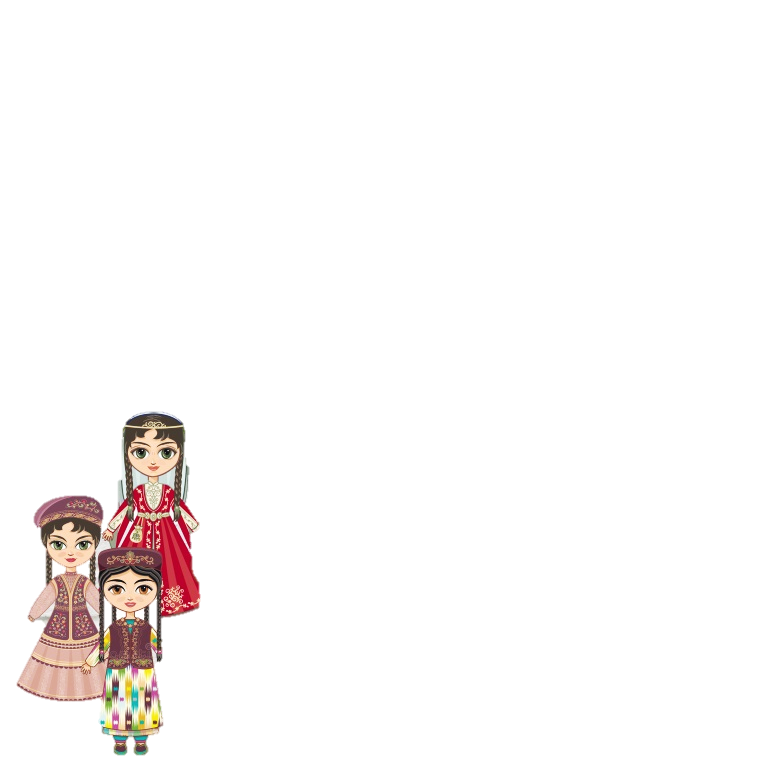 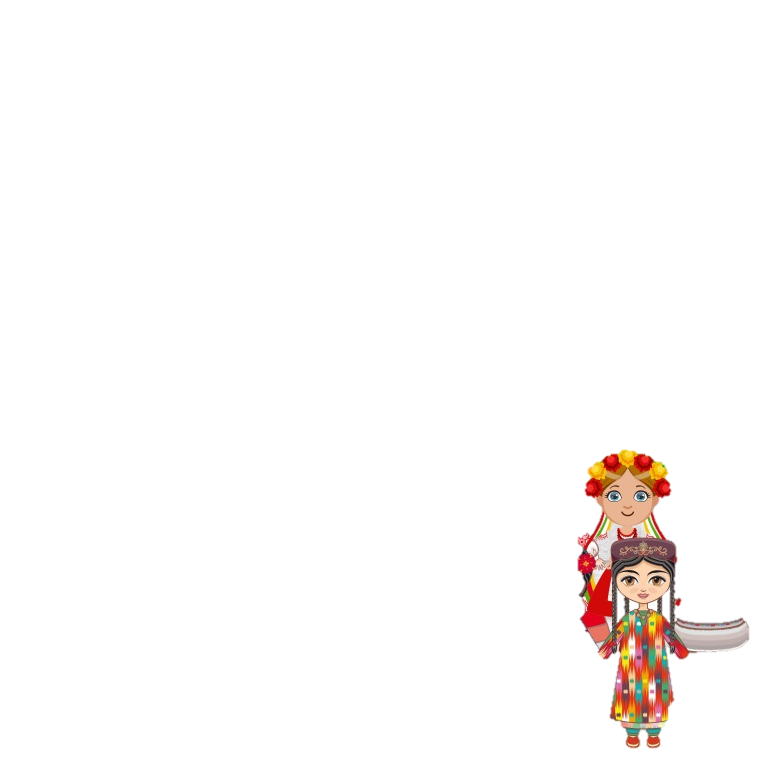 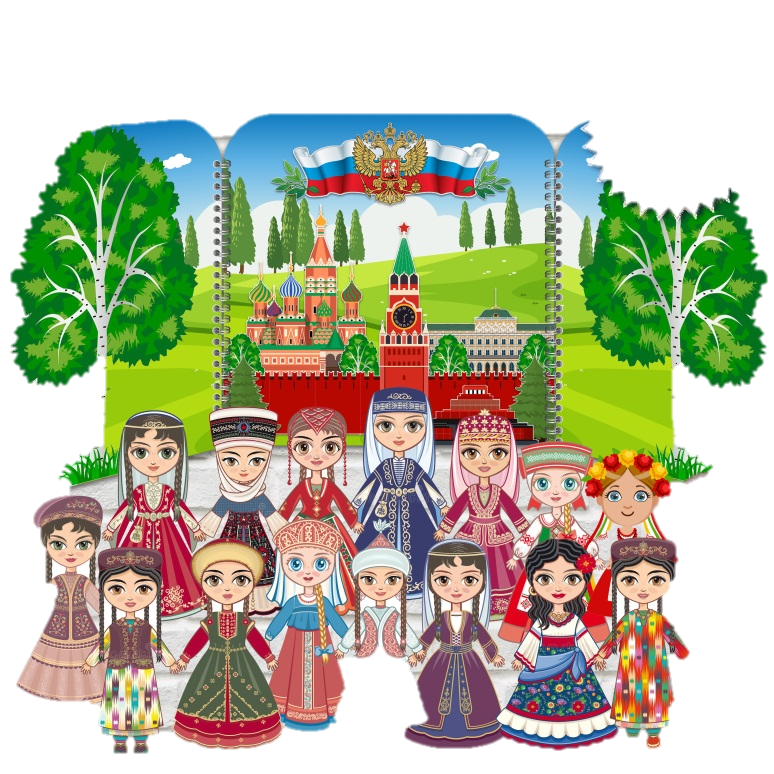 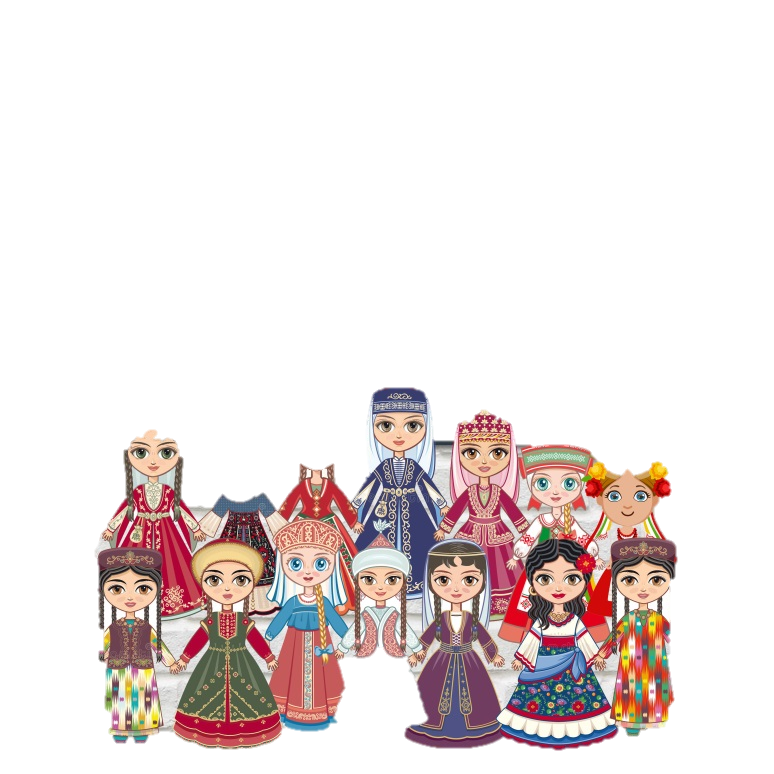 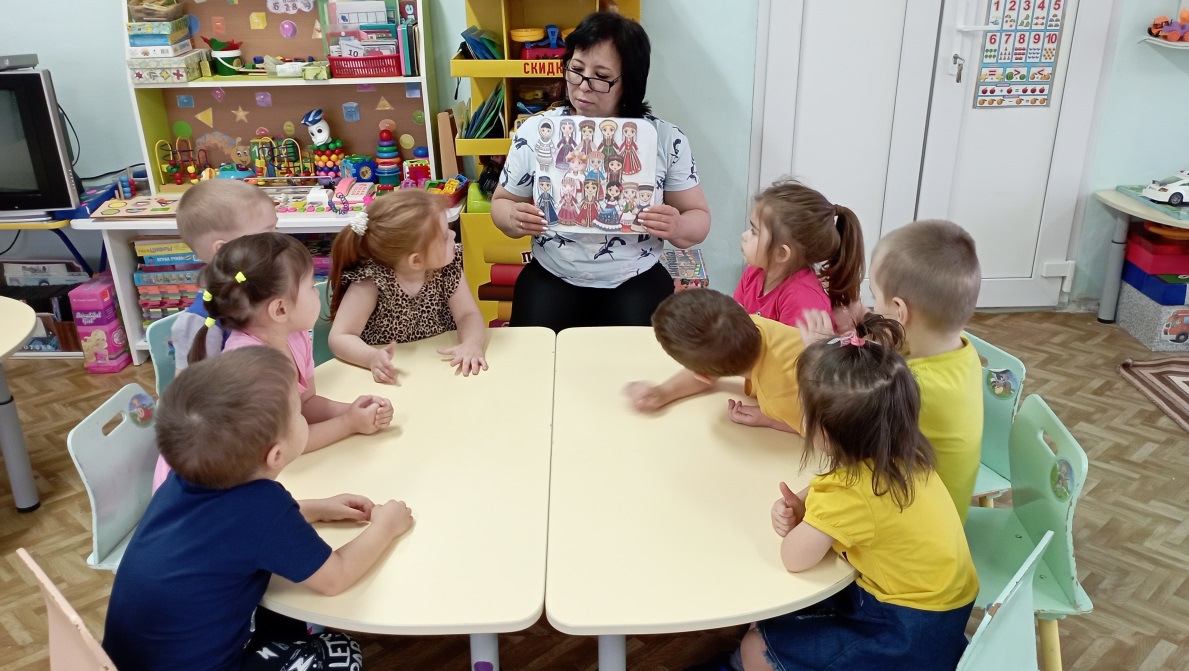 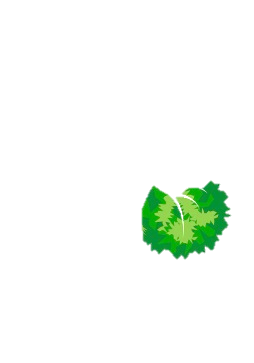 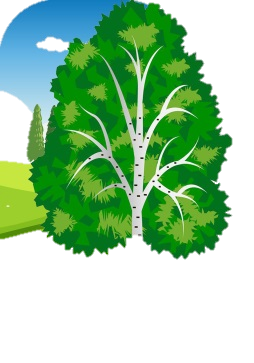 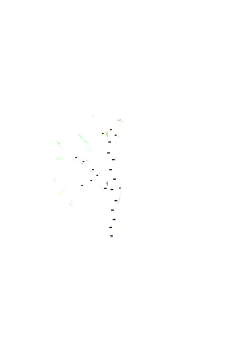 20
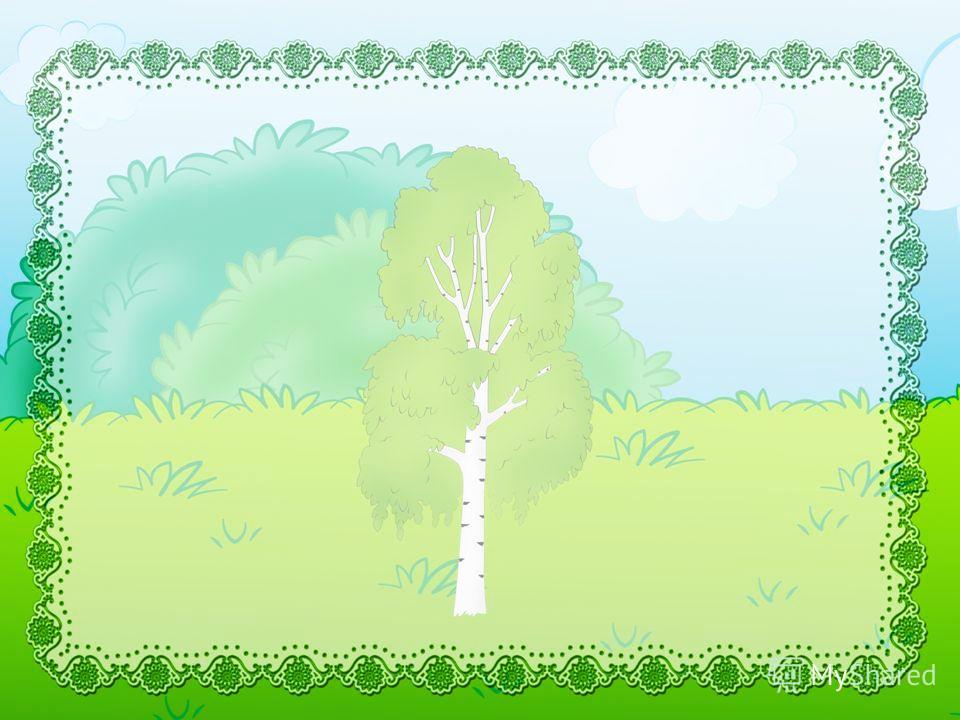 Знакомство с «Русской избой»
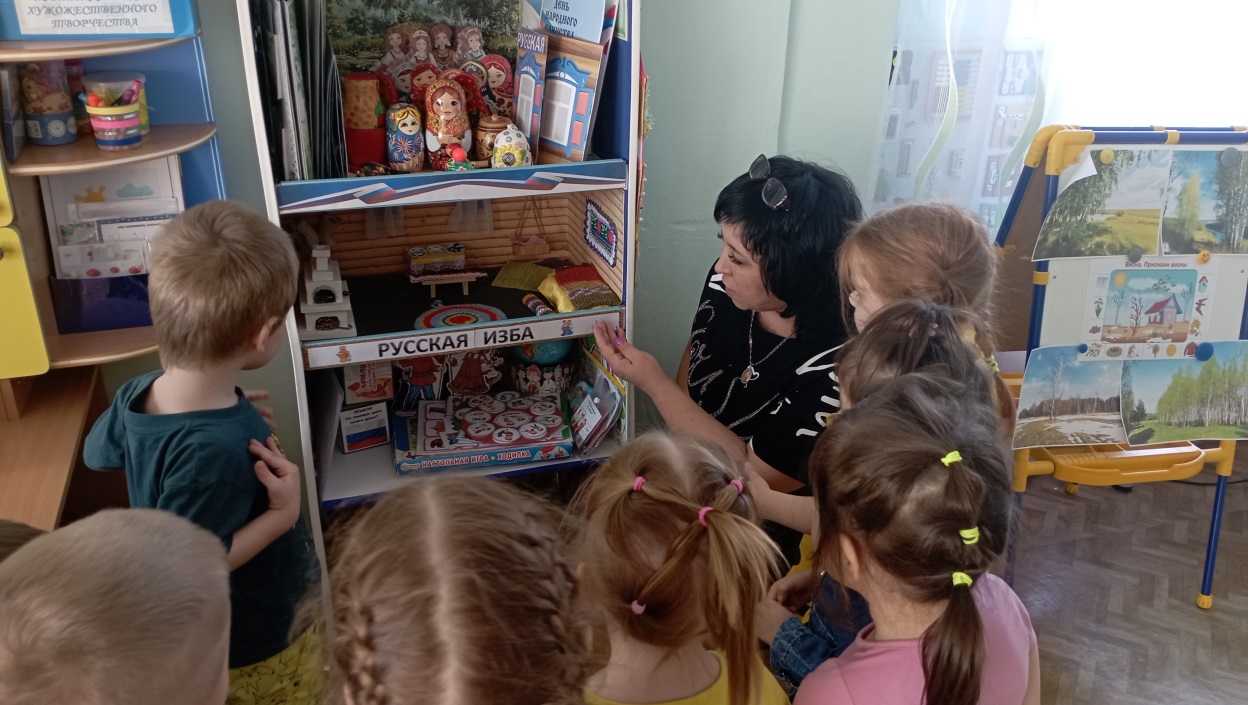 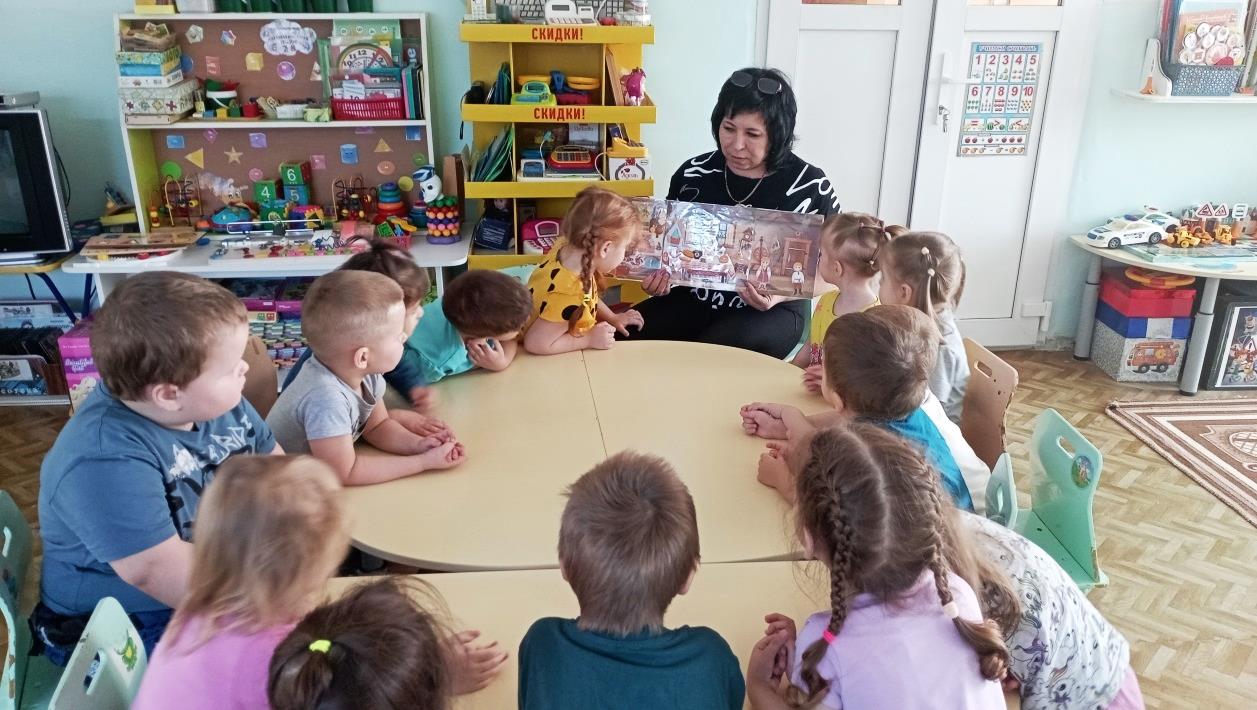 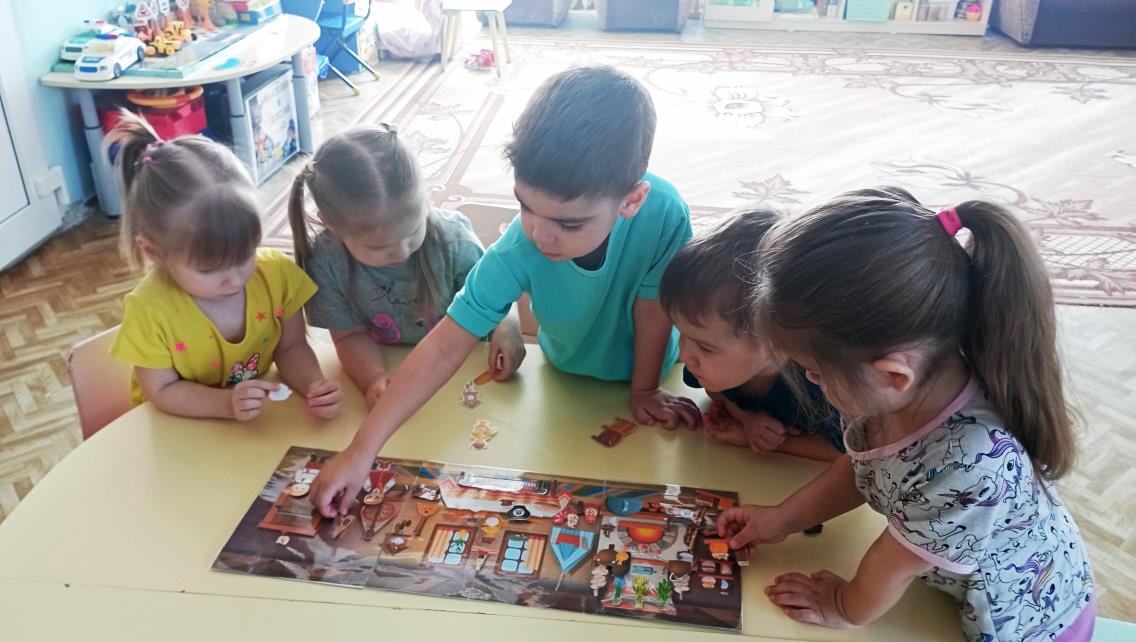 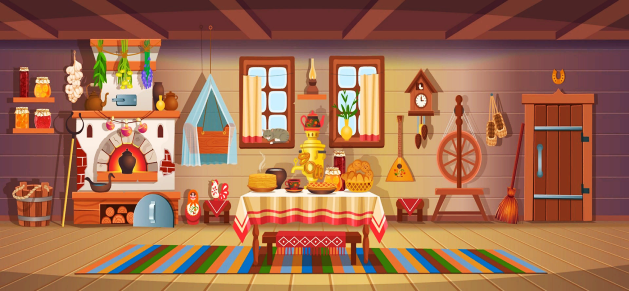 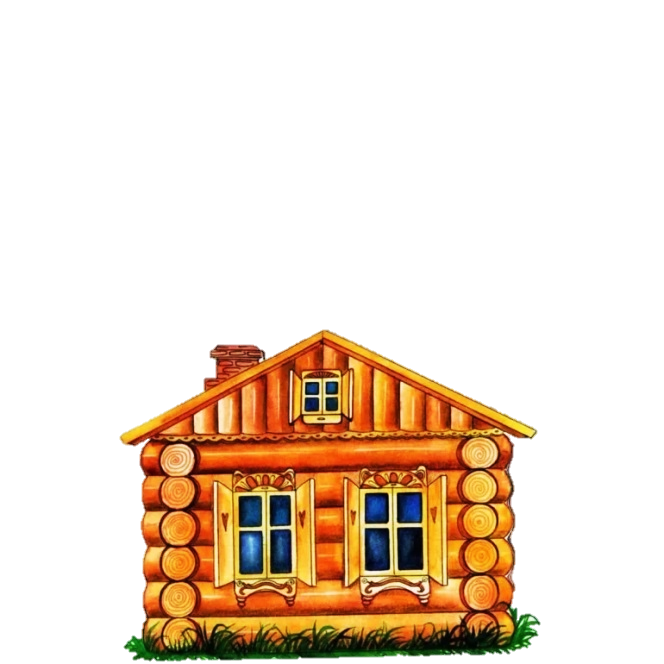 21
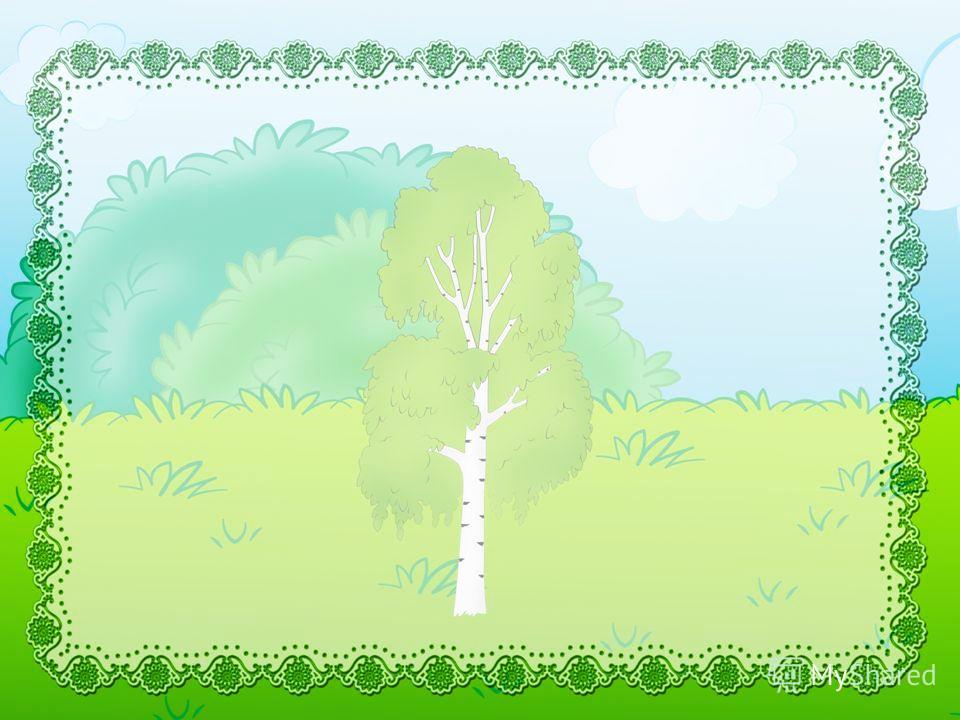 Рассмотрение р.н игрушки «Матрёшка»
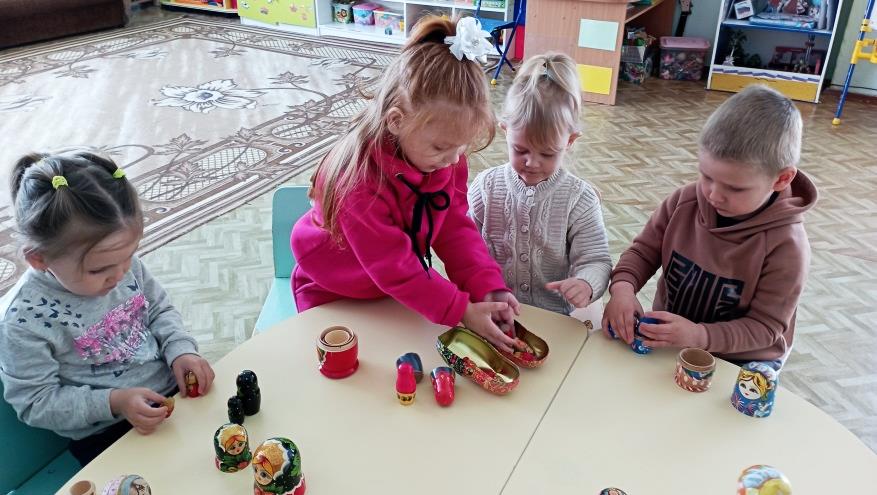 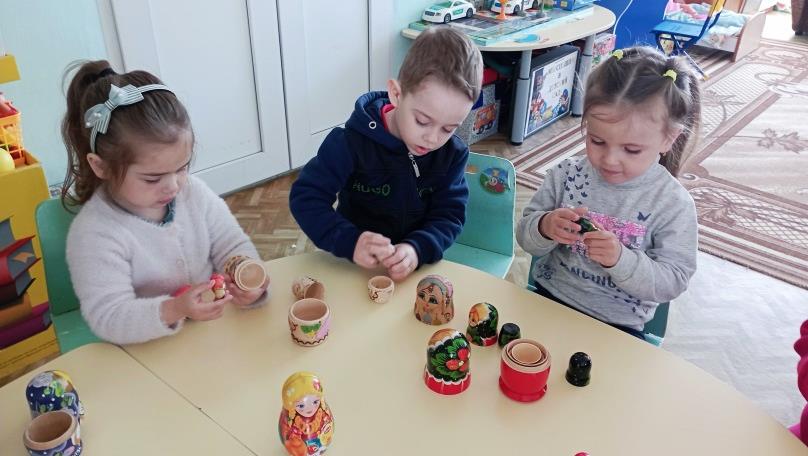 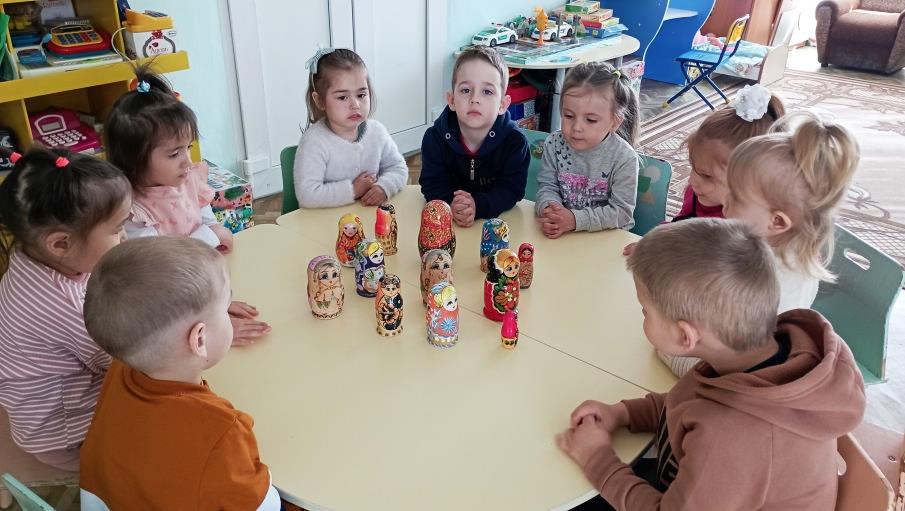 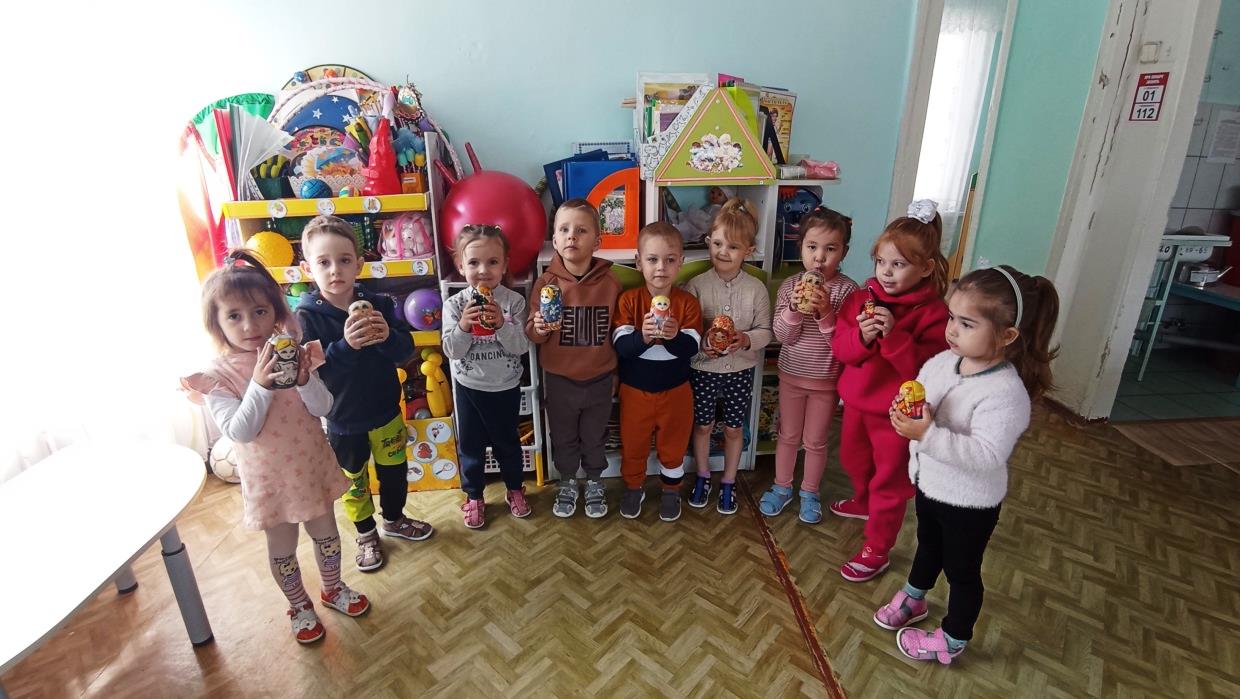 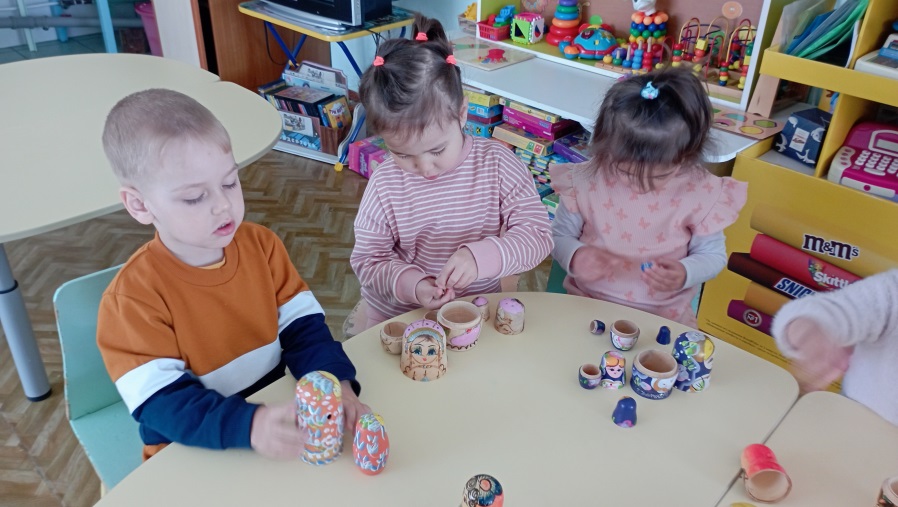 22
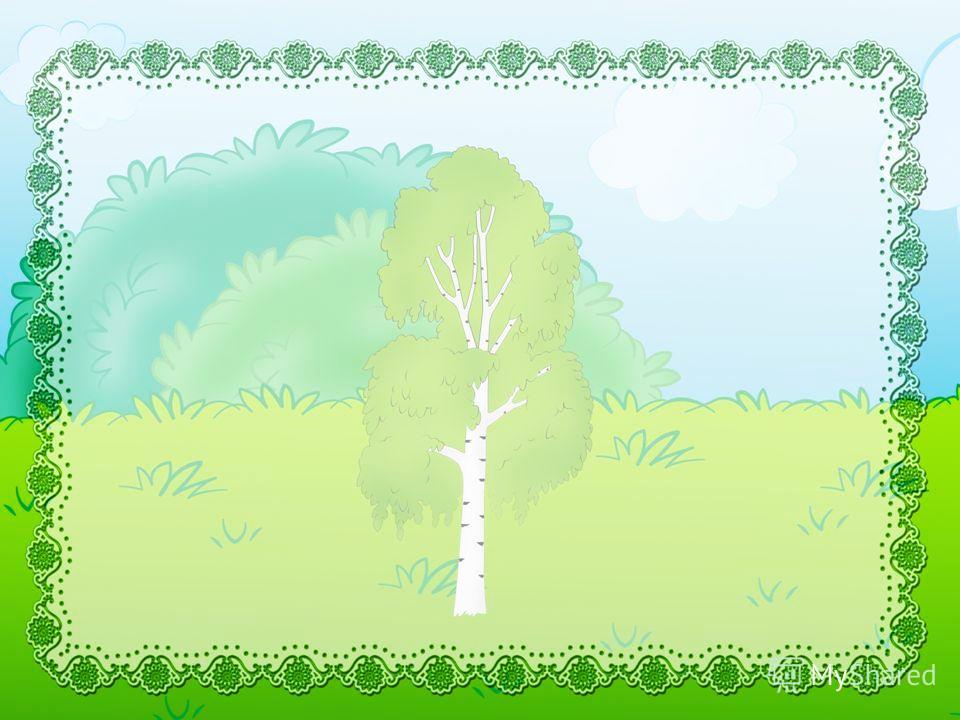 Беседа «Новый год - волшебный праздник»
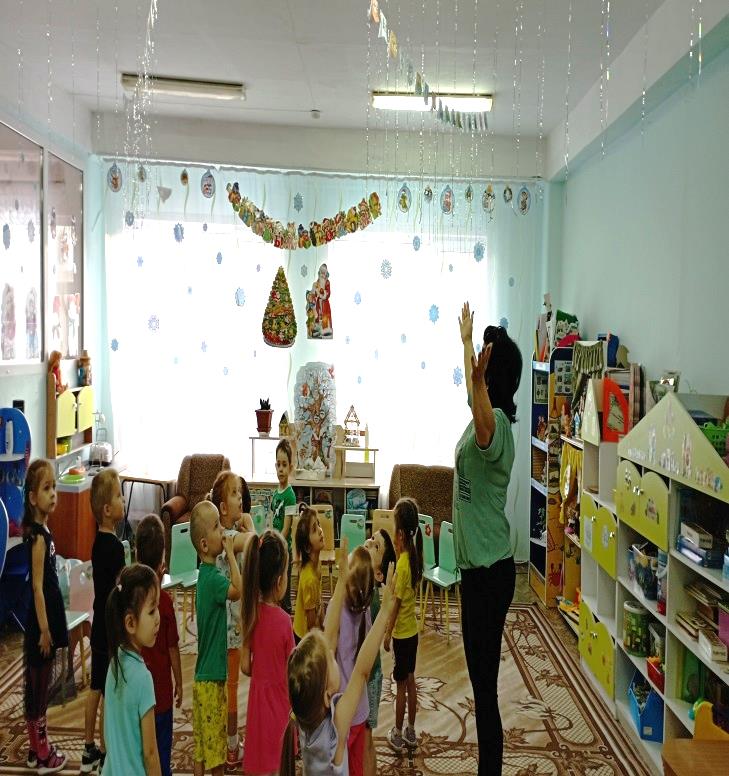 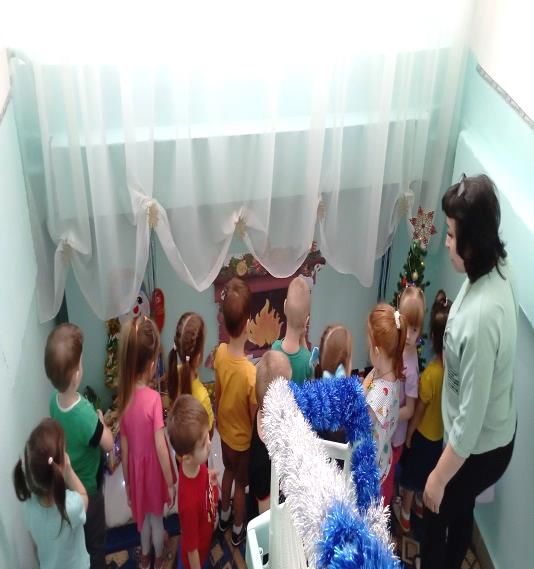 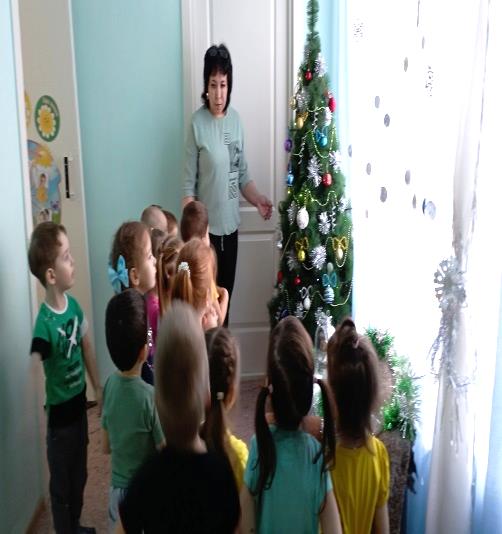 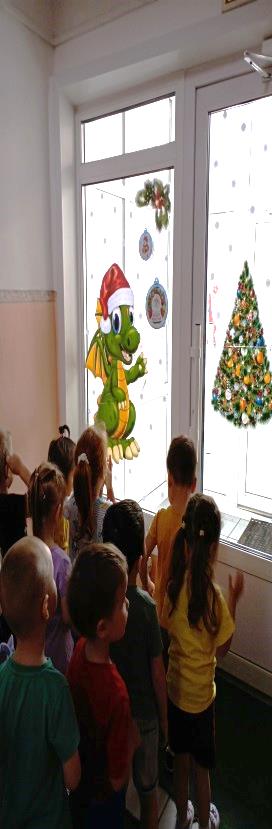 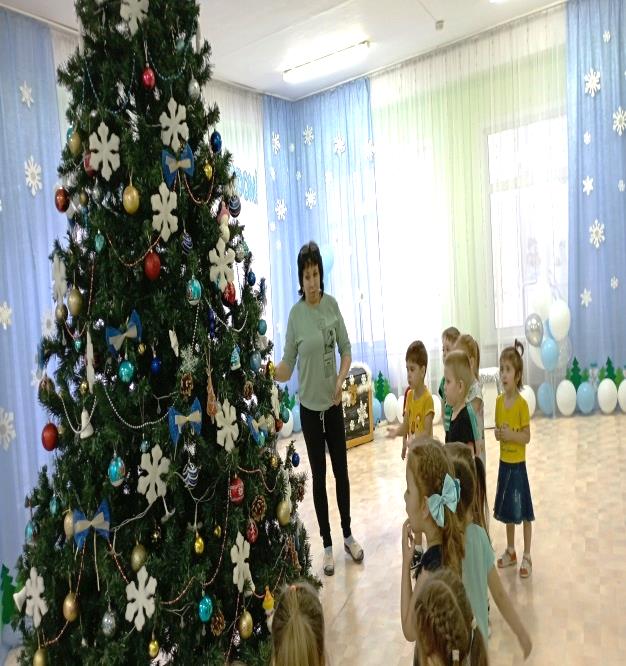 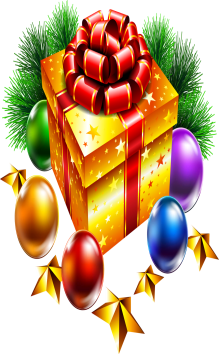 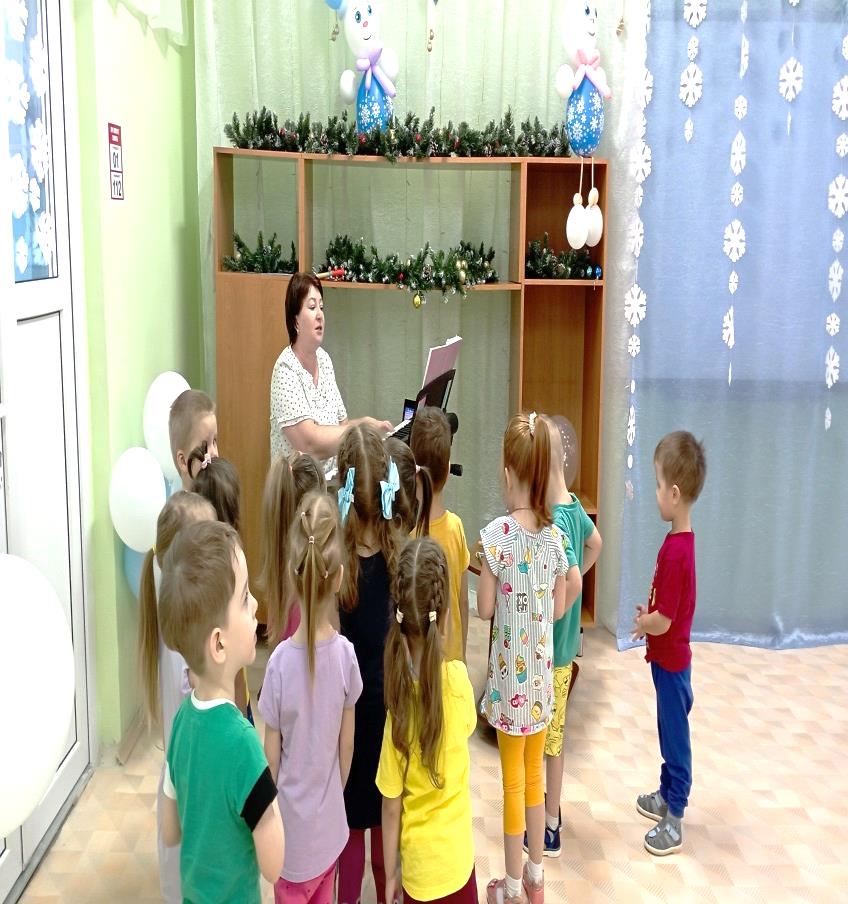 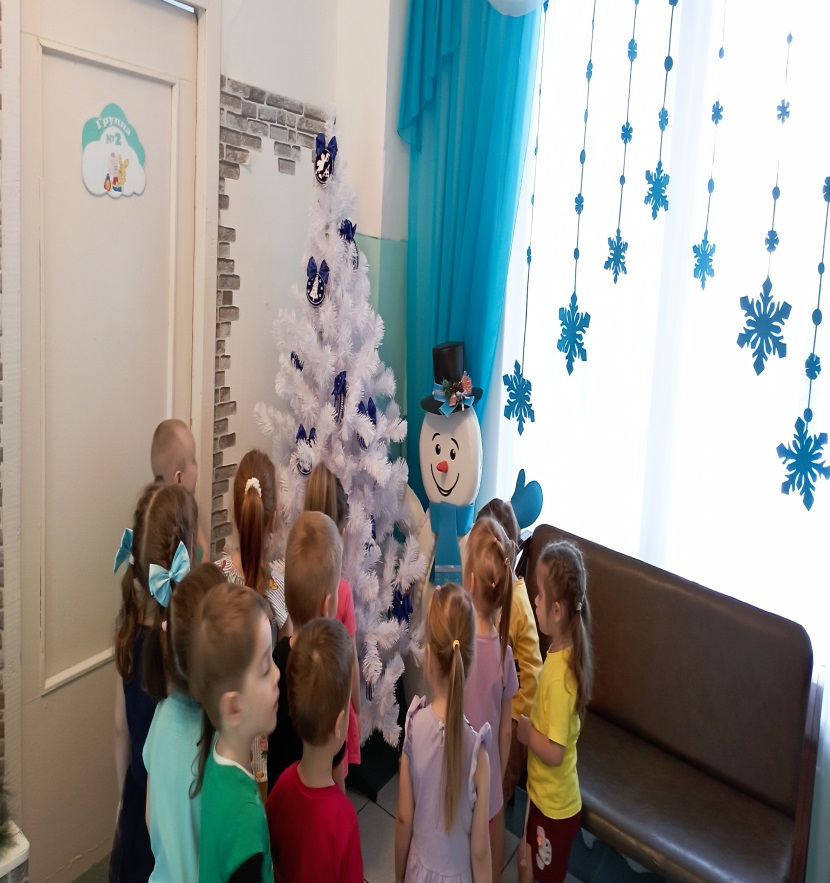 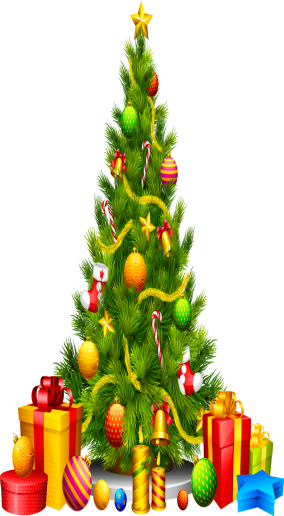 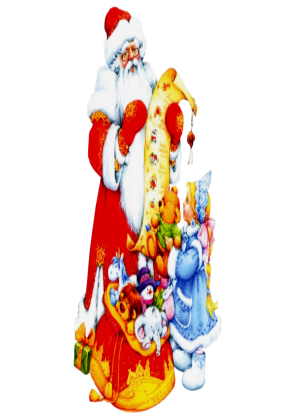 23
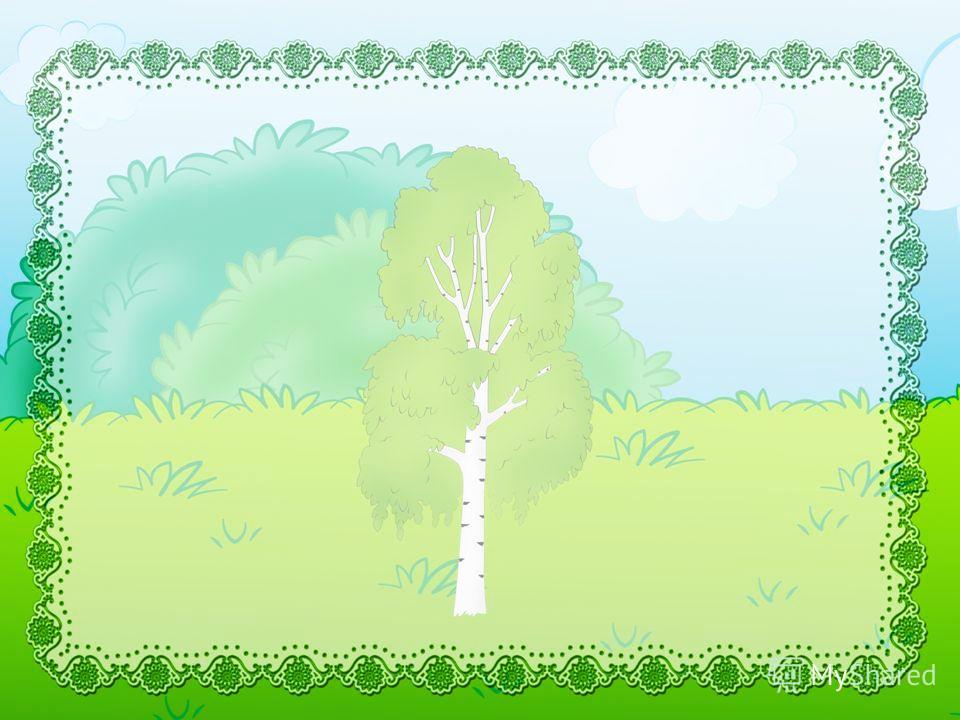 Аппликация «Новогодняя ёлочка»
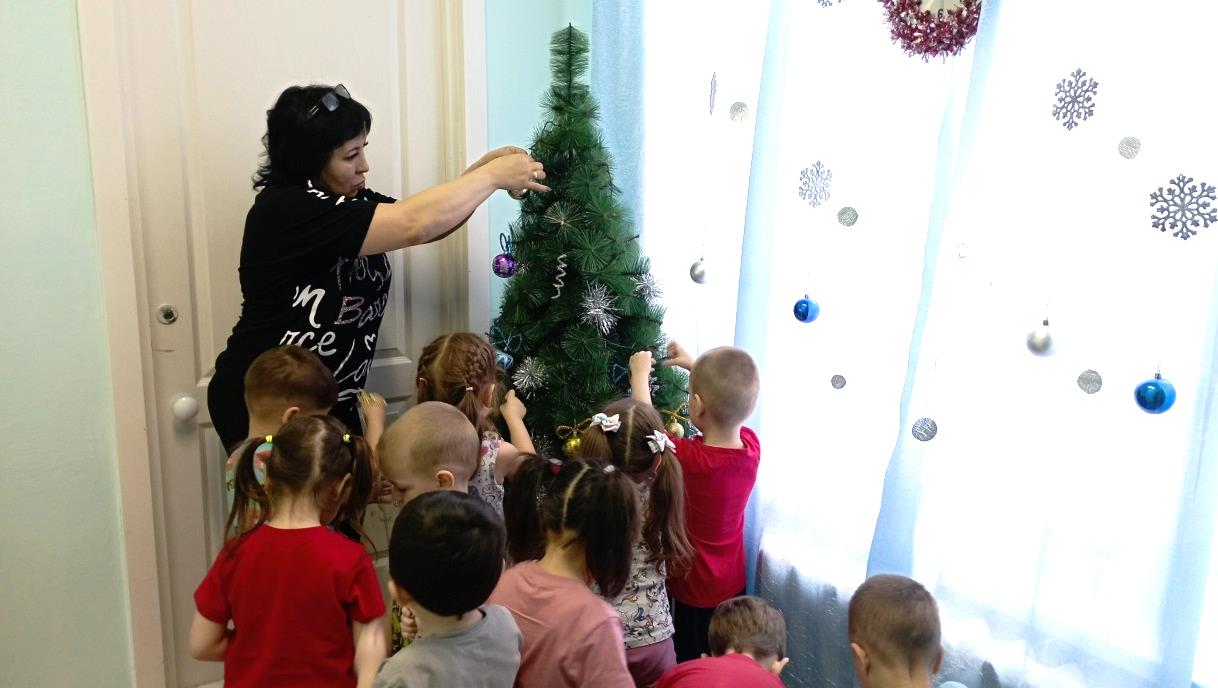 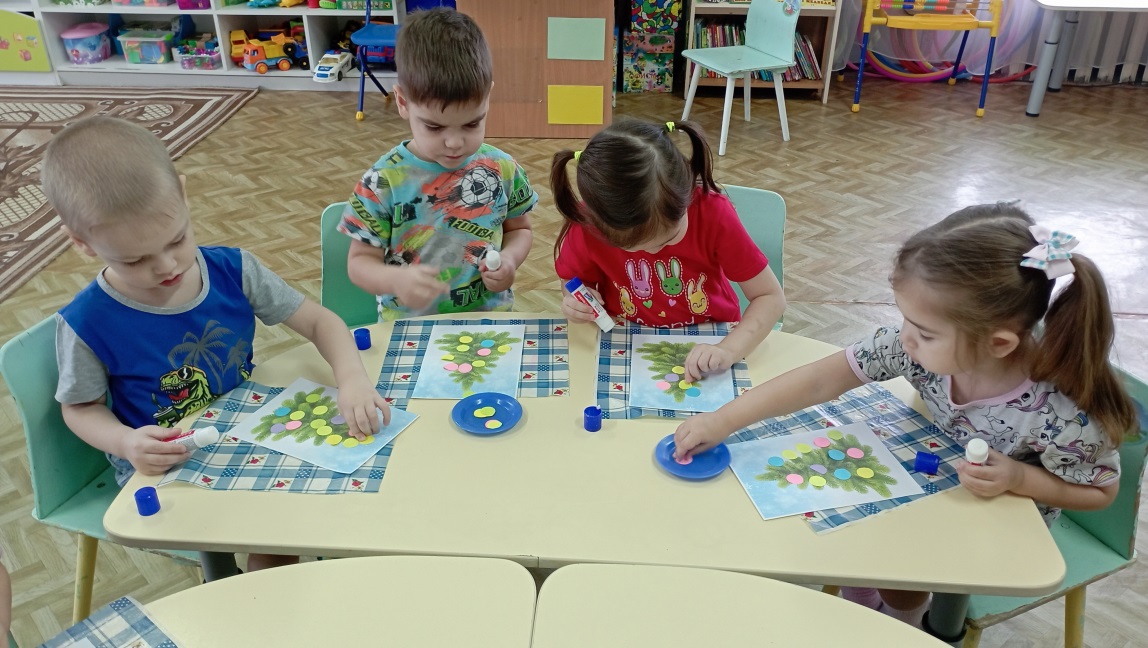 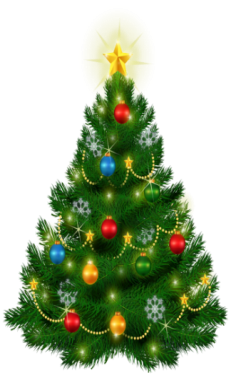 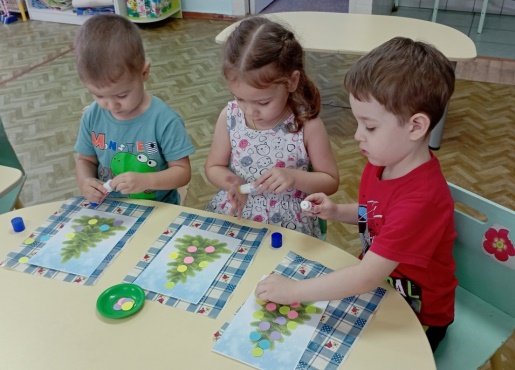 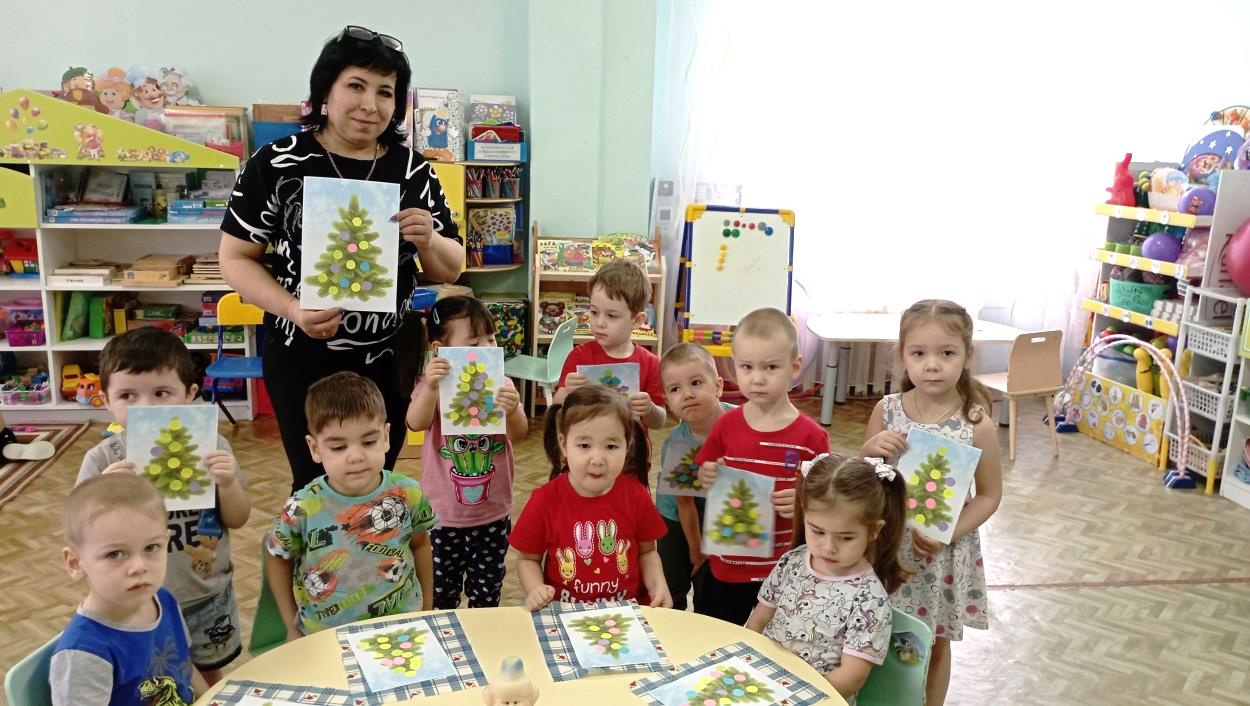 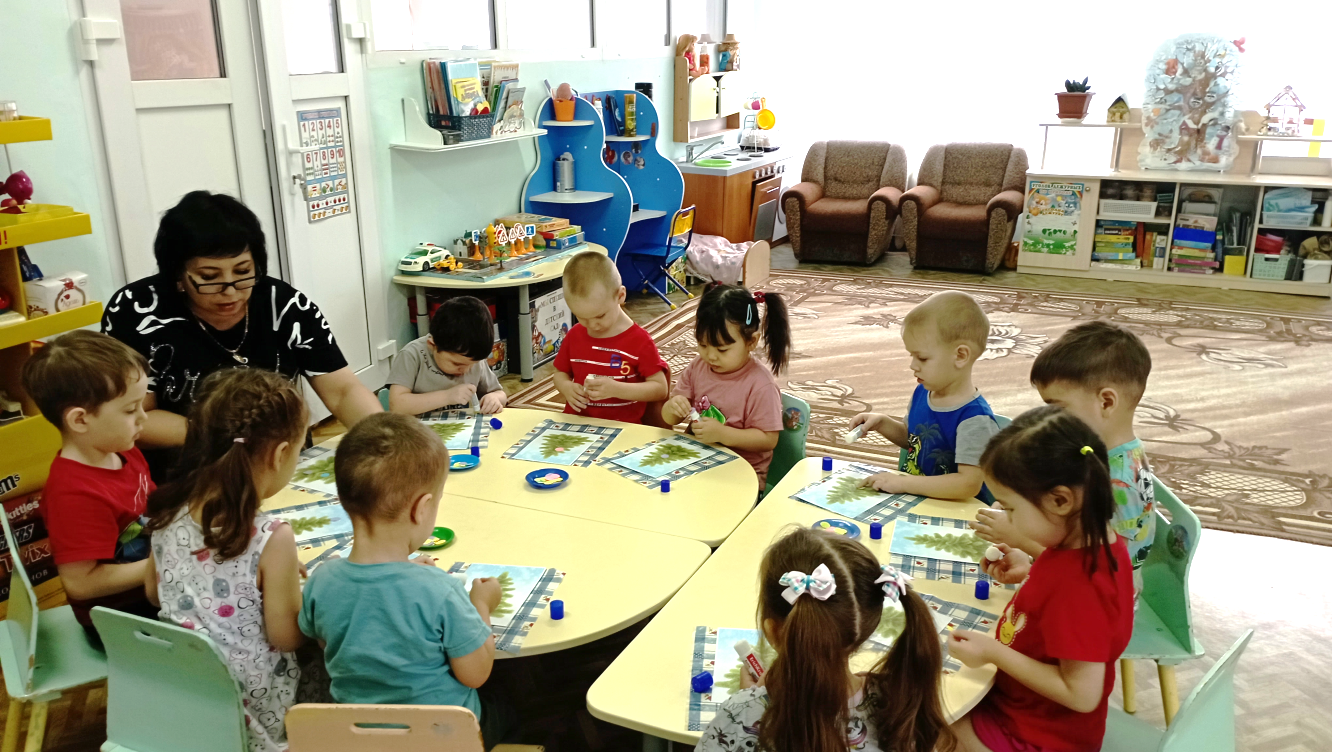 24
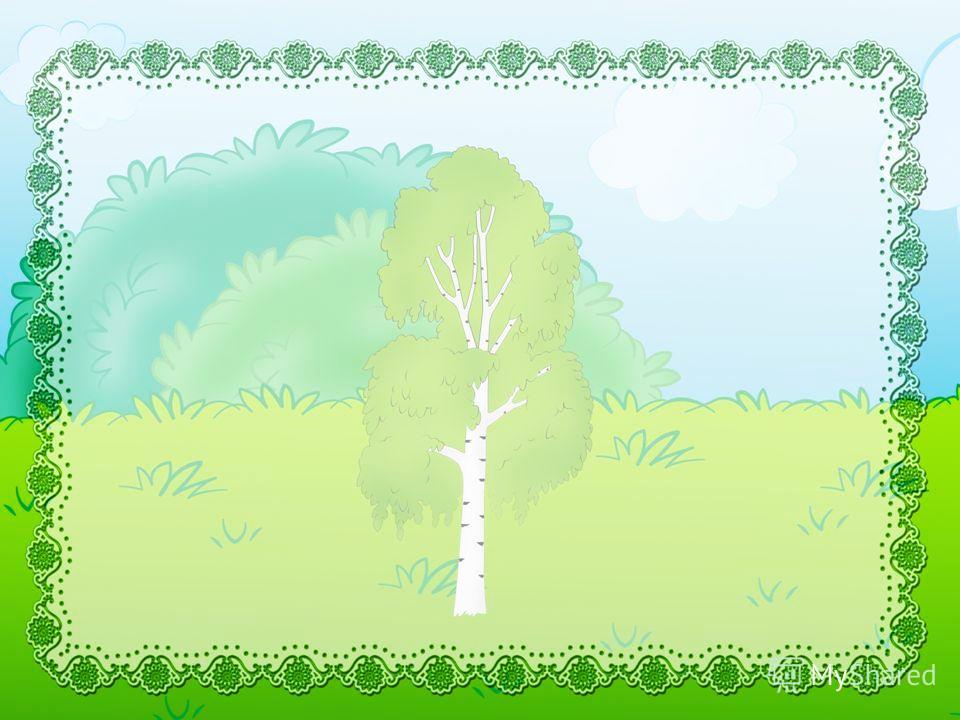 Театрализованная деятельность: показ сказки «Репка»
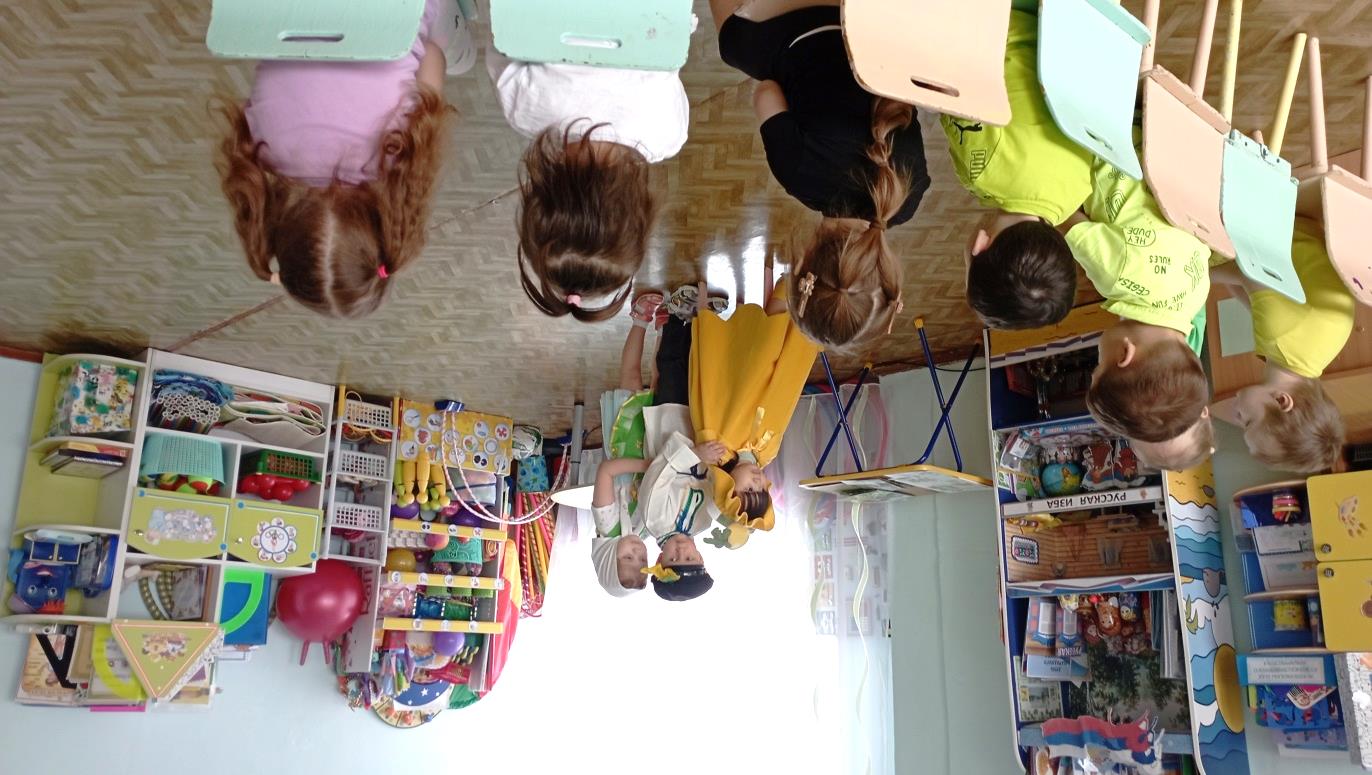 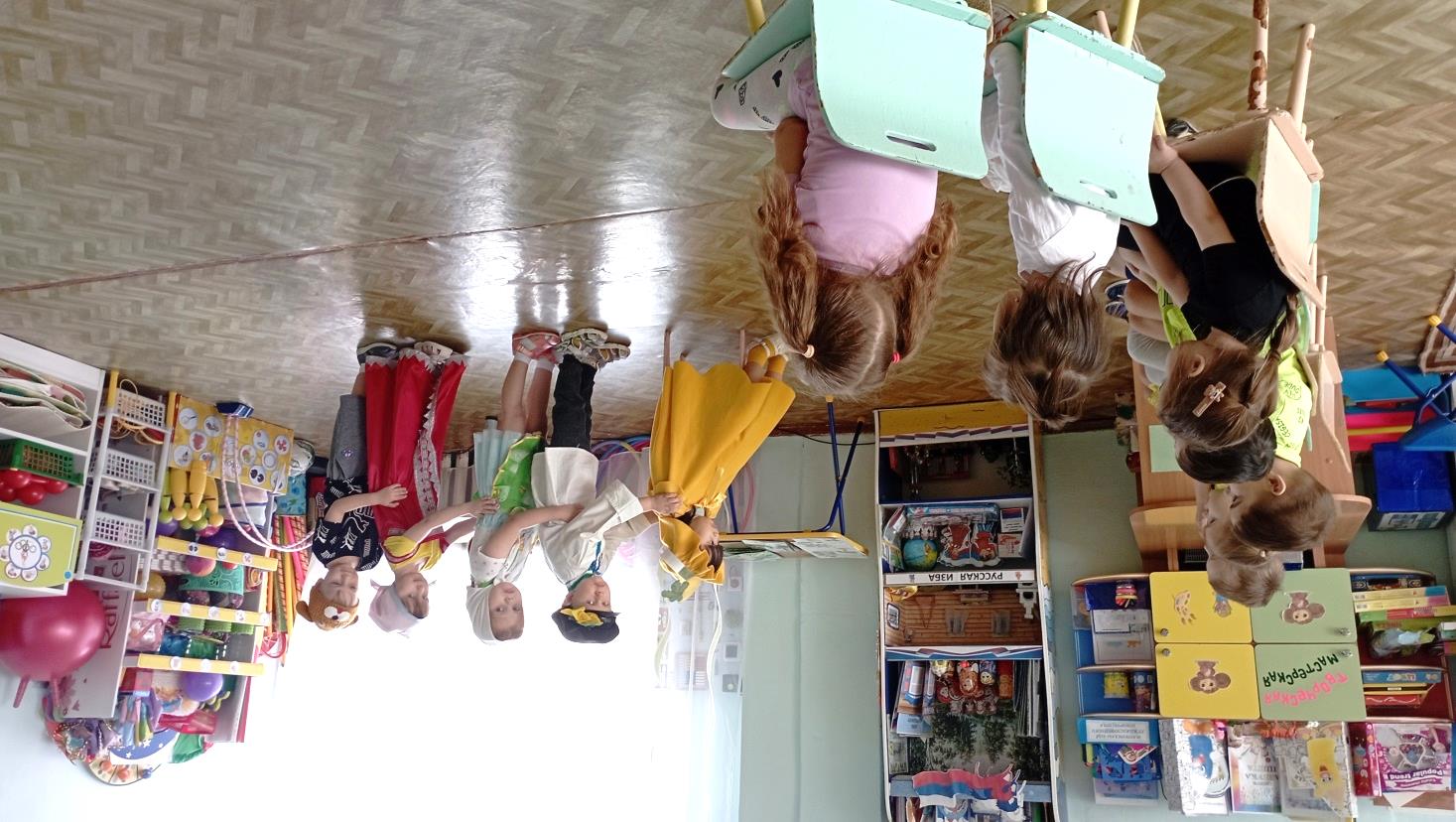 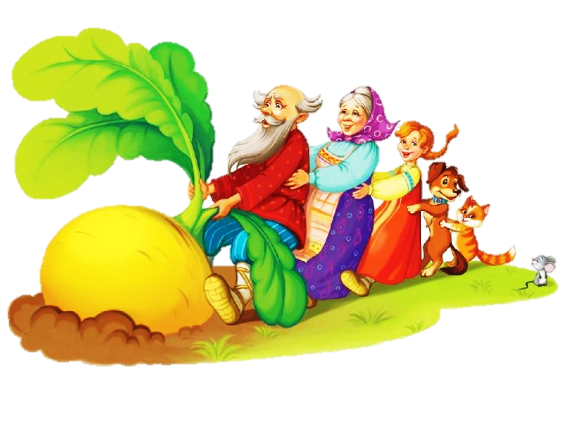 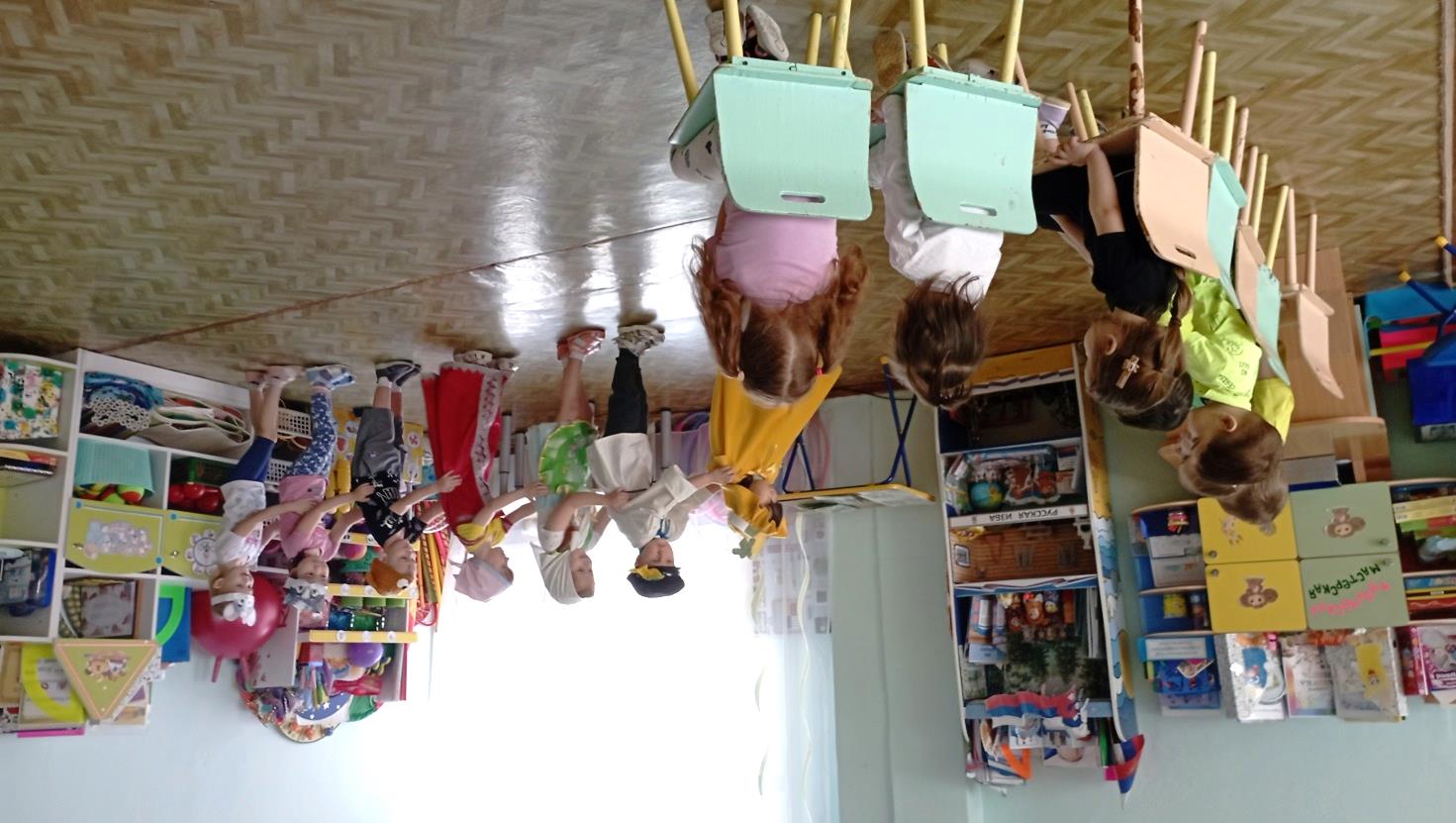 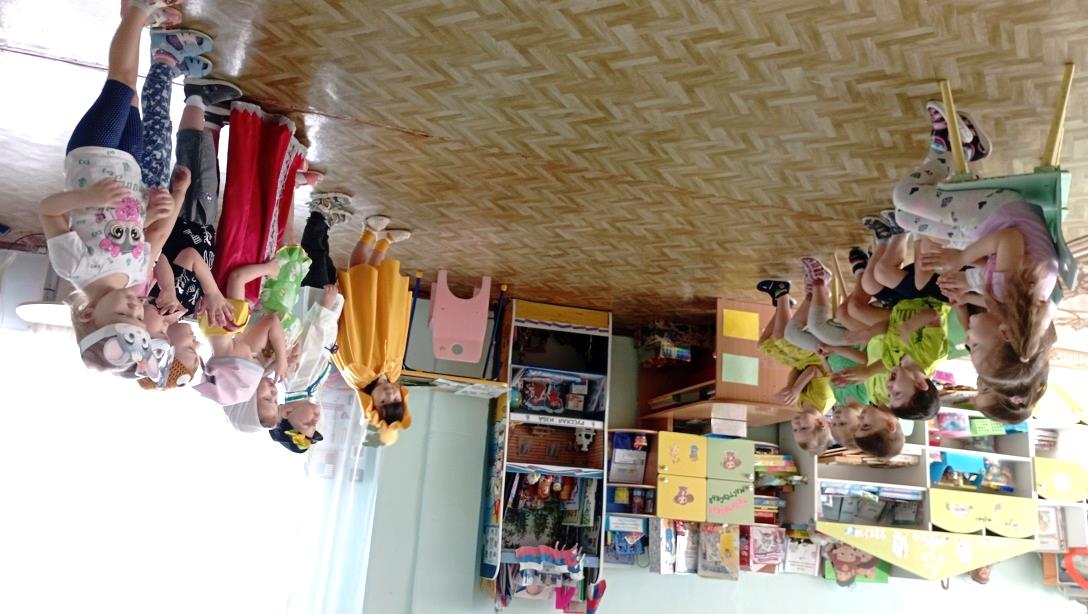 25
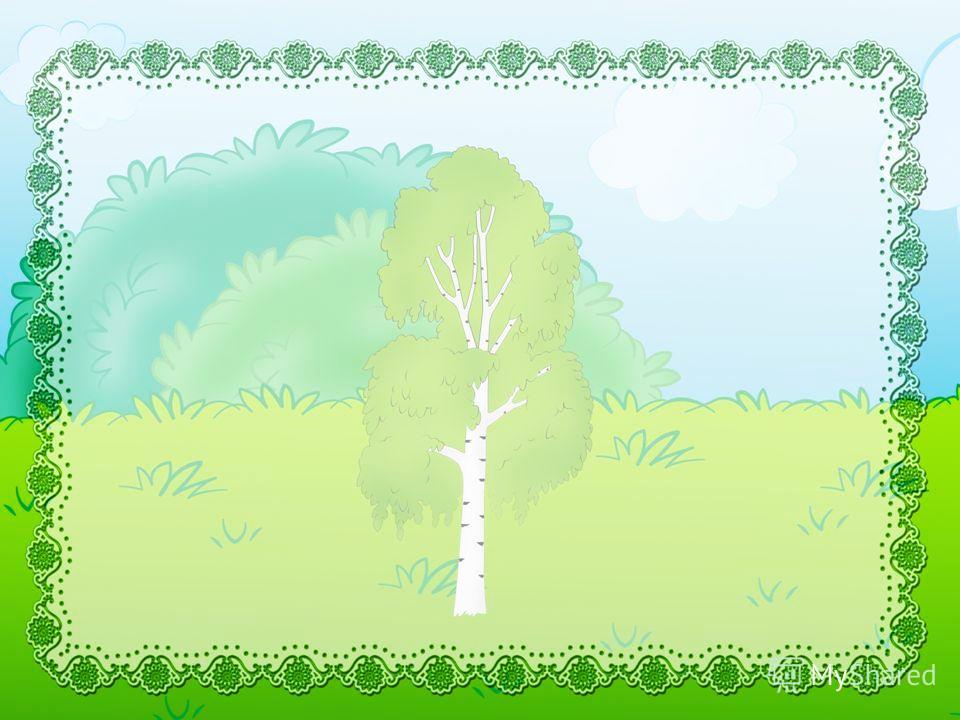 Танец «Мы весёлые матрёшки»
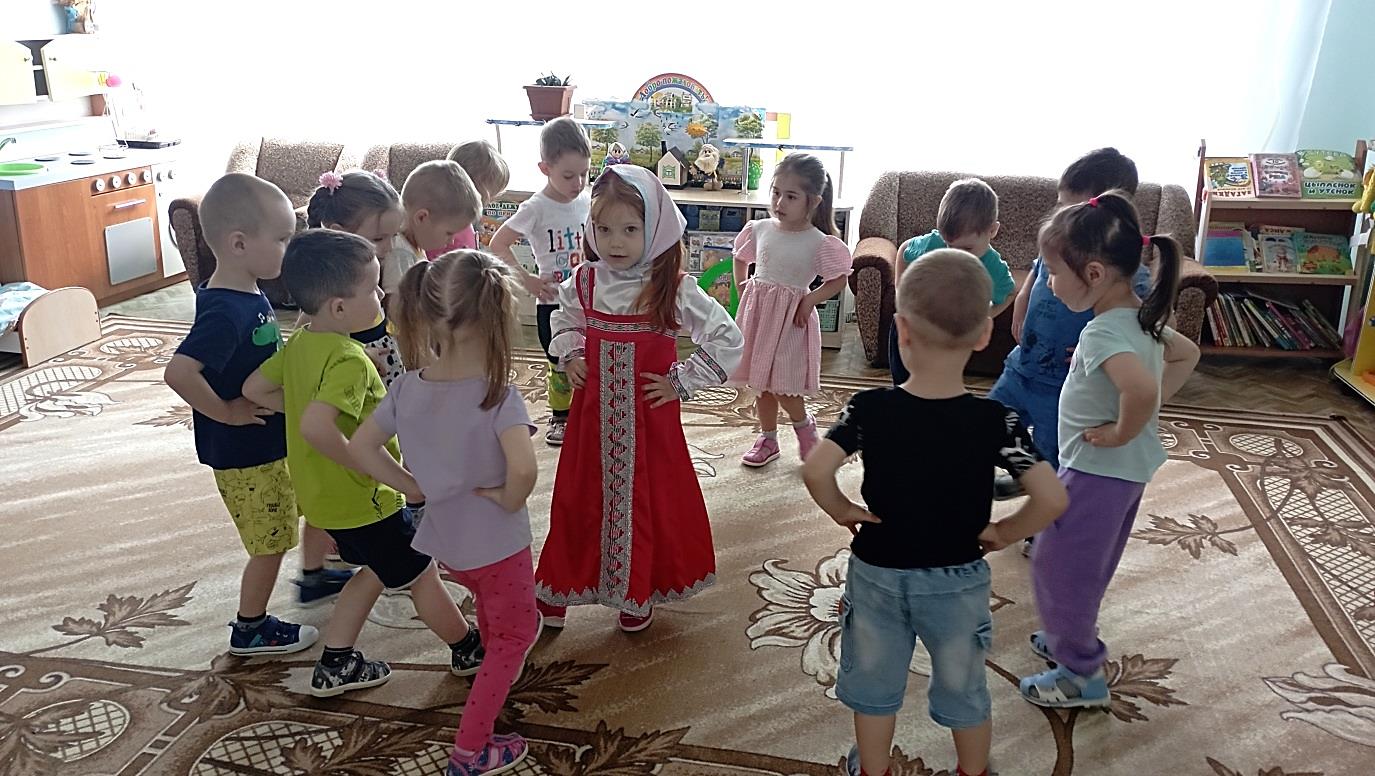 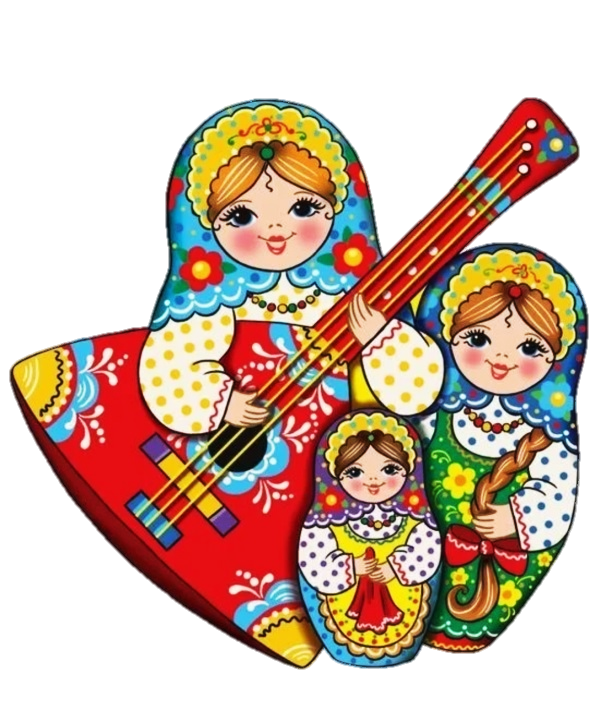 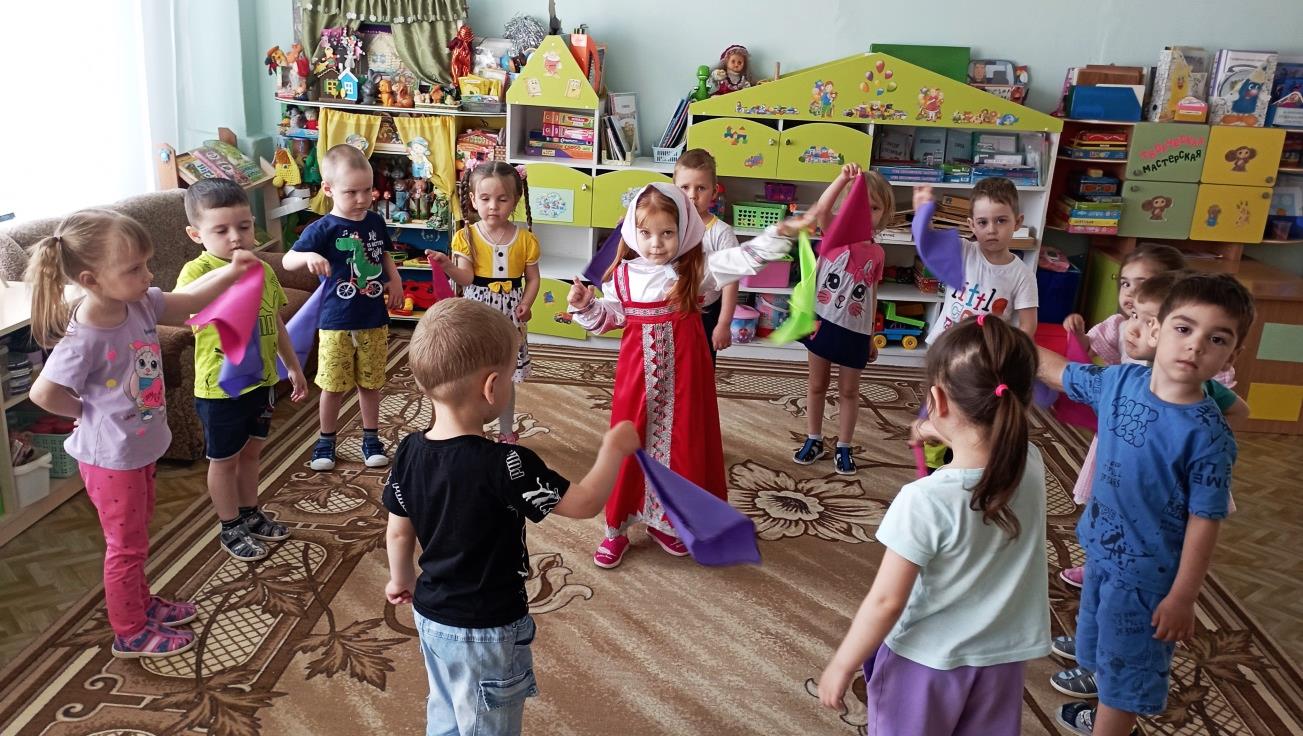 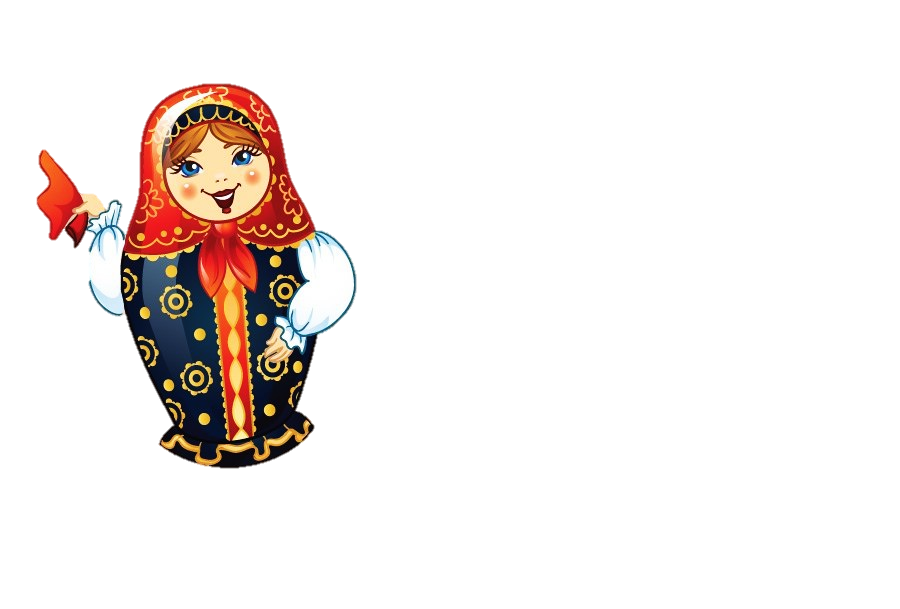 26
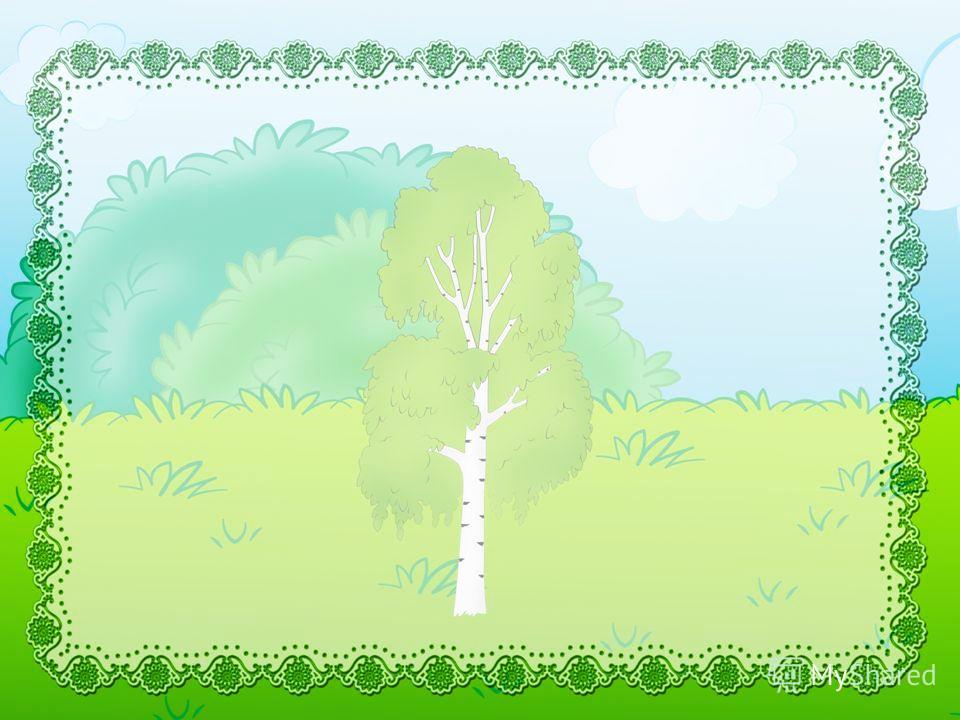 Беседа + дидактическая игра 
«Что такое хорошо, что такое плохо»
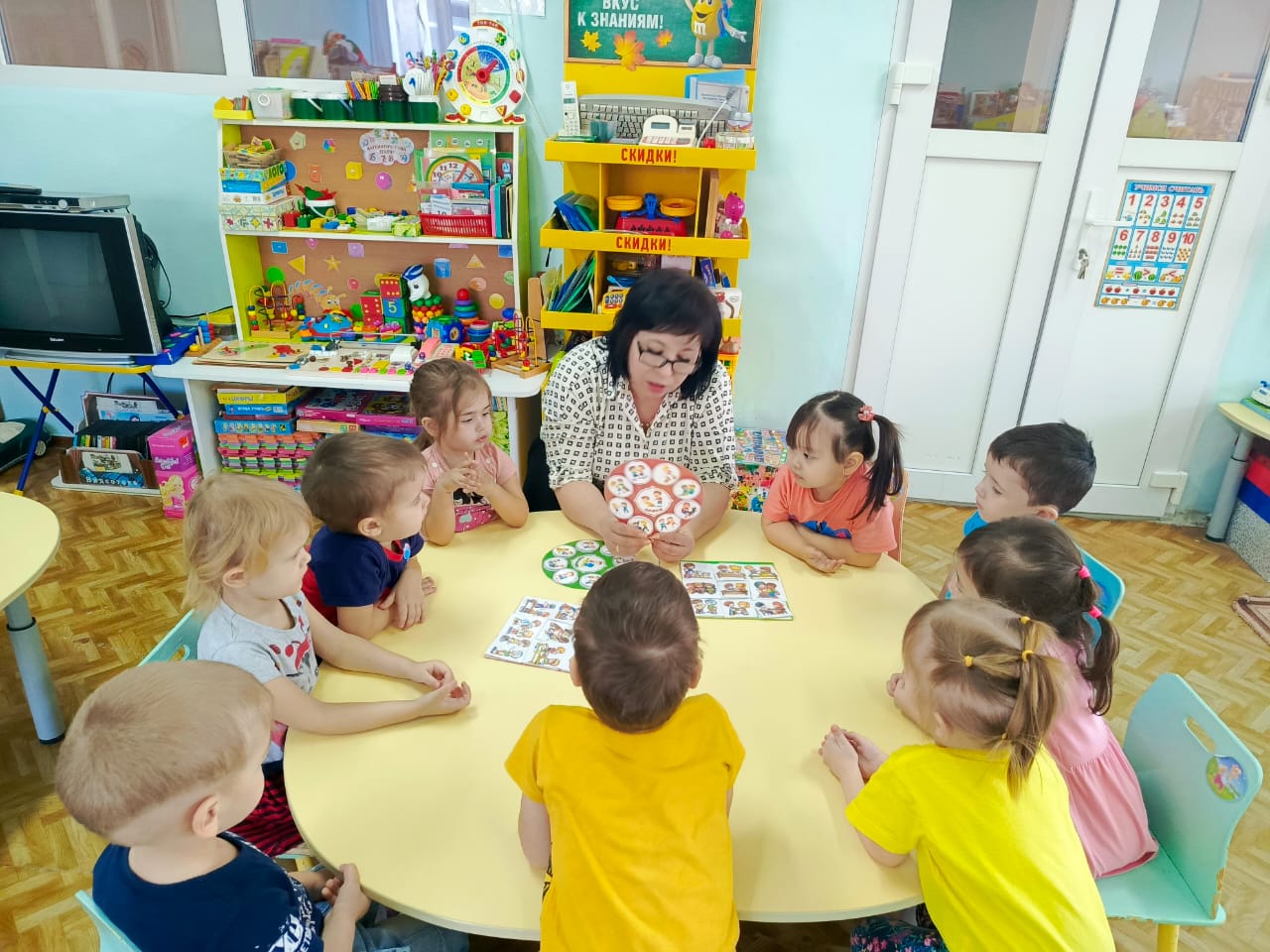 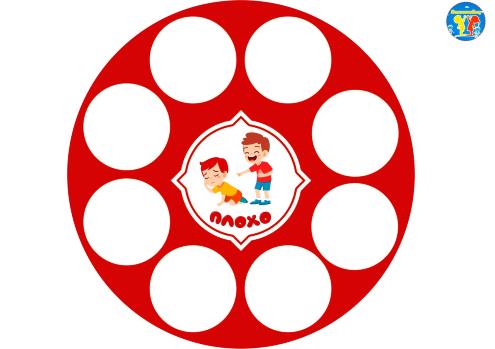 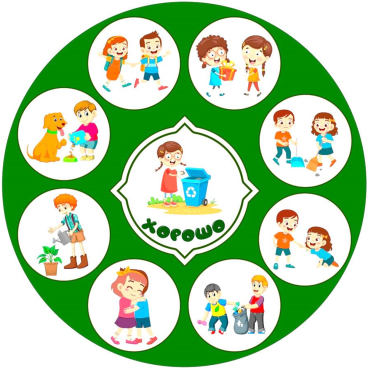 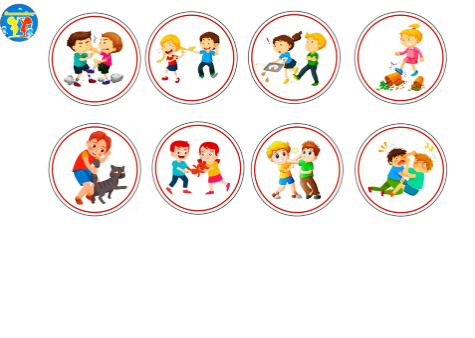 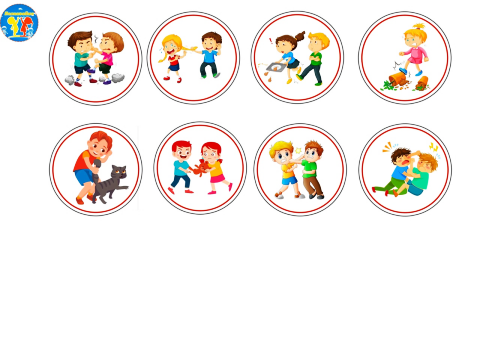 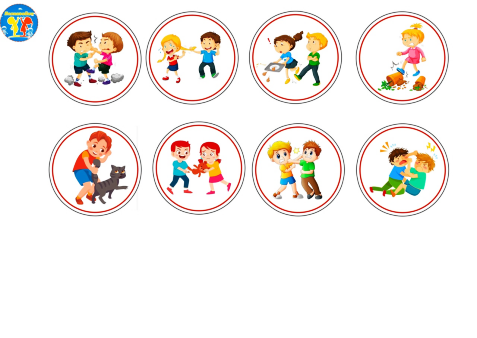 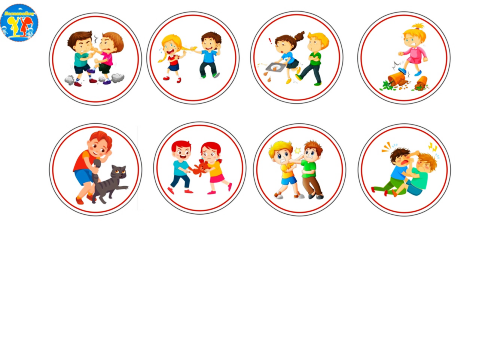 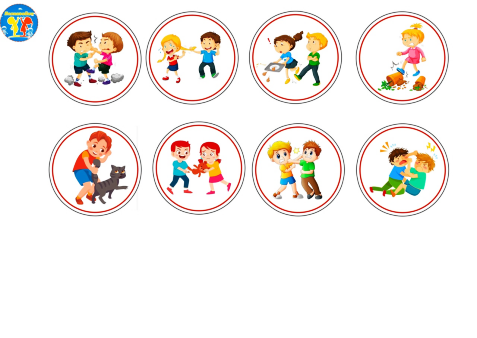 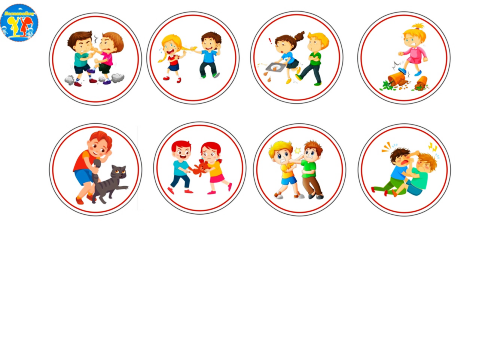 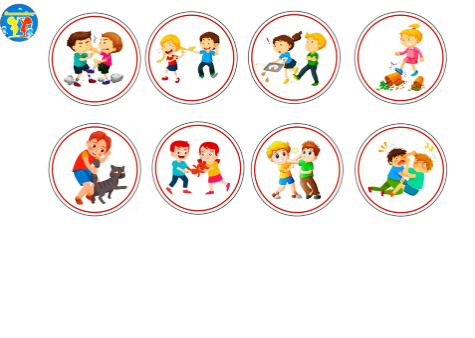 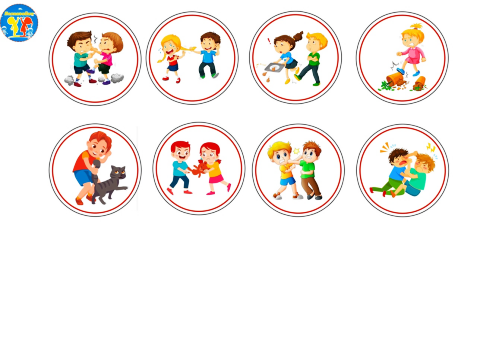 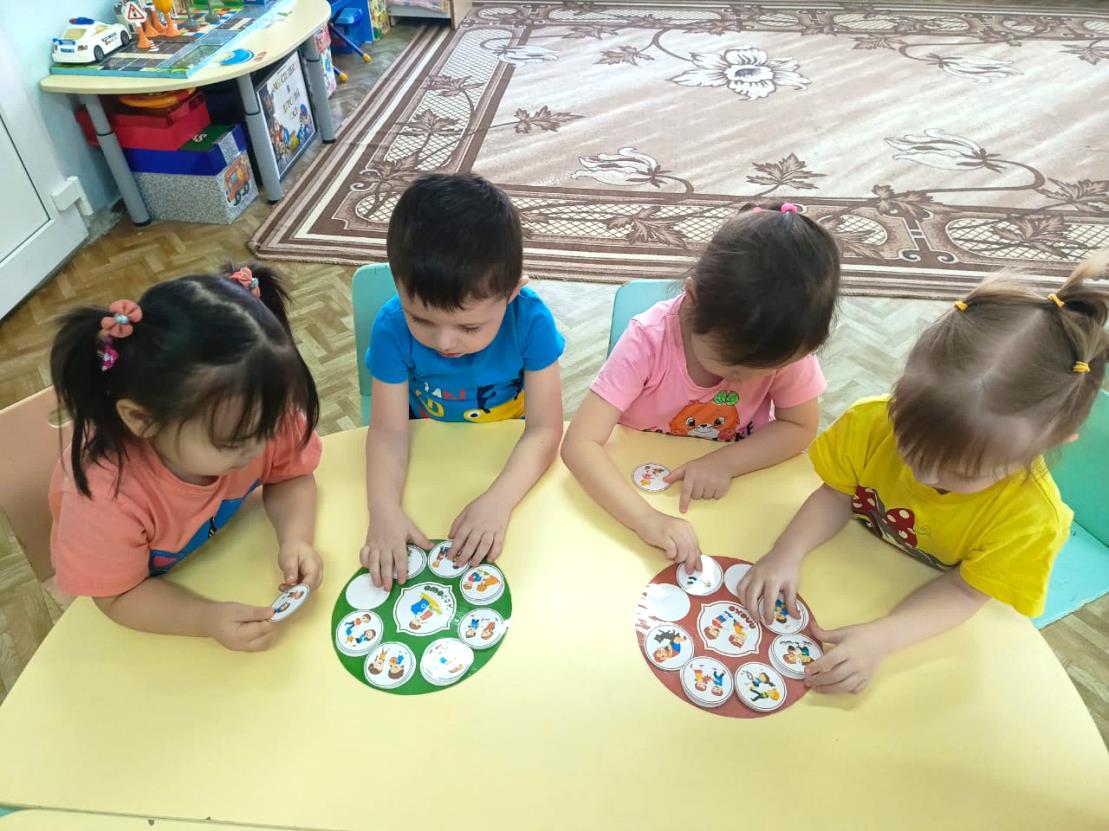 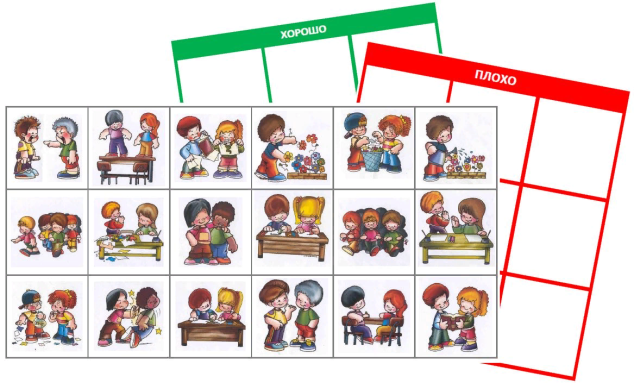 27
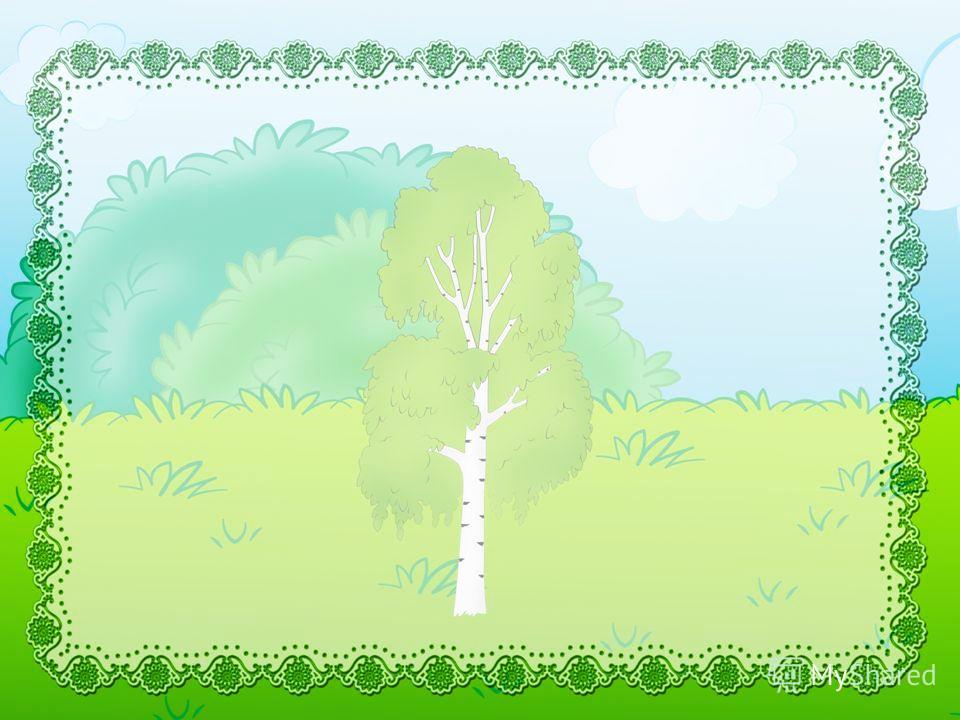 Показ презентации «Матрёшек русский хоровод»
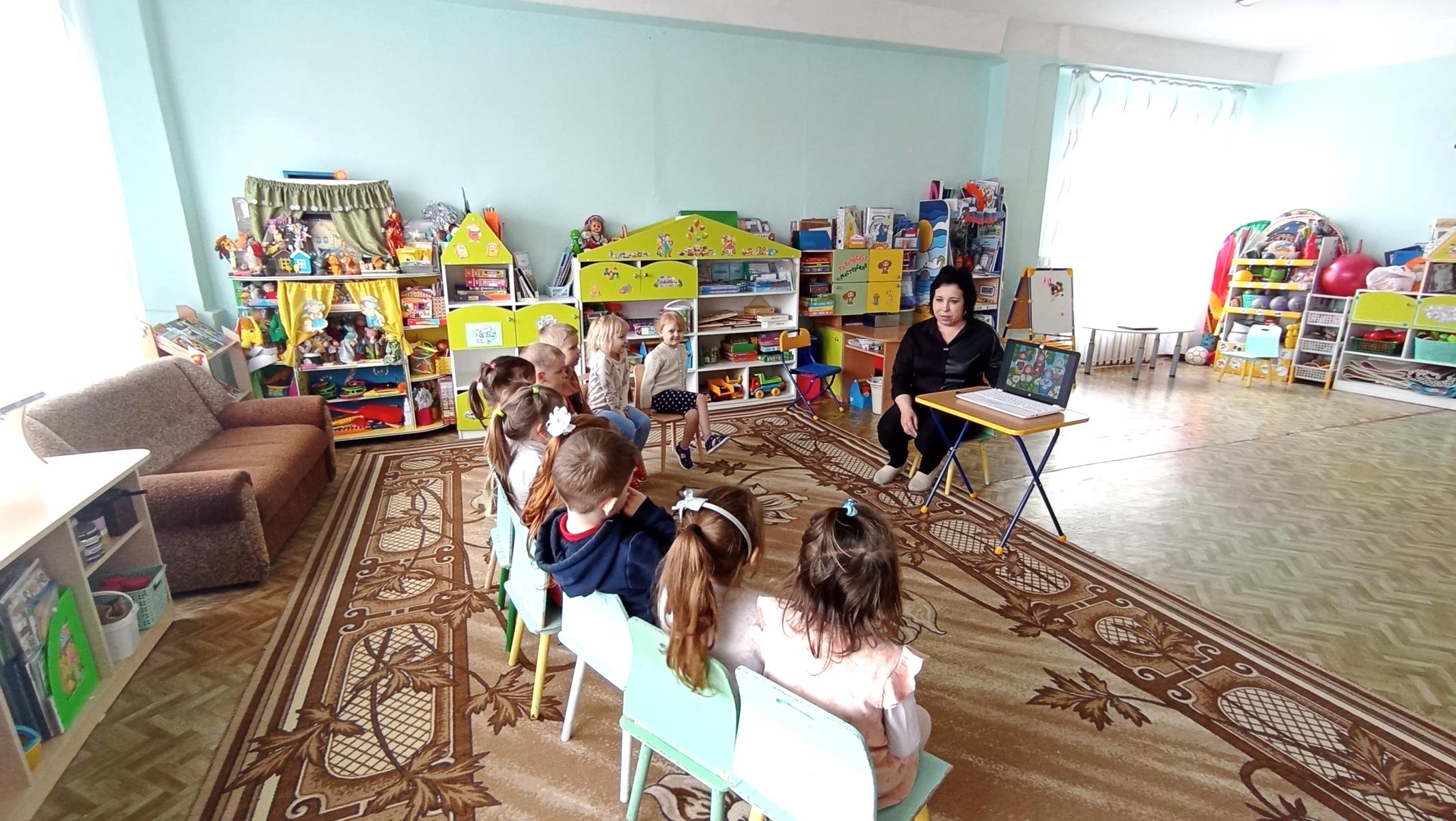 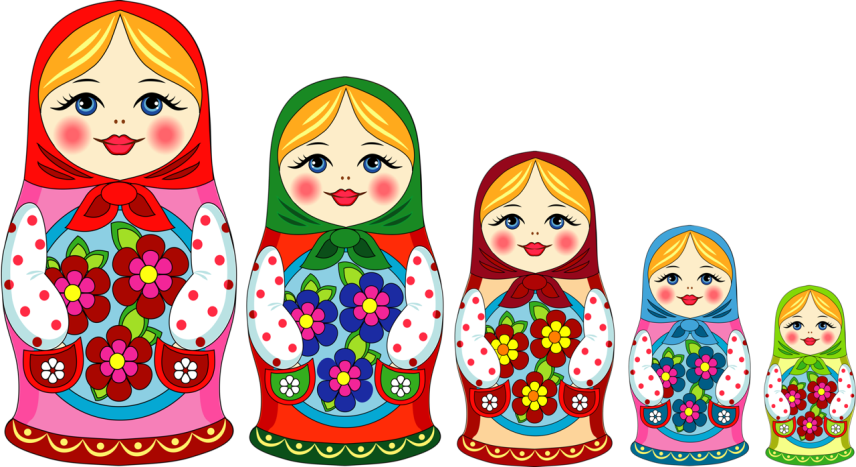 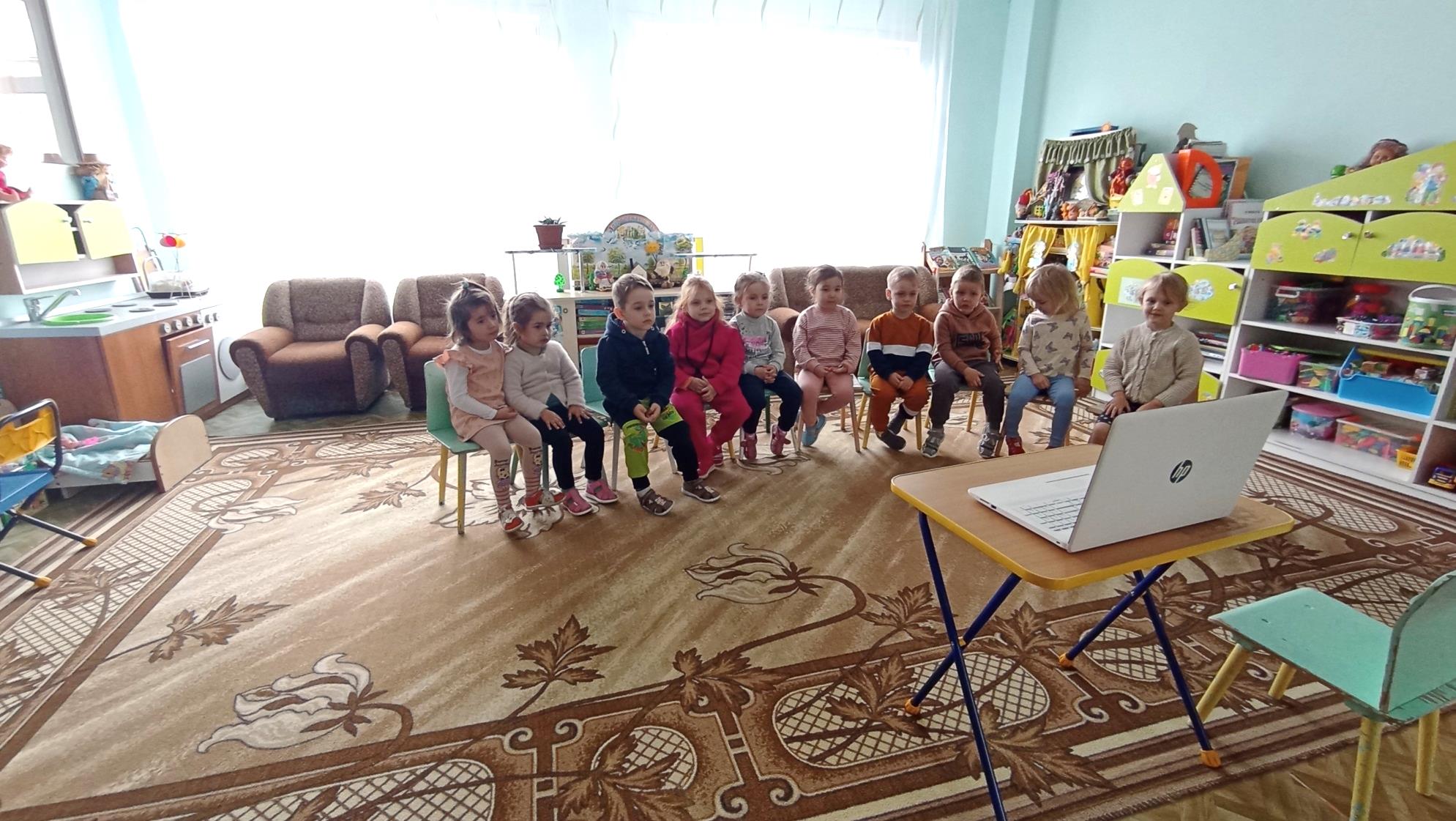 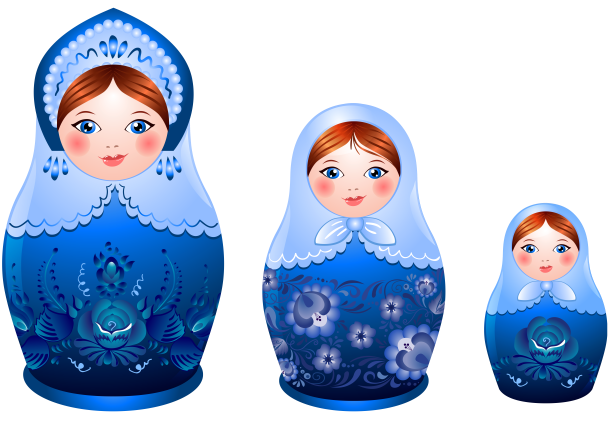 28
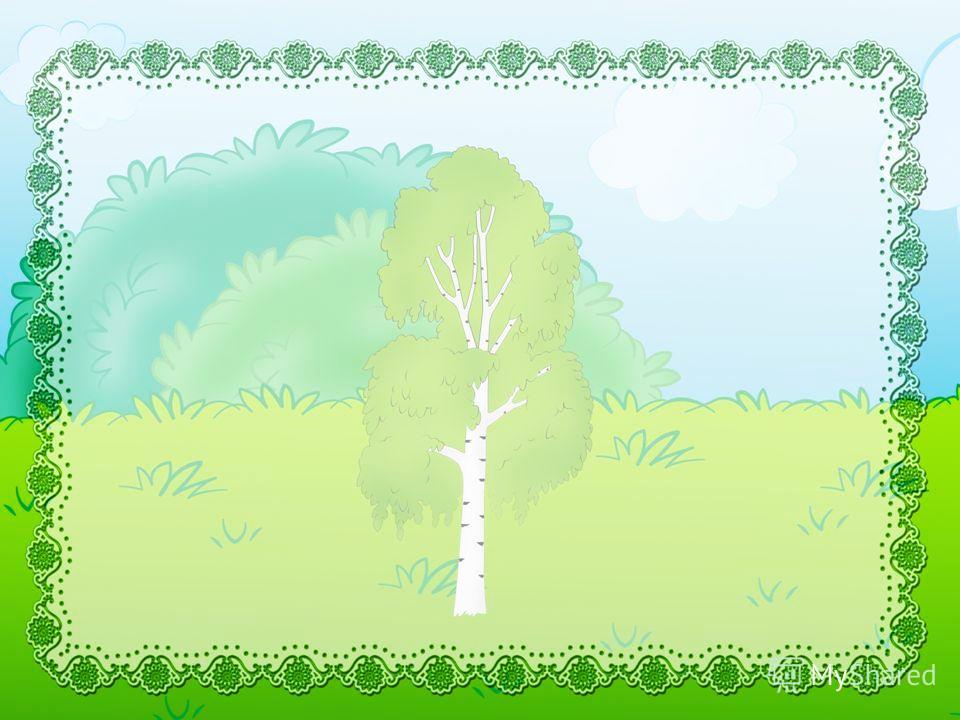 Беседа о празднике «День защитника Отечества»
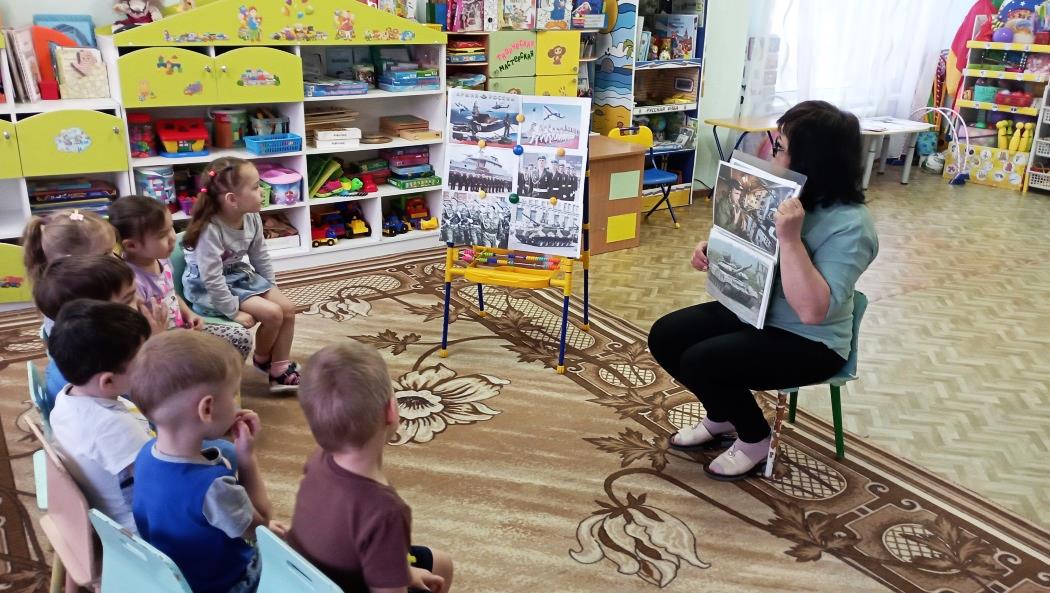 29
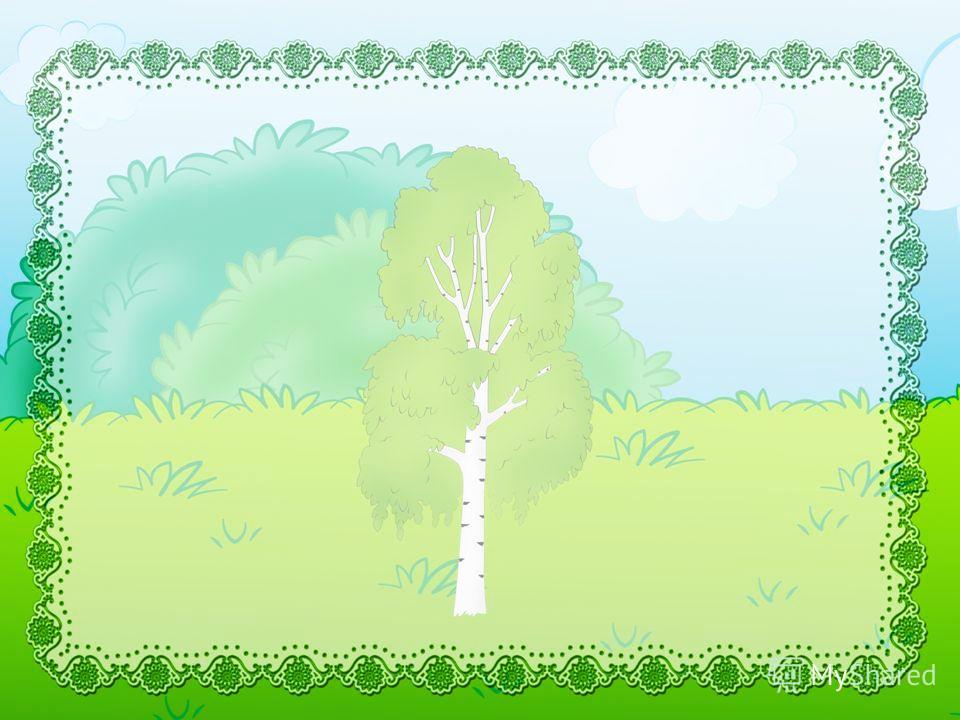 Изготовление подарков для пап и дедушек
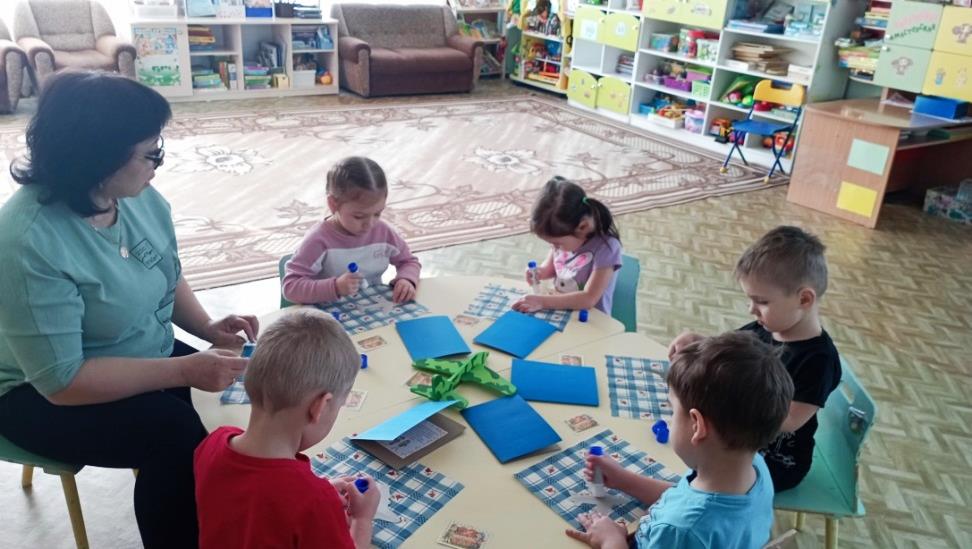 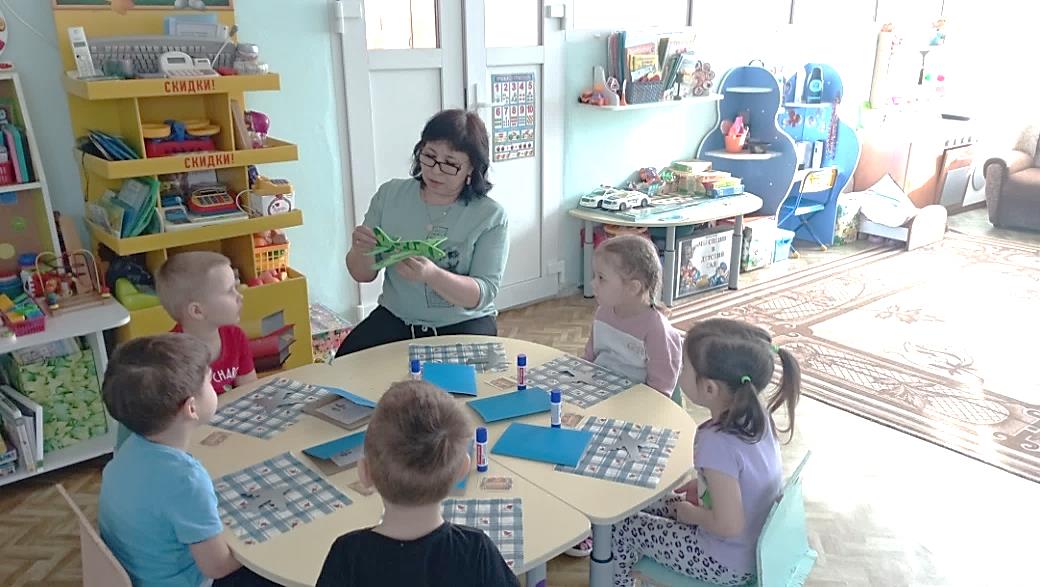 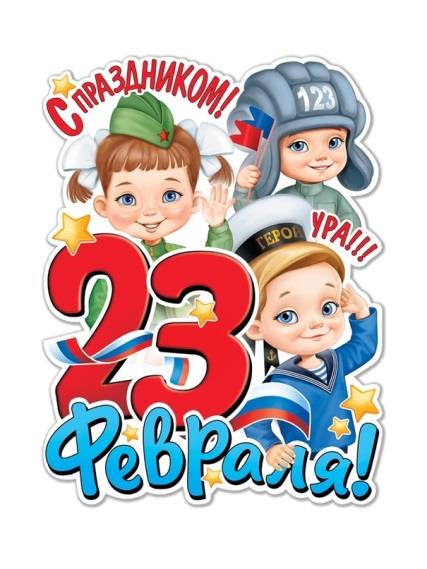 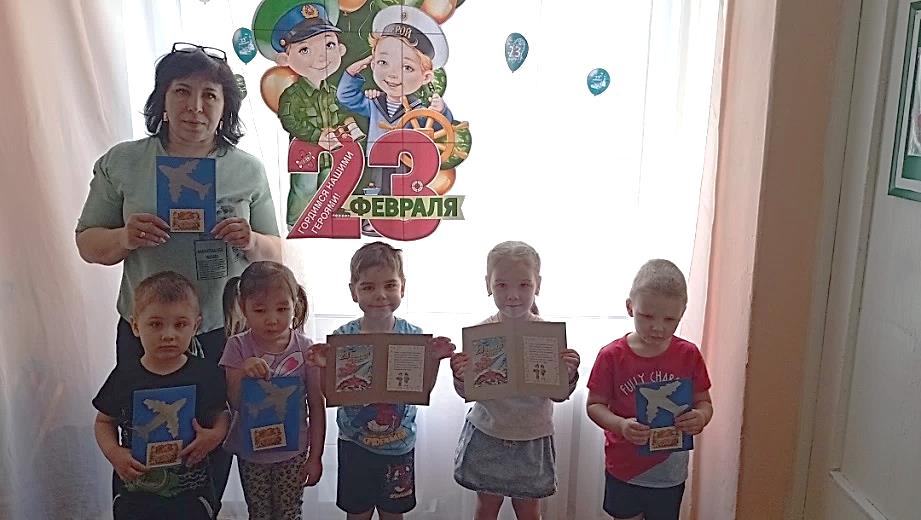 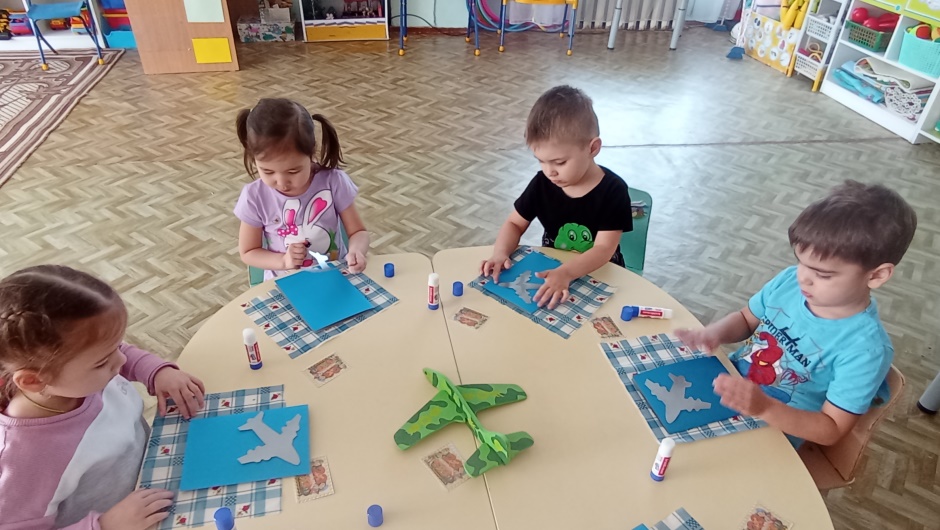 30
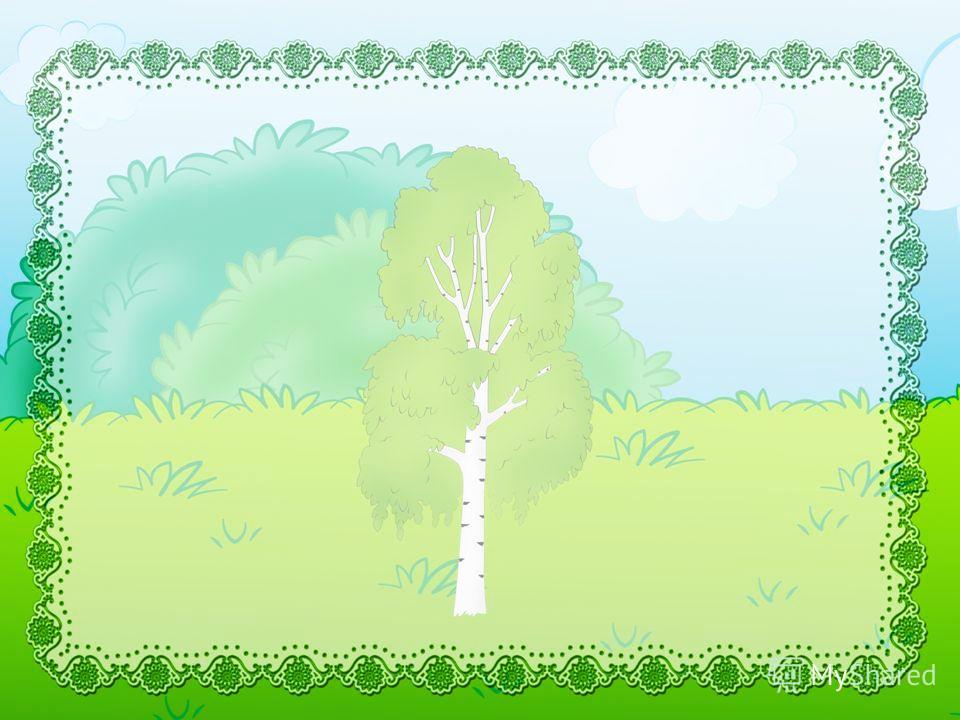 Беседа «К нам весна шагает быстрыми шагами»
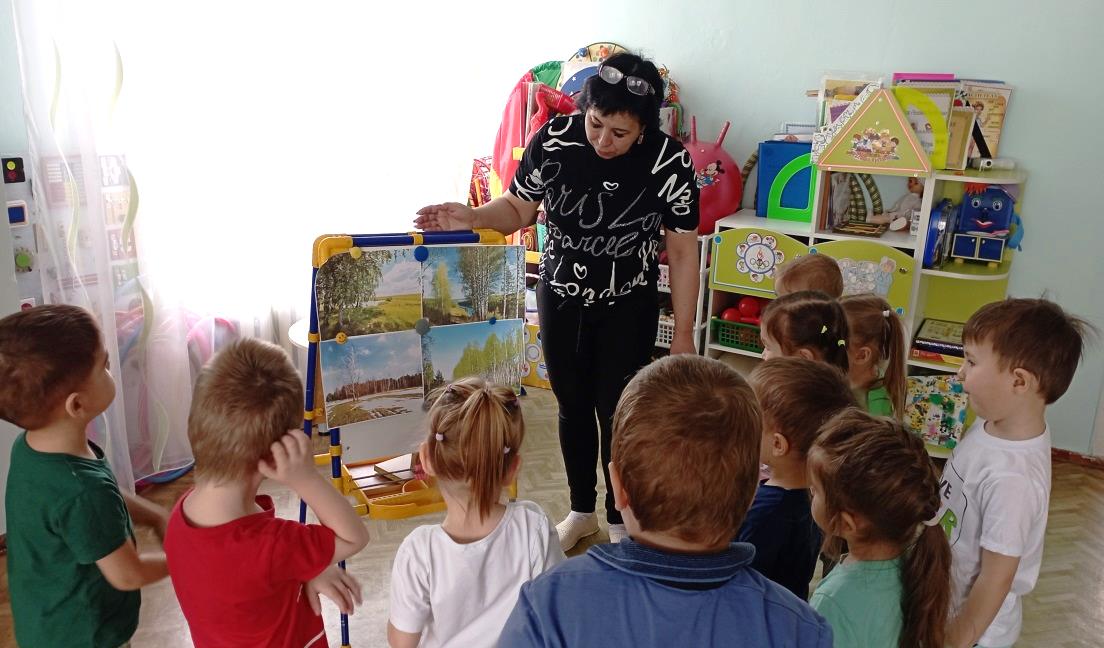 31
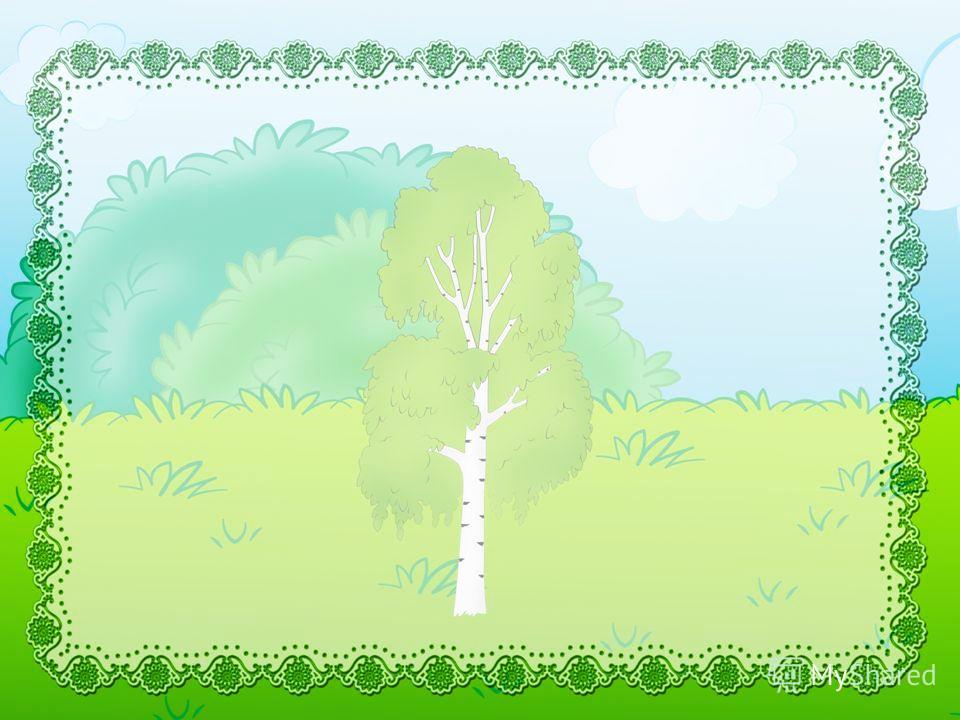 Беседа «Мамочка любимая моя» 
Изготовление подарков для мамы
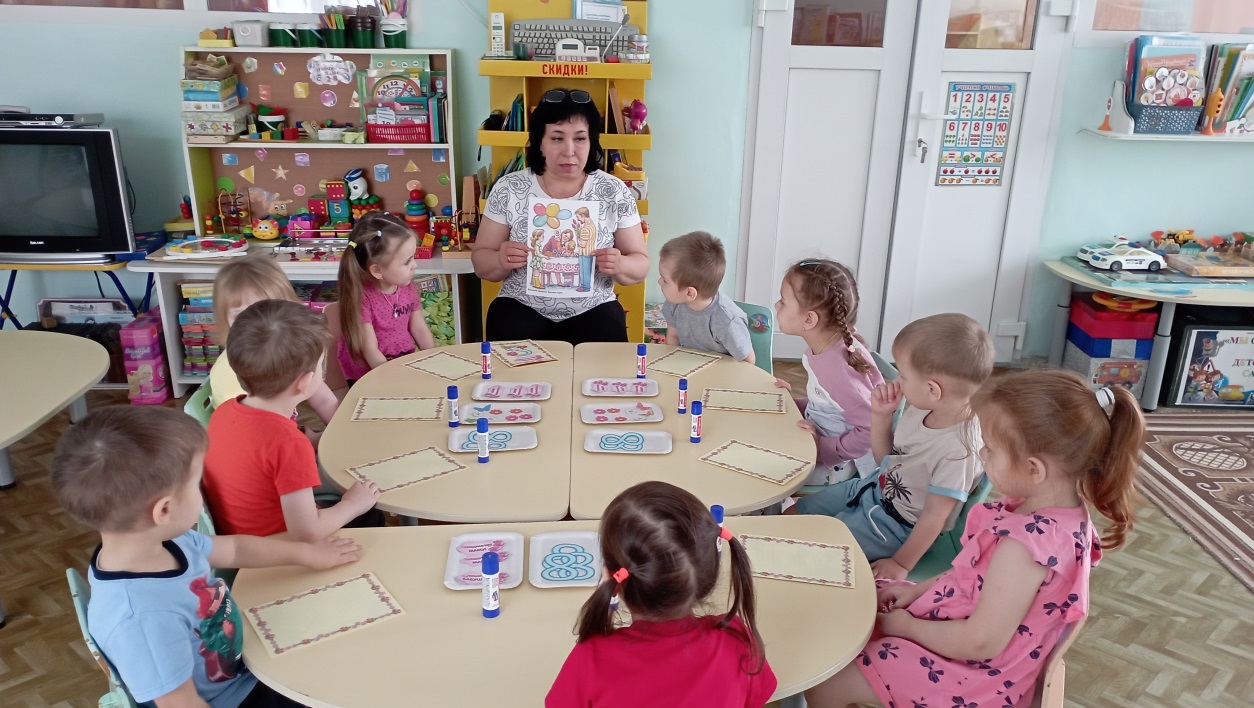 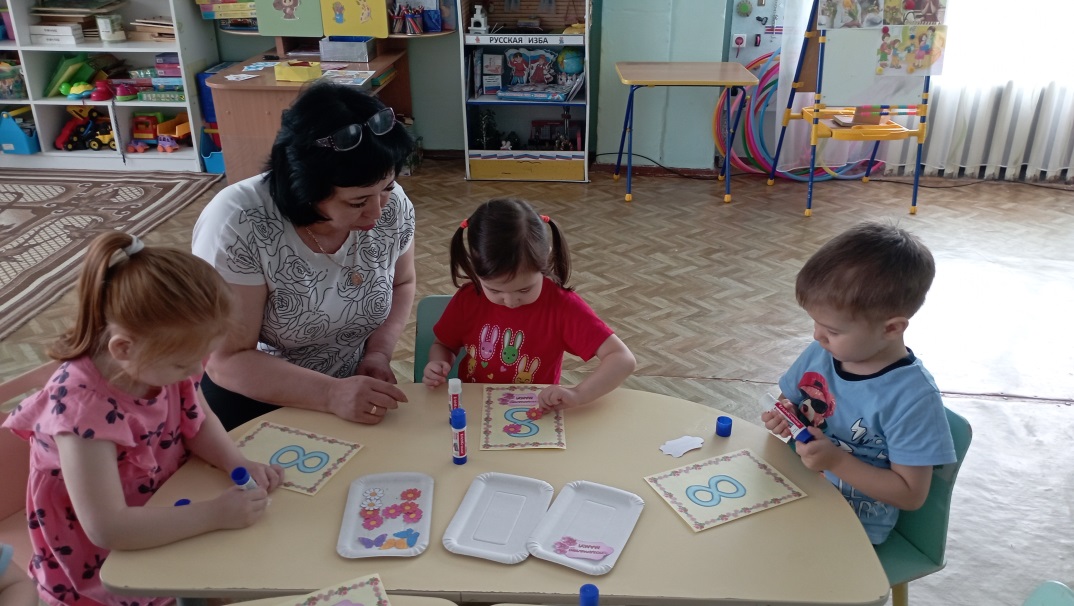 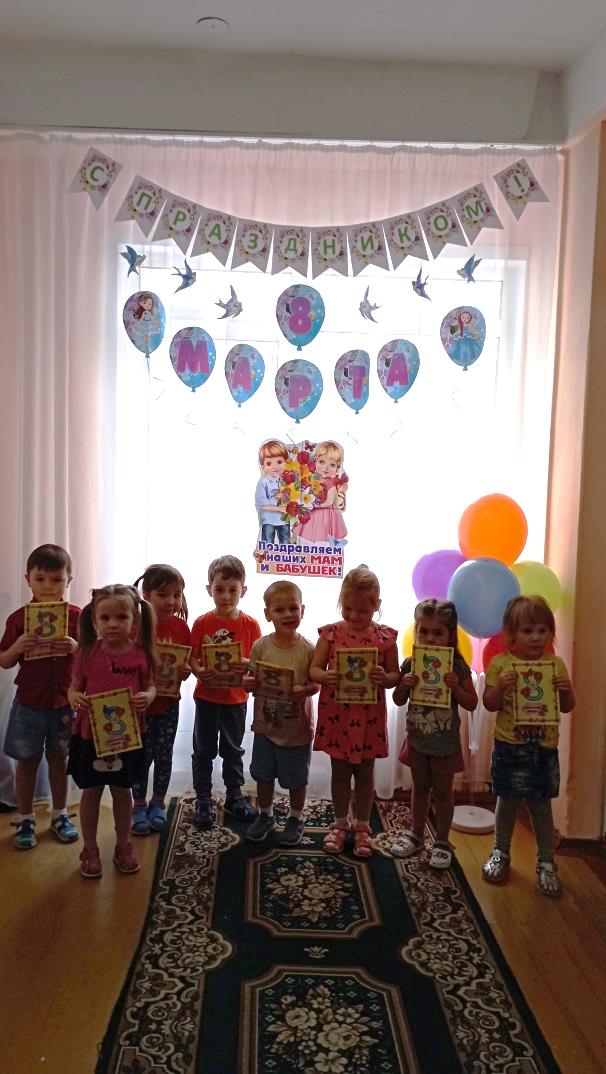 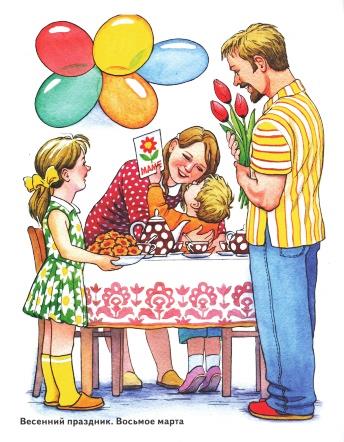 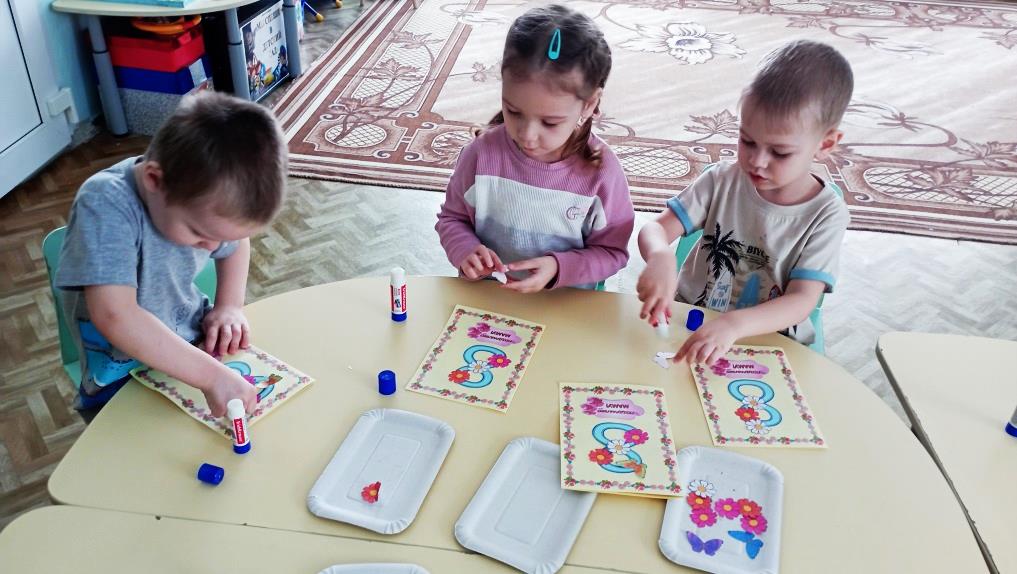 32
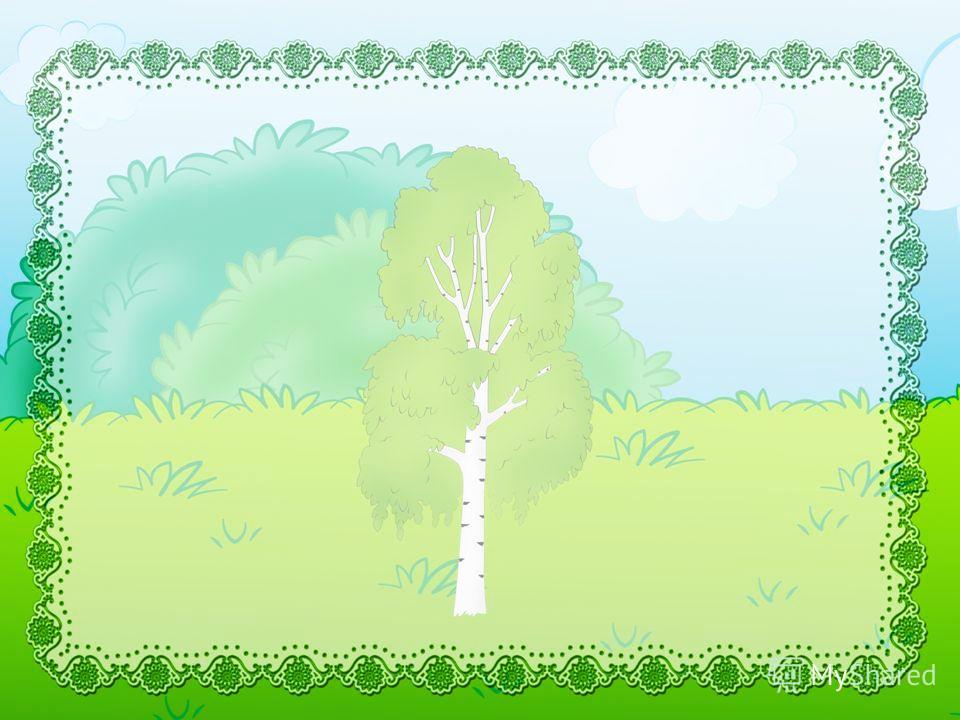 Беседы «Моя семья» 
Рассматривание семейных фотографий
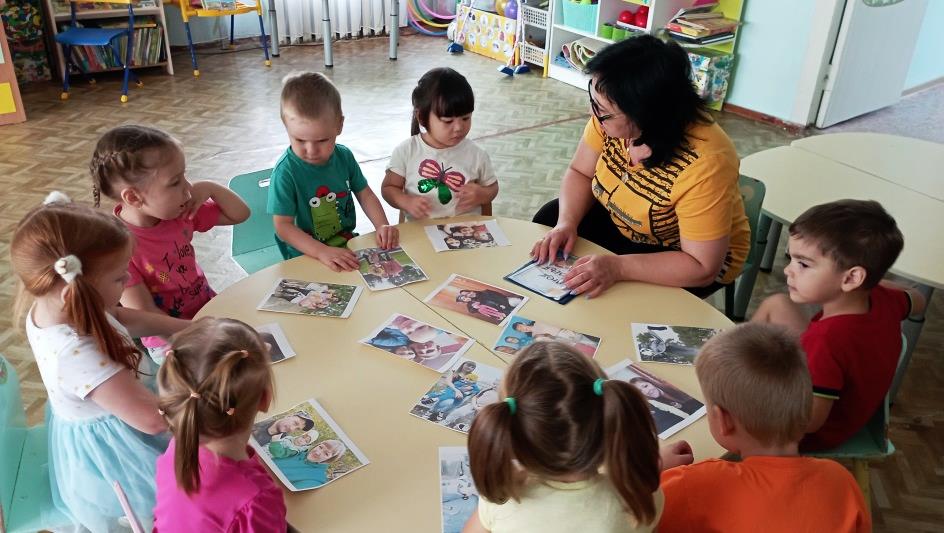 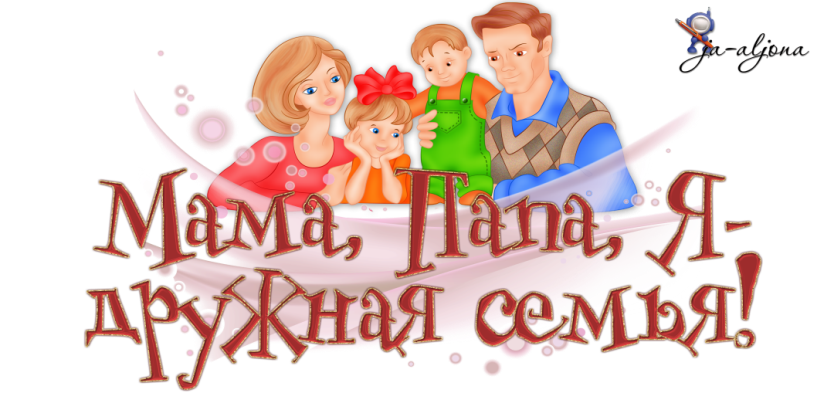 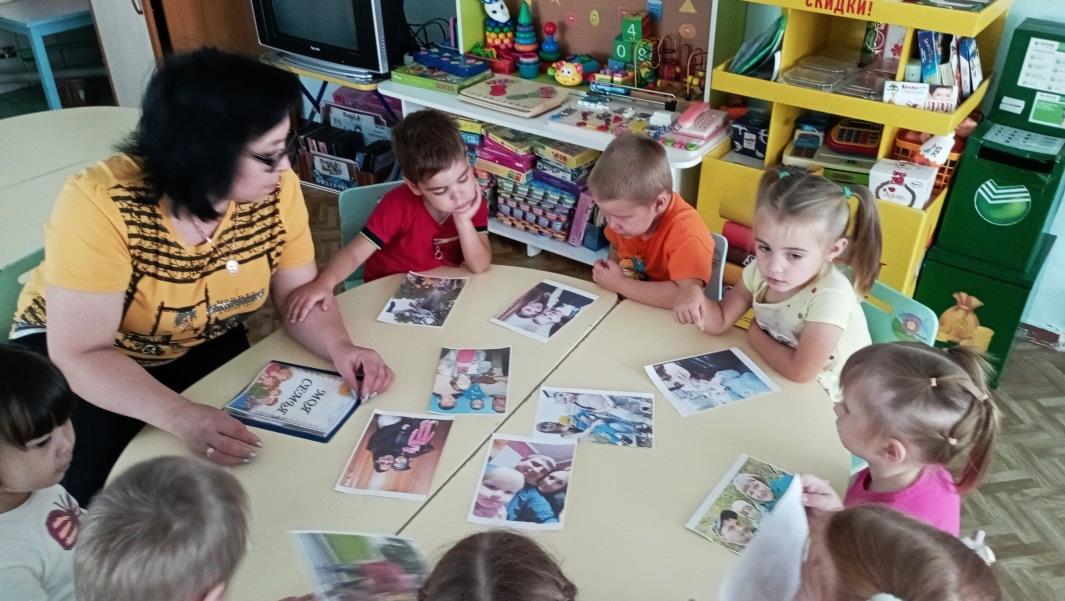 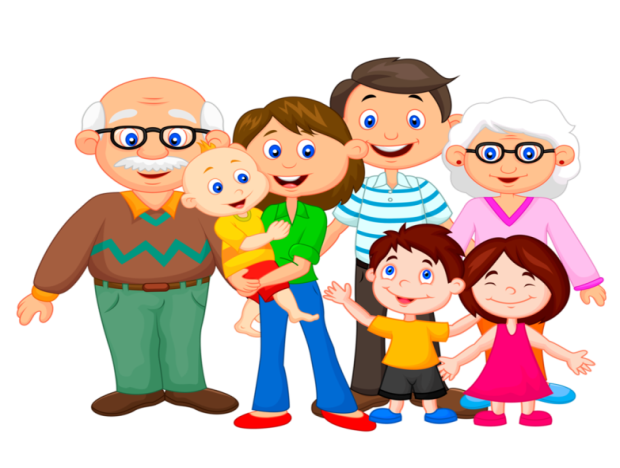 33
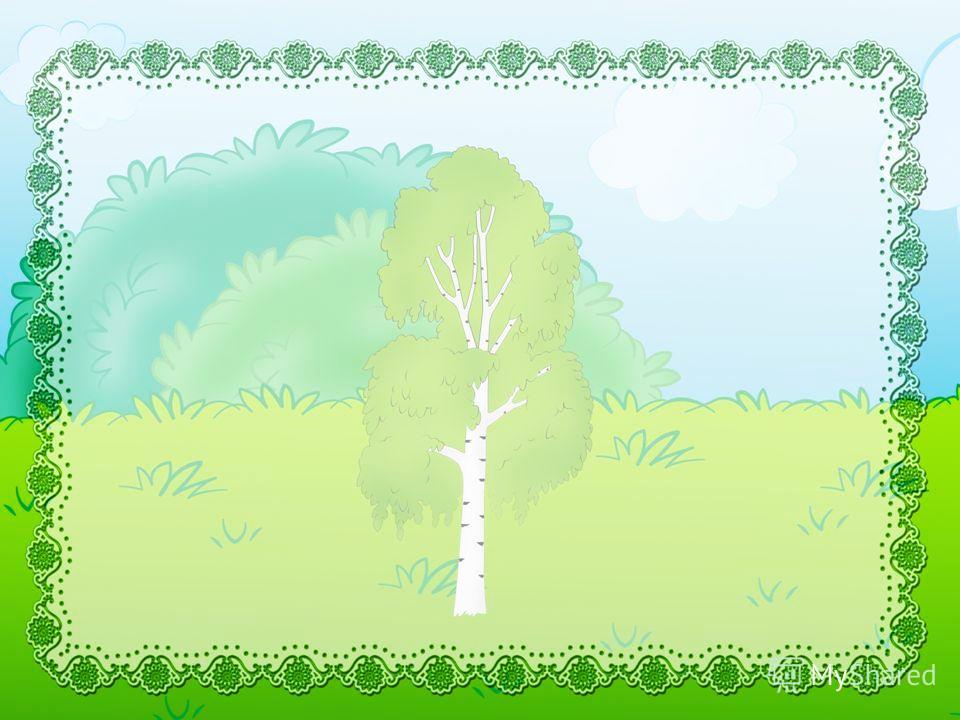 Рисование «Люблю березку русскую»
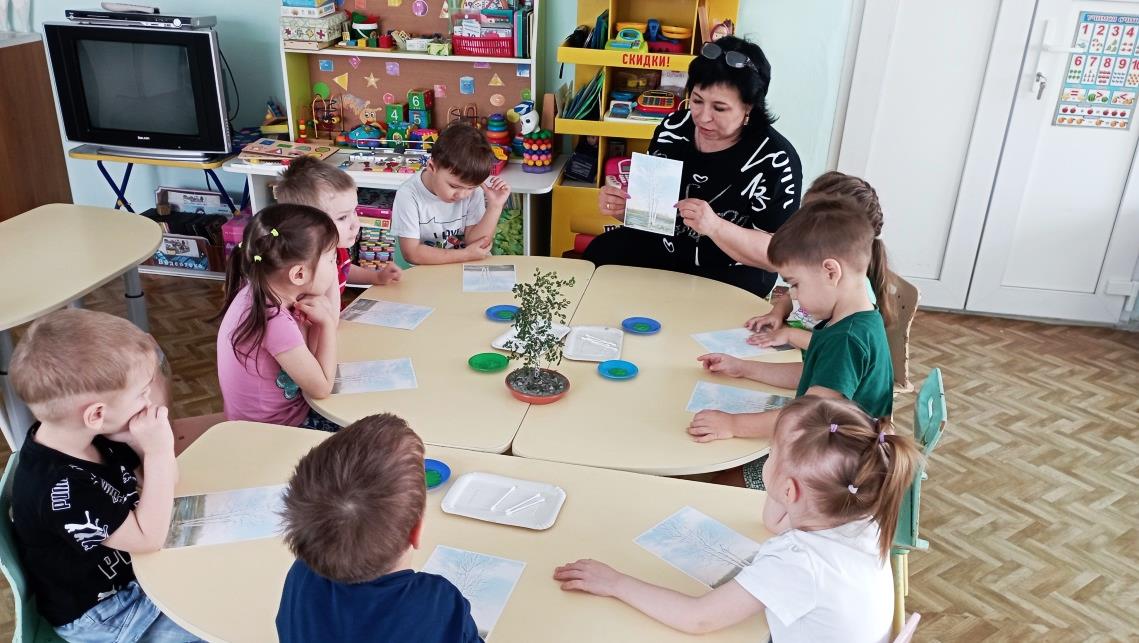 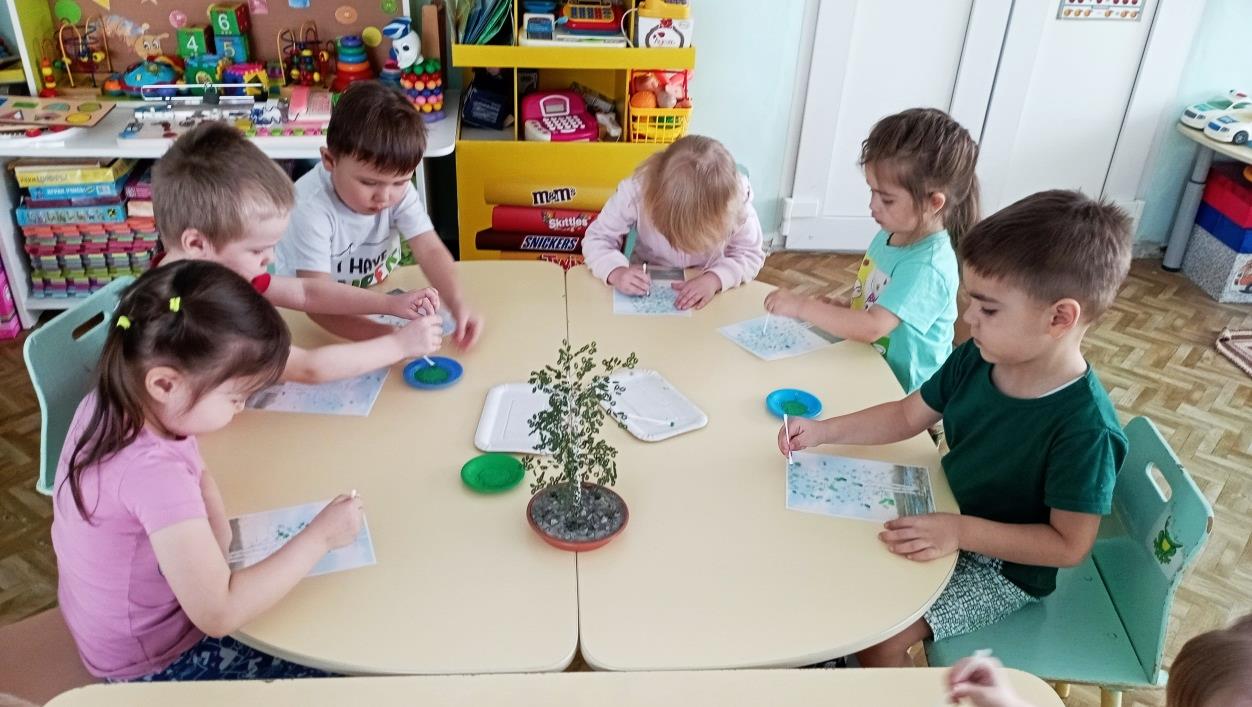 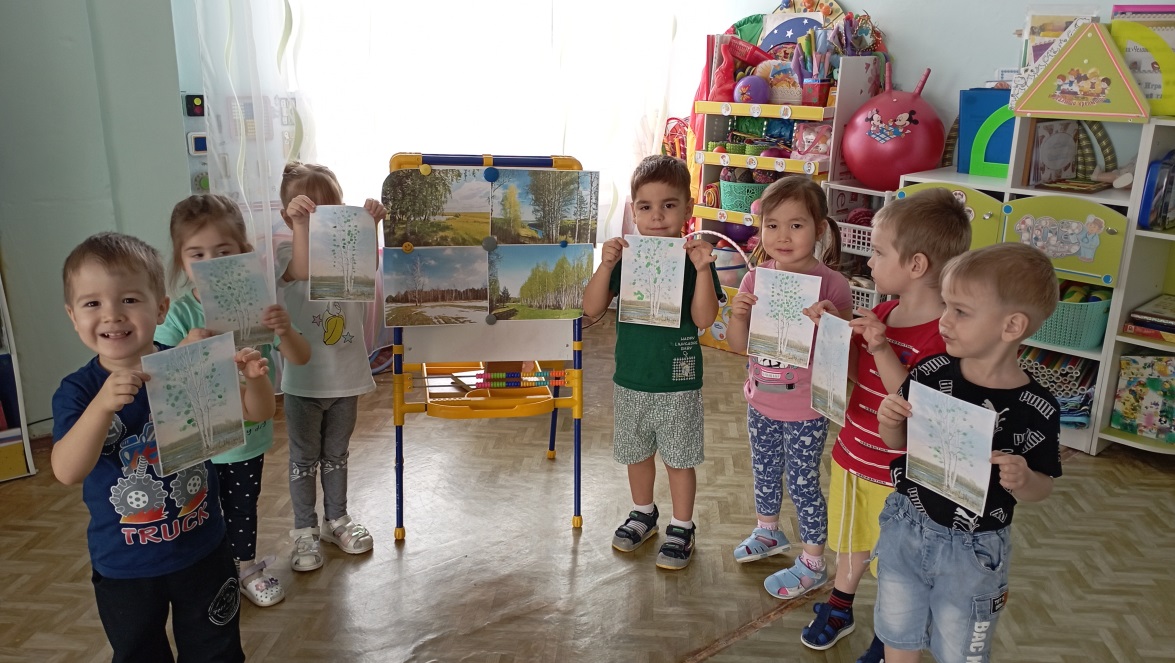 34
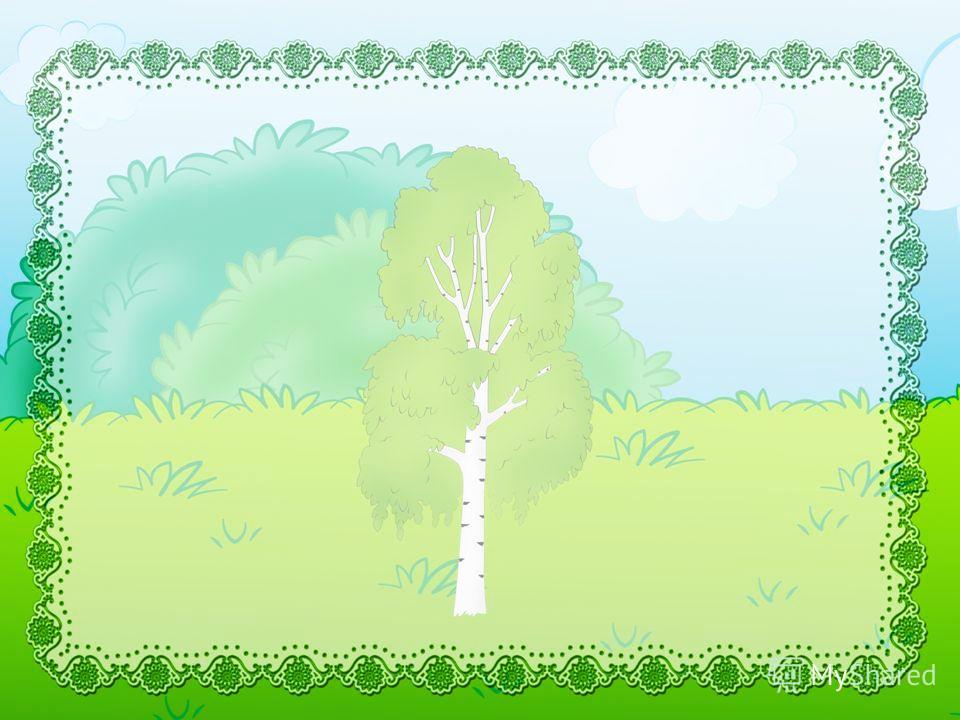 Мини – музей «Национальная деревня»
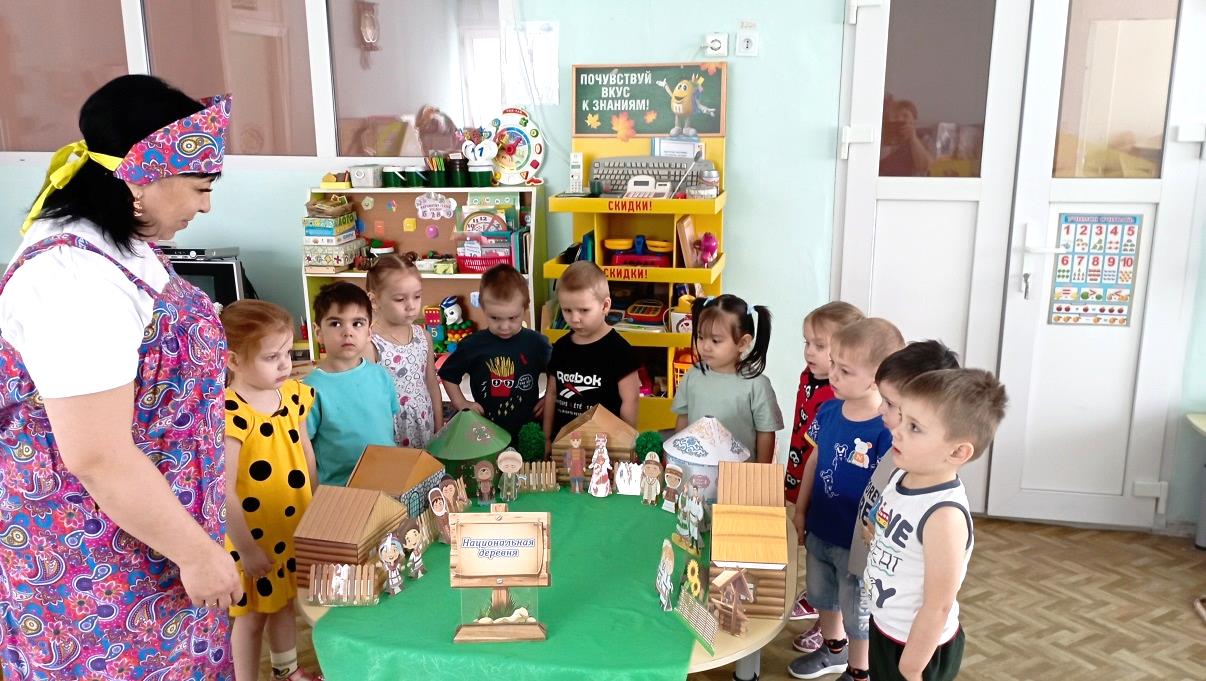 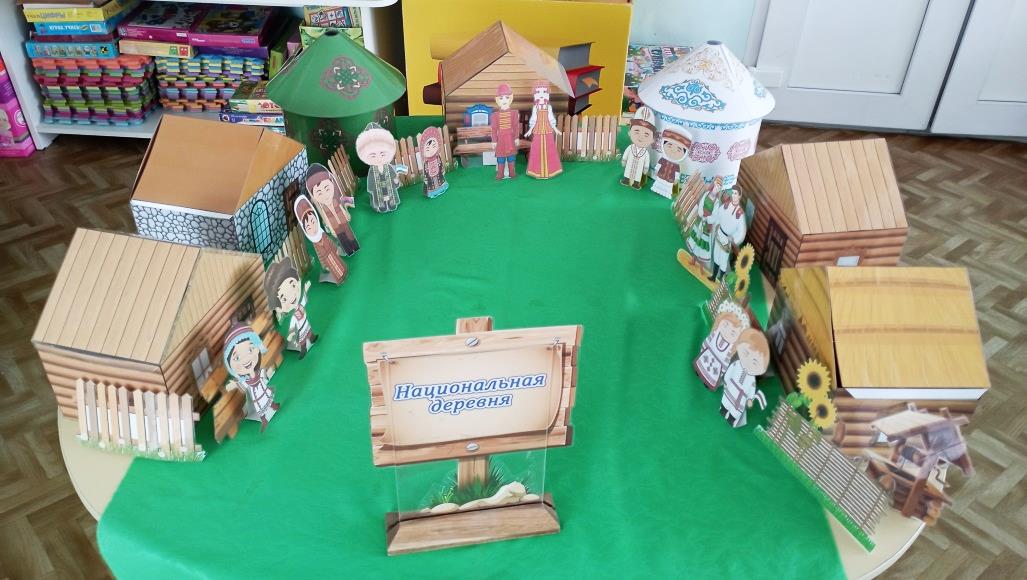 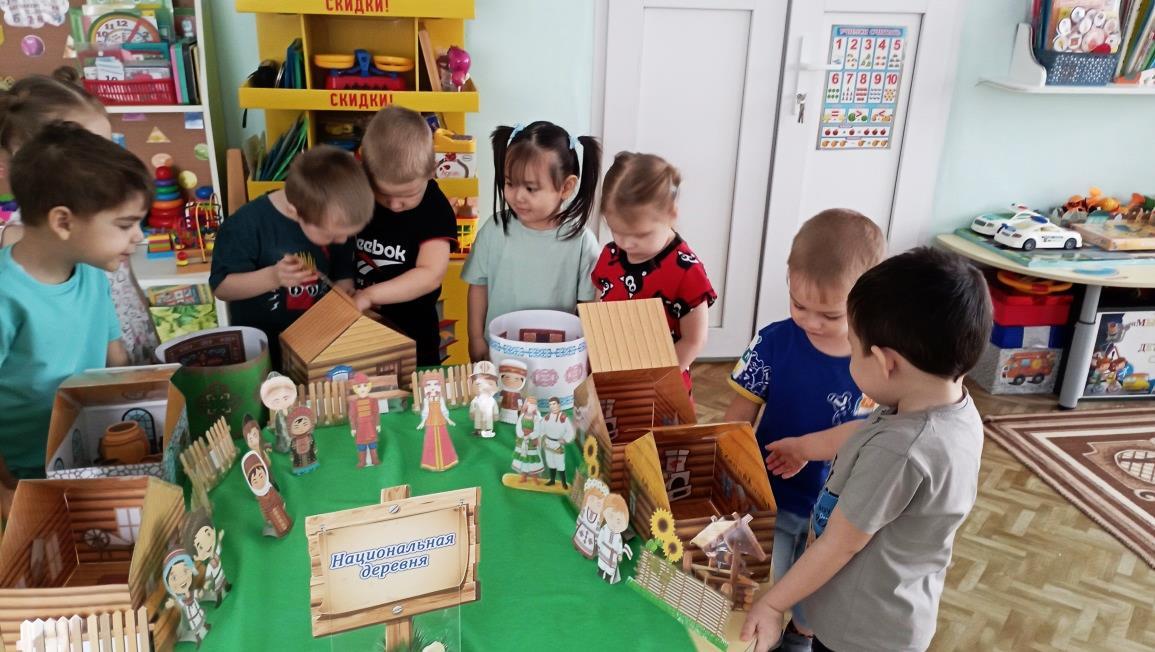 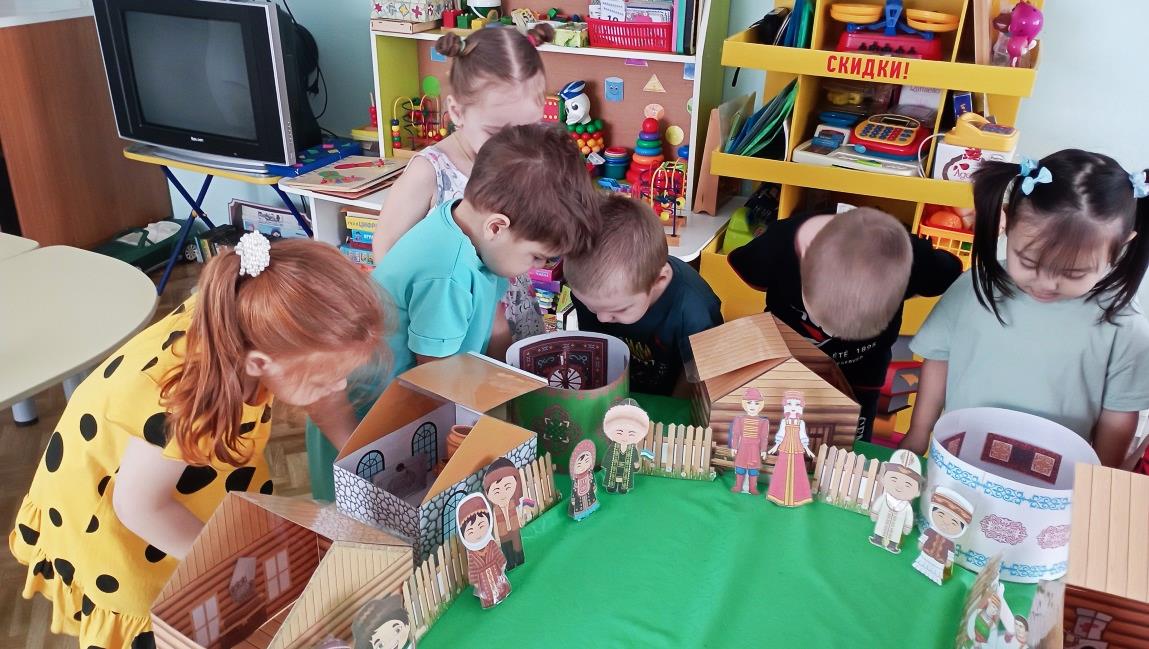 35
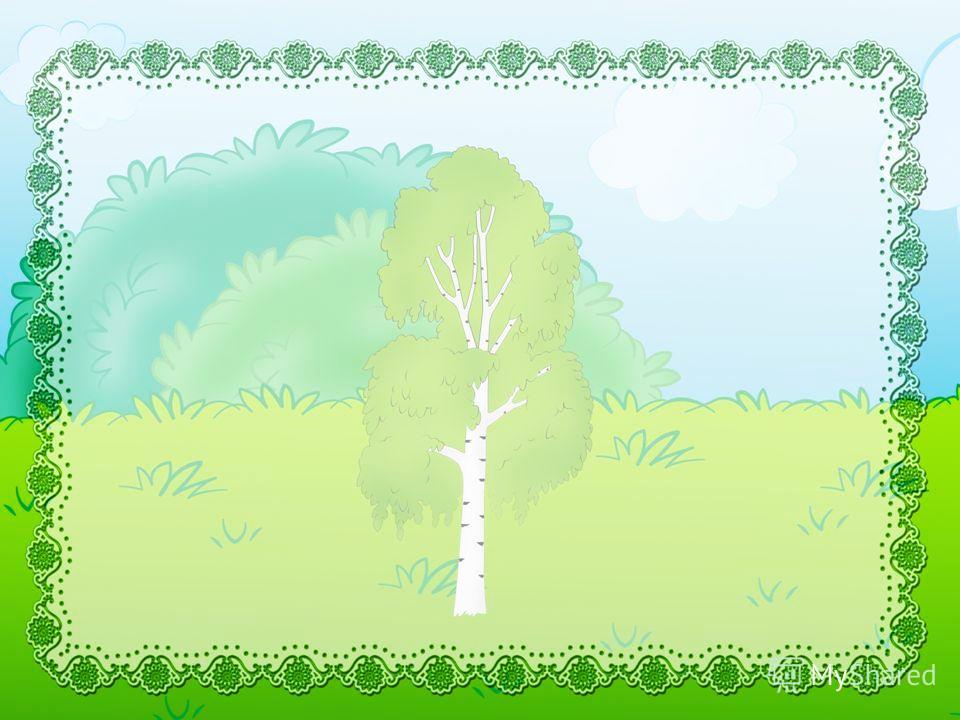 Беседа «Что за прелесть эти сказки»
Рассматривание иллюстраций в книгах с потешками
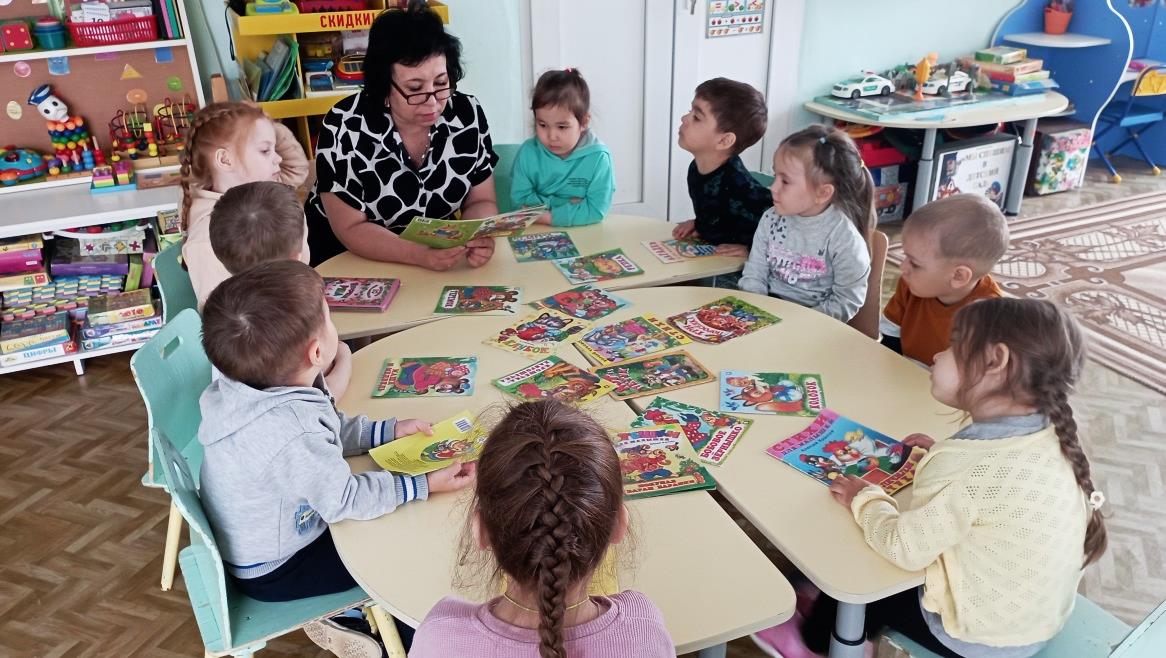 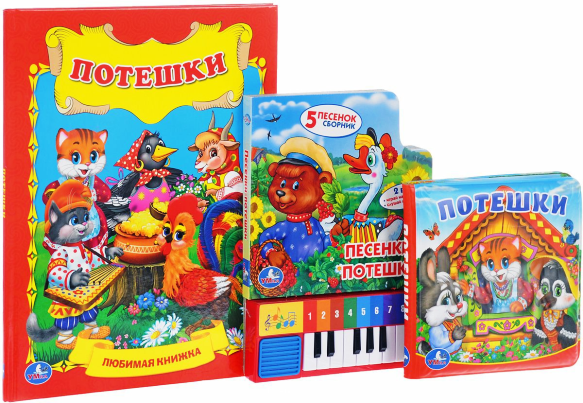 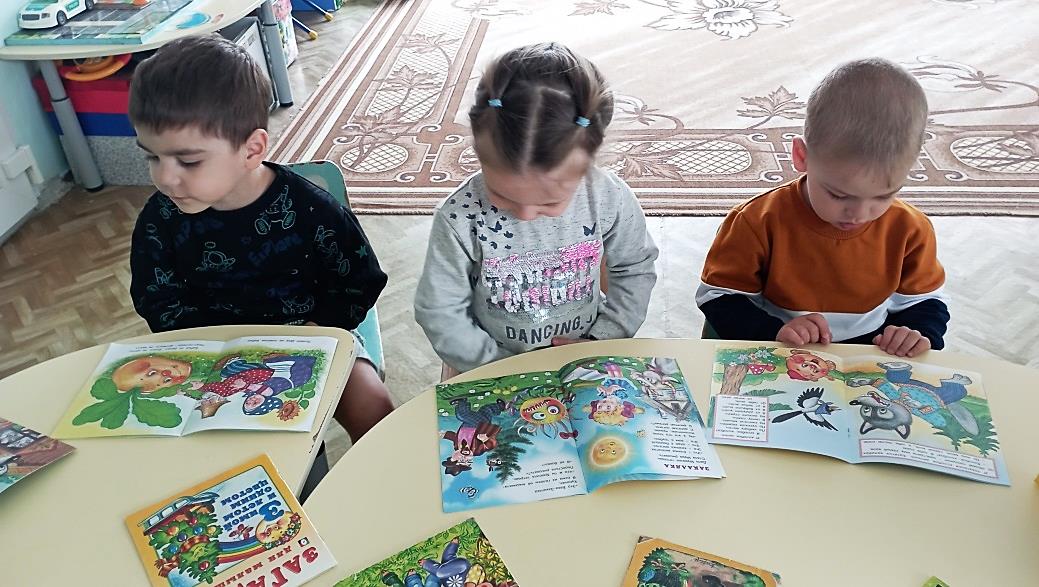 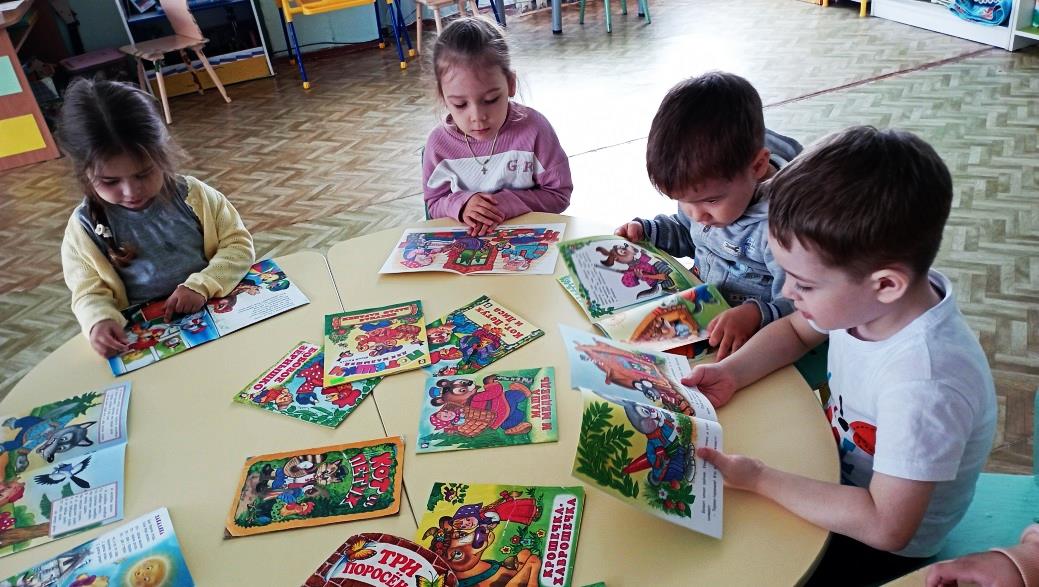 36
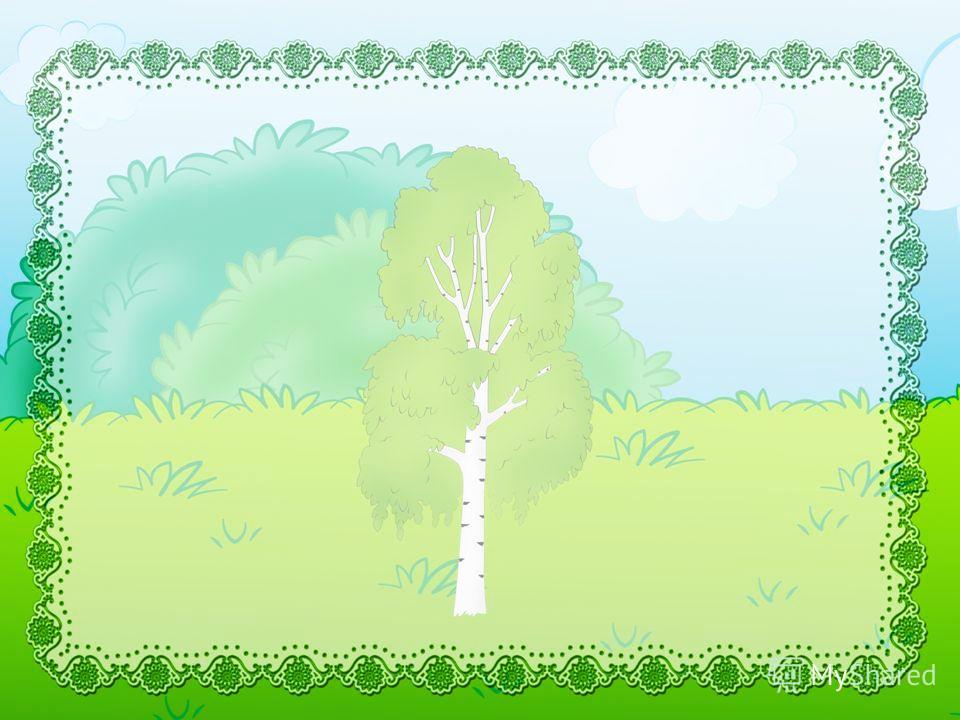 Настольная игра «Собери символы России»
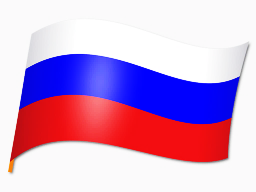 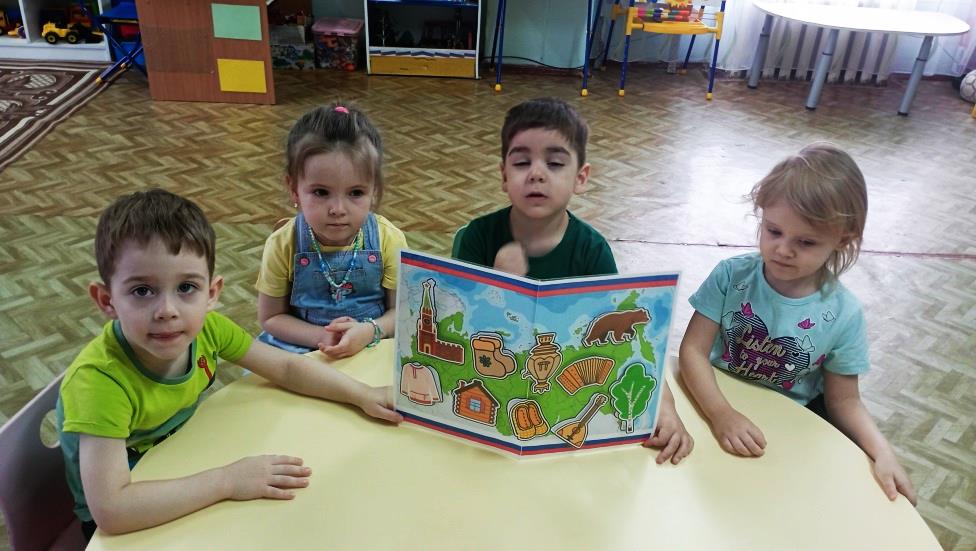 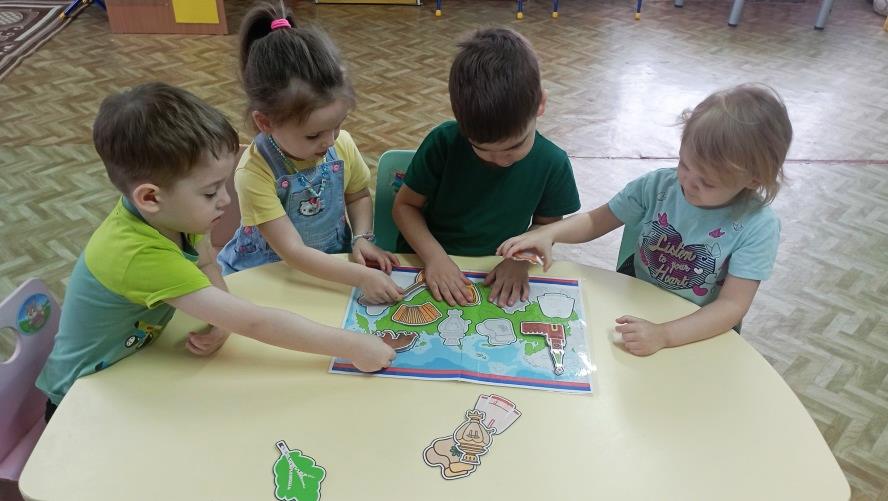 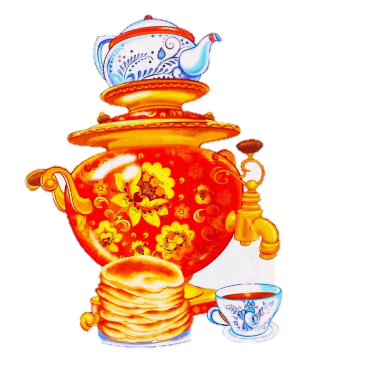 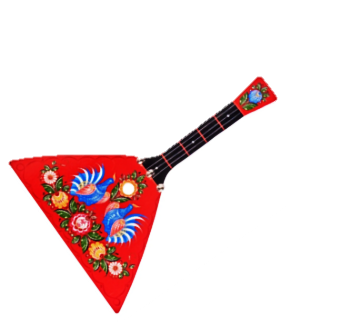 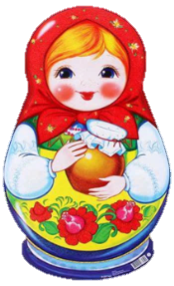 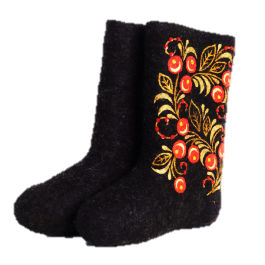 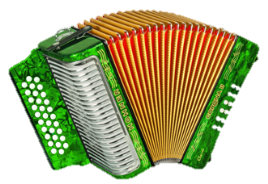 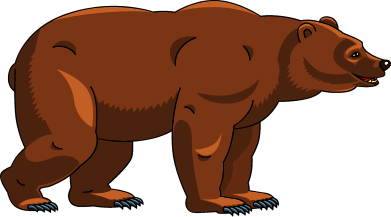 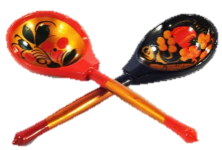 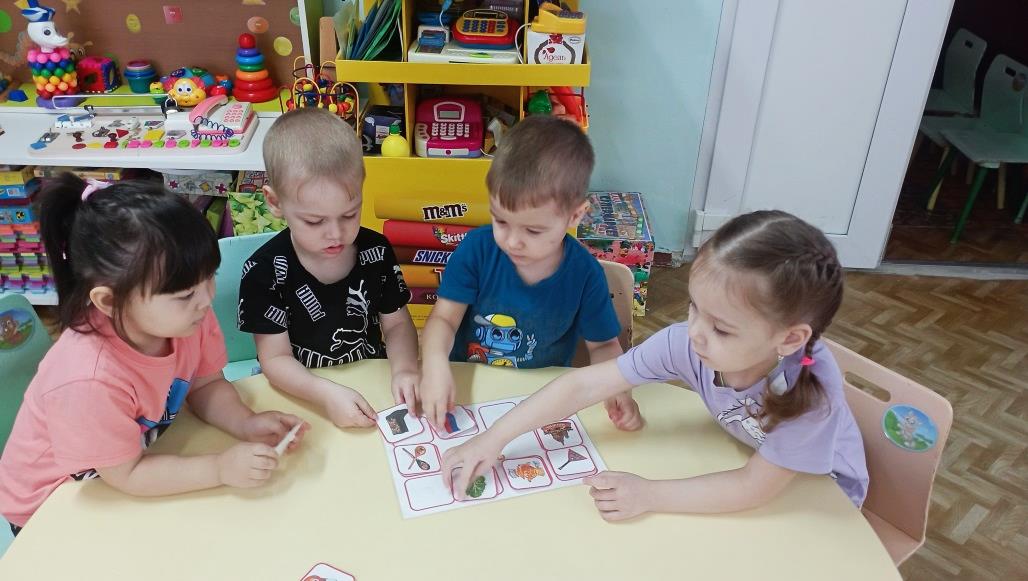 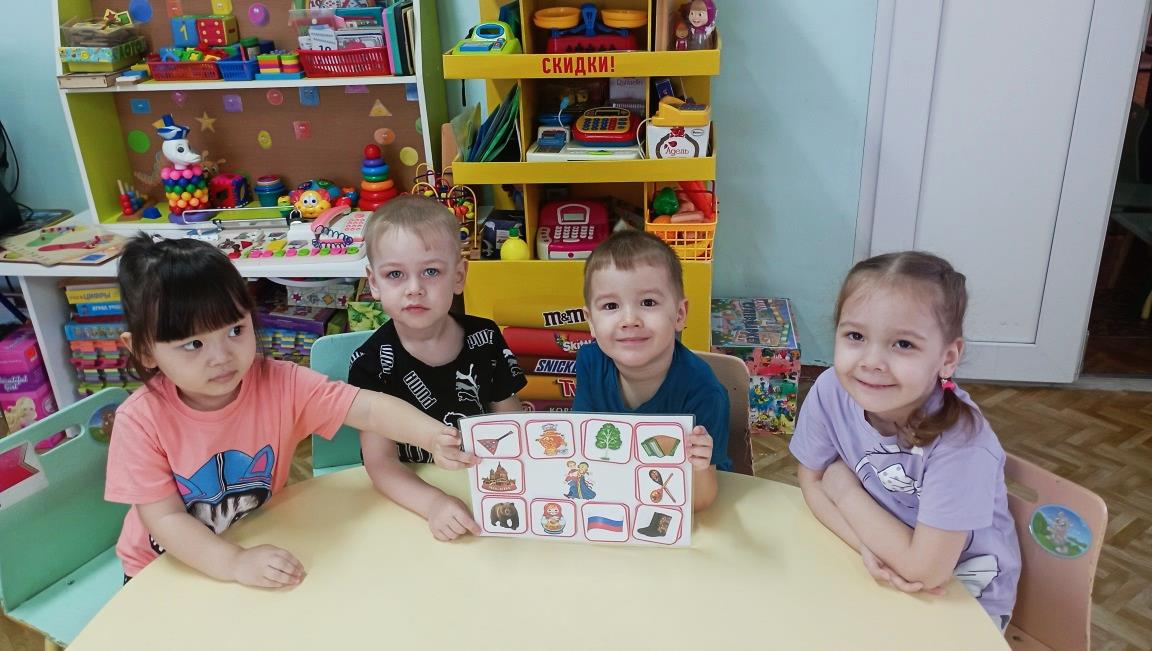 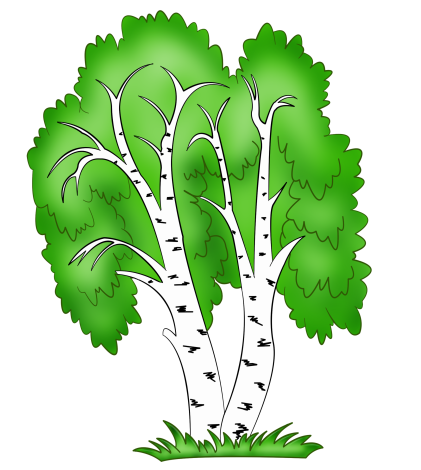 37
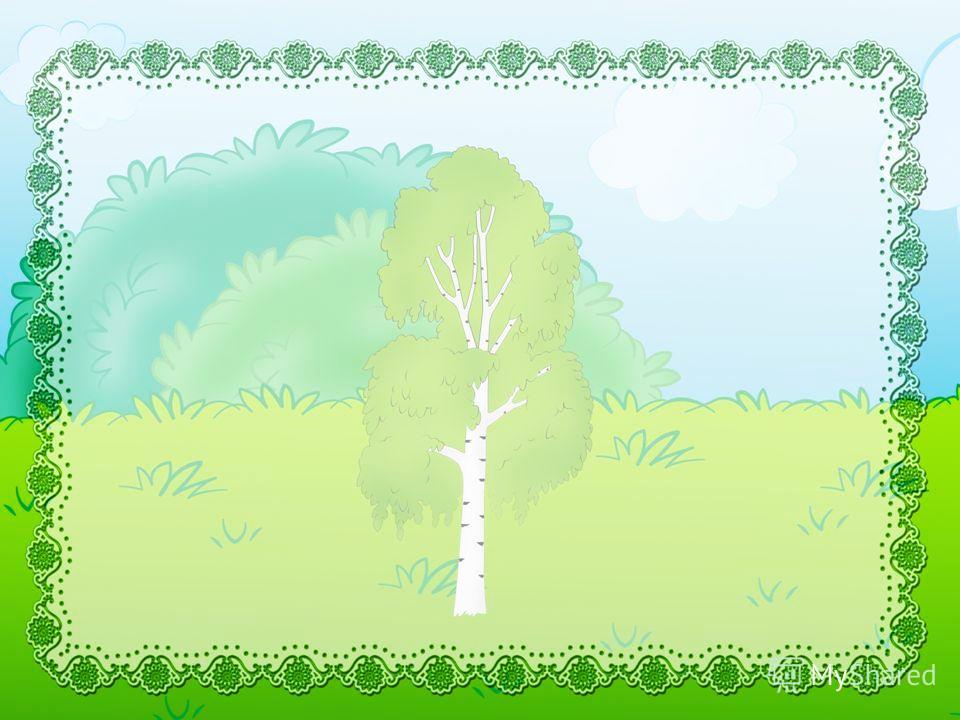 «Этот день Победы» 
Рисование «Праздничный салют»
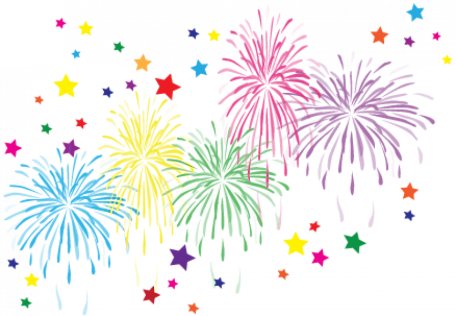 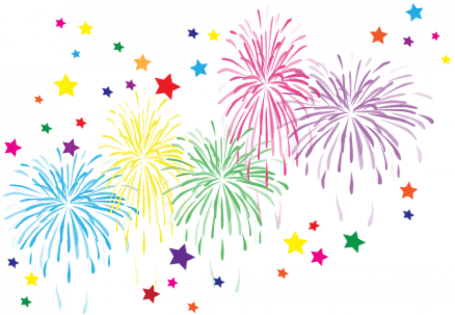 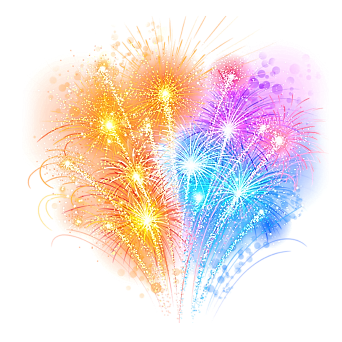 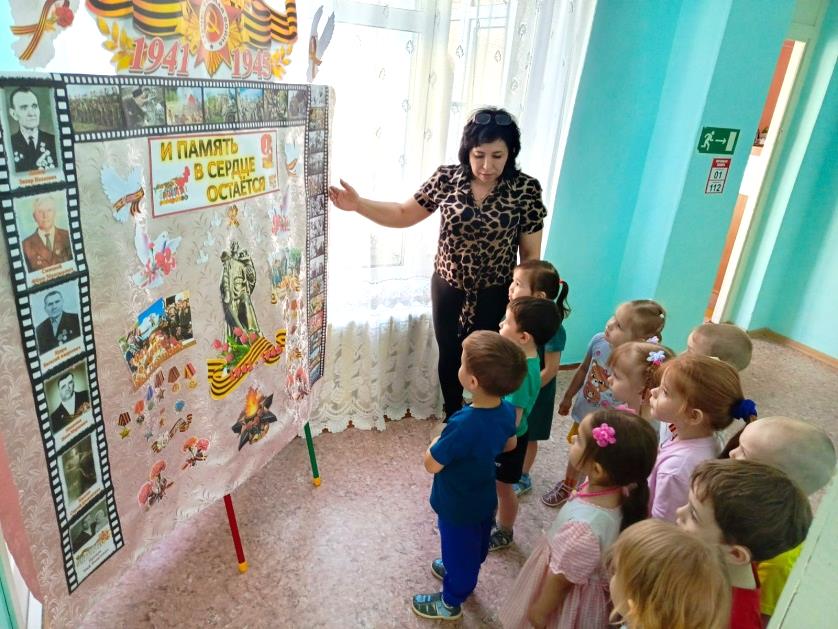 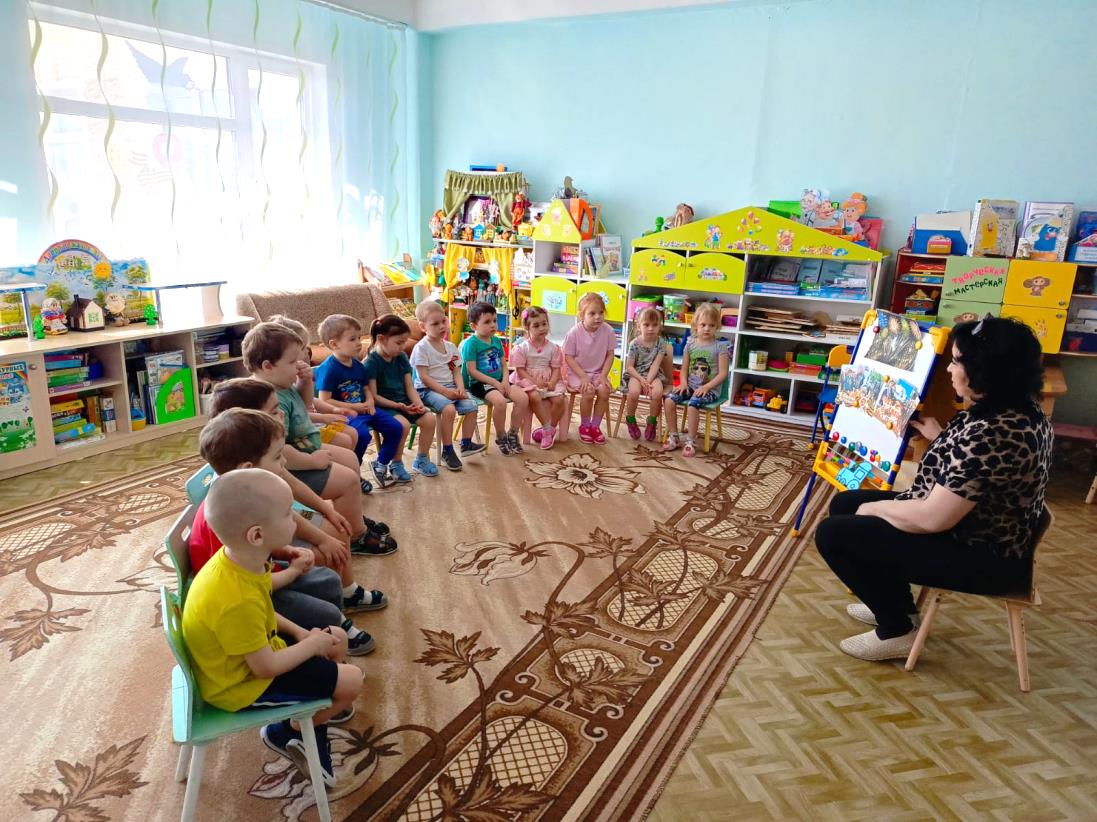 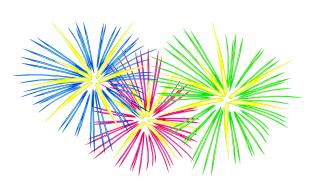 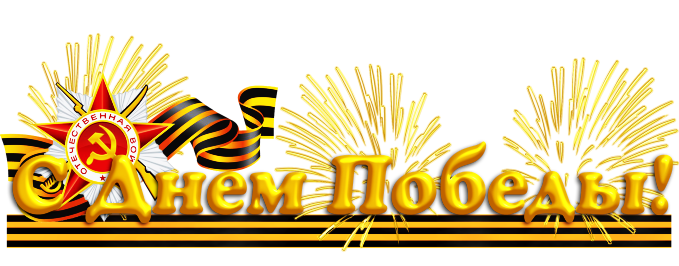 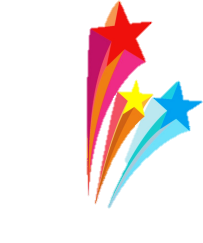 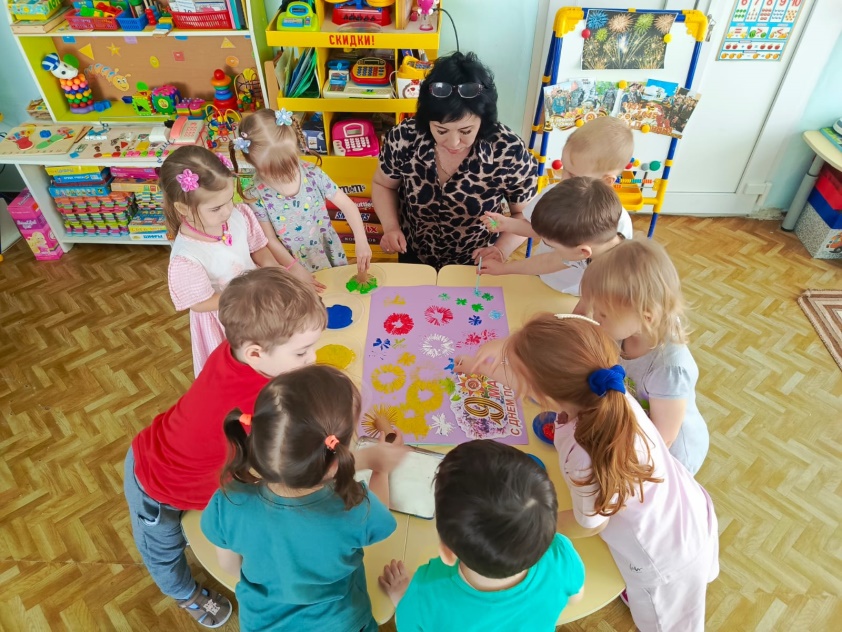 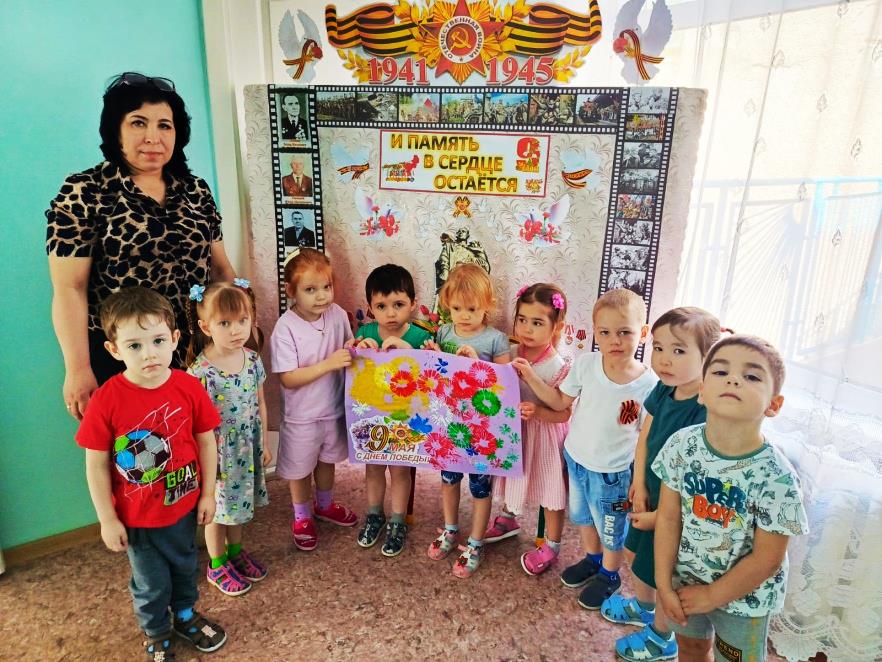 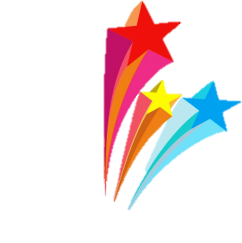 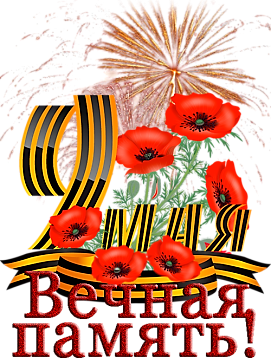 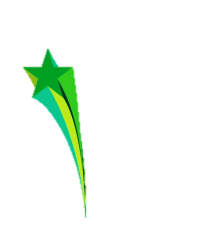 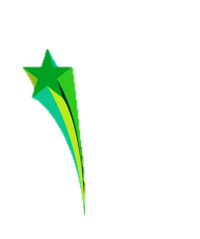 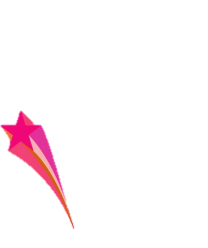 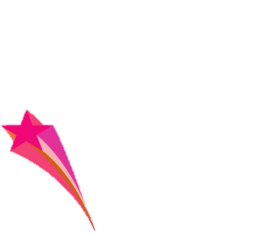 38
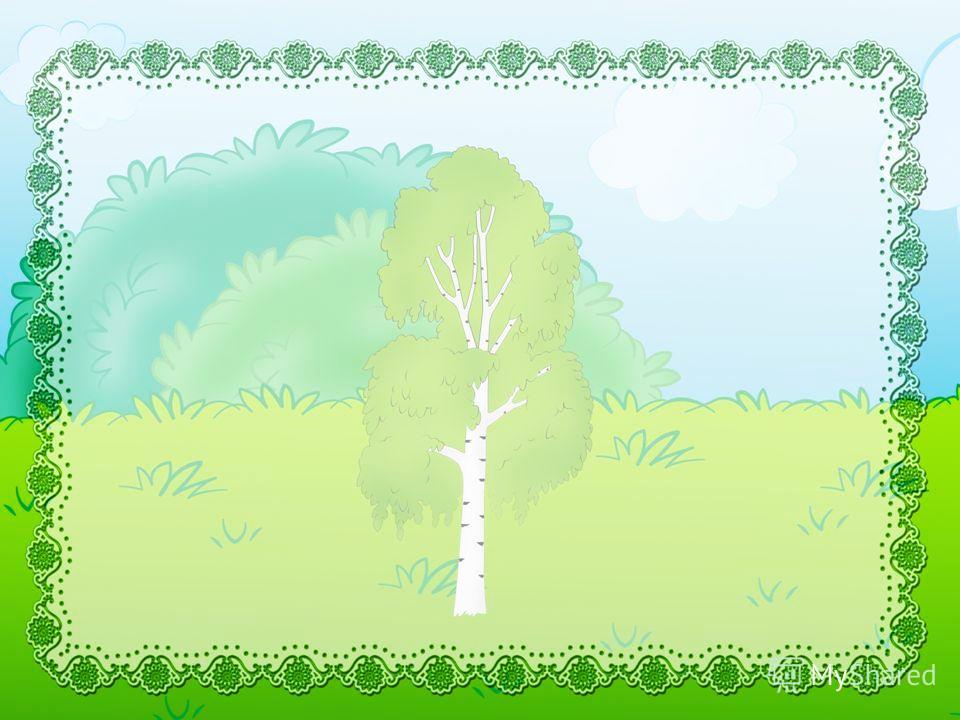 Развлечение  «Наша Родина»
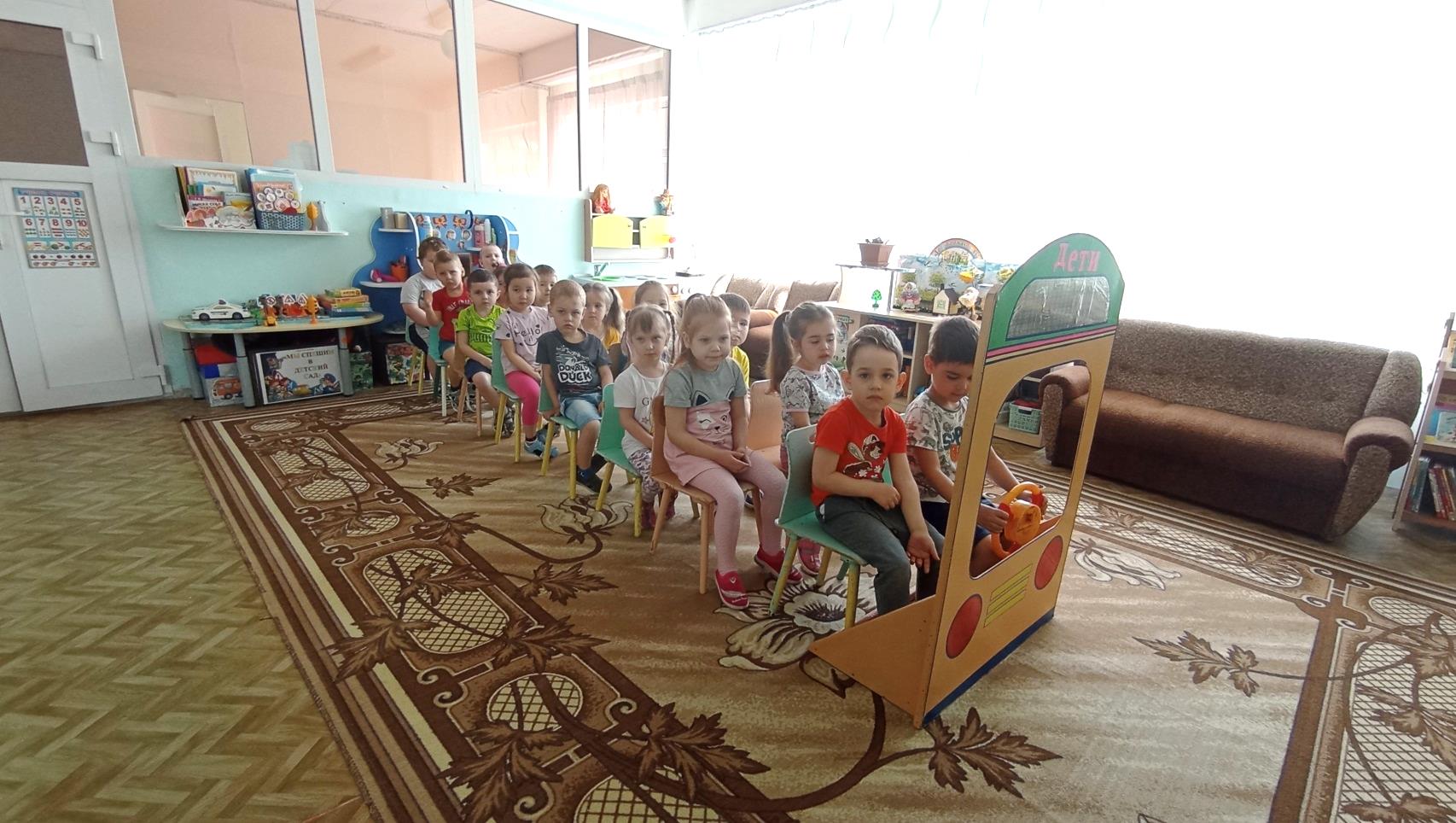 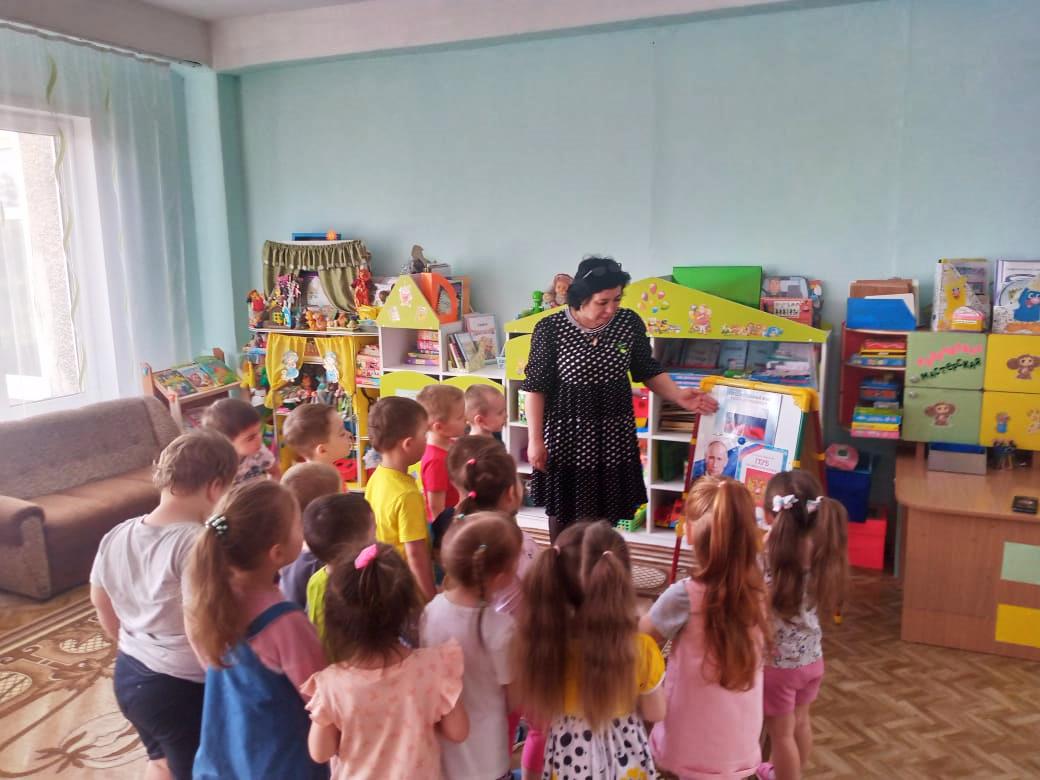 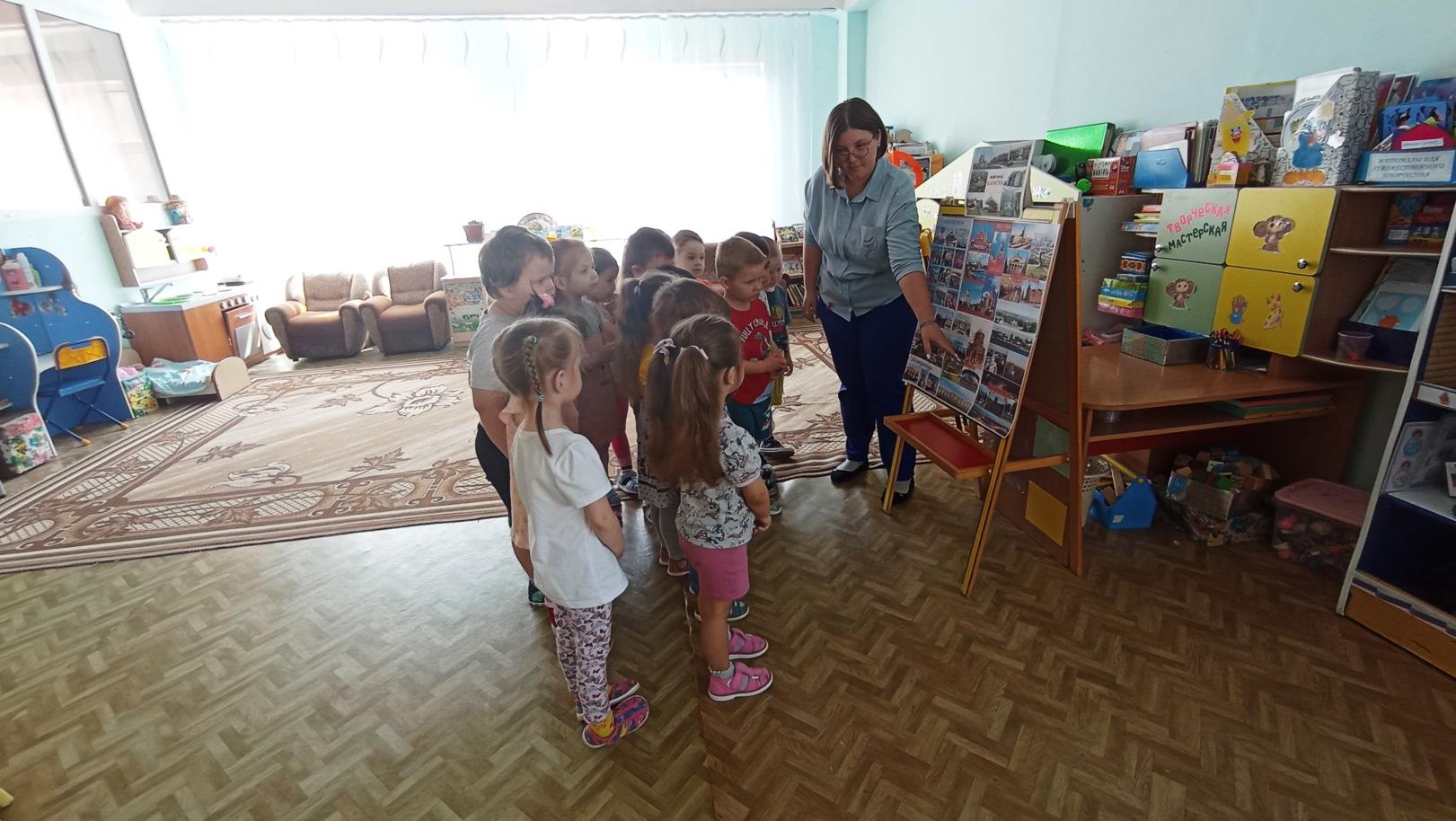 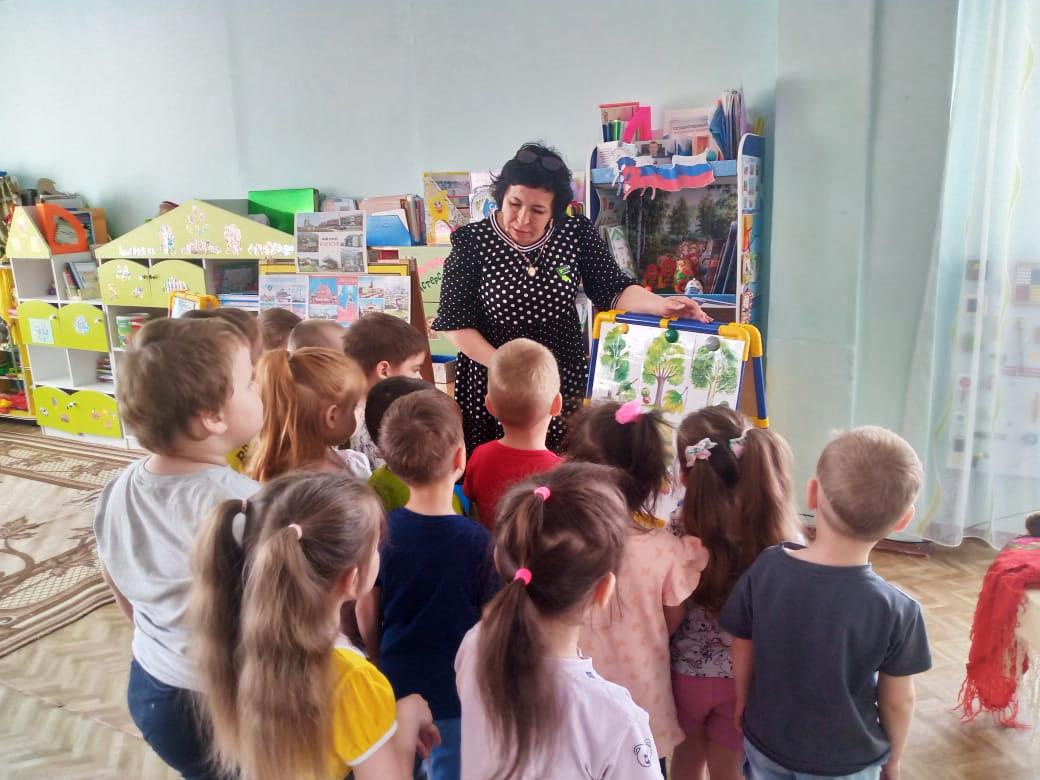 39
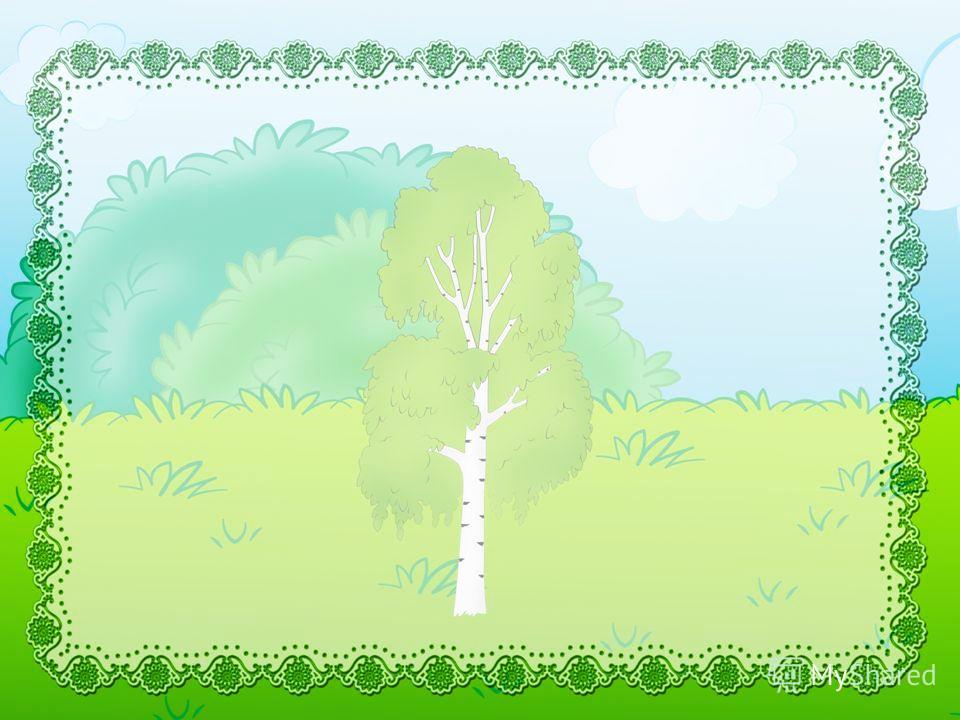 Развлечение  «Наша Родина»
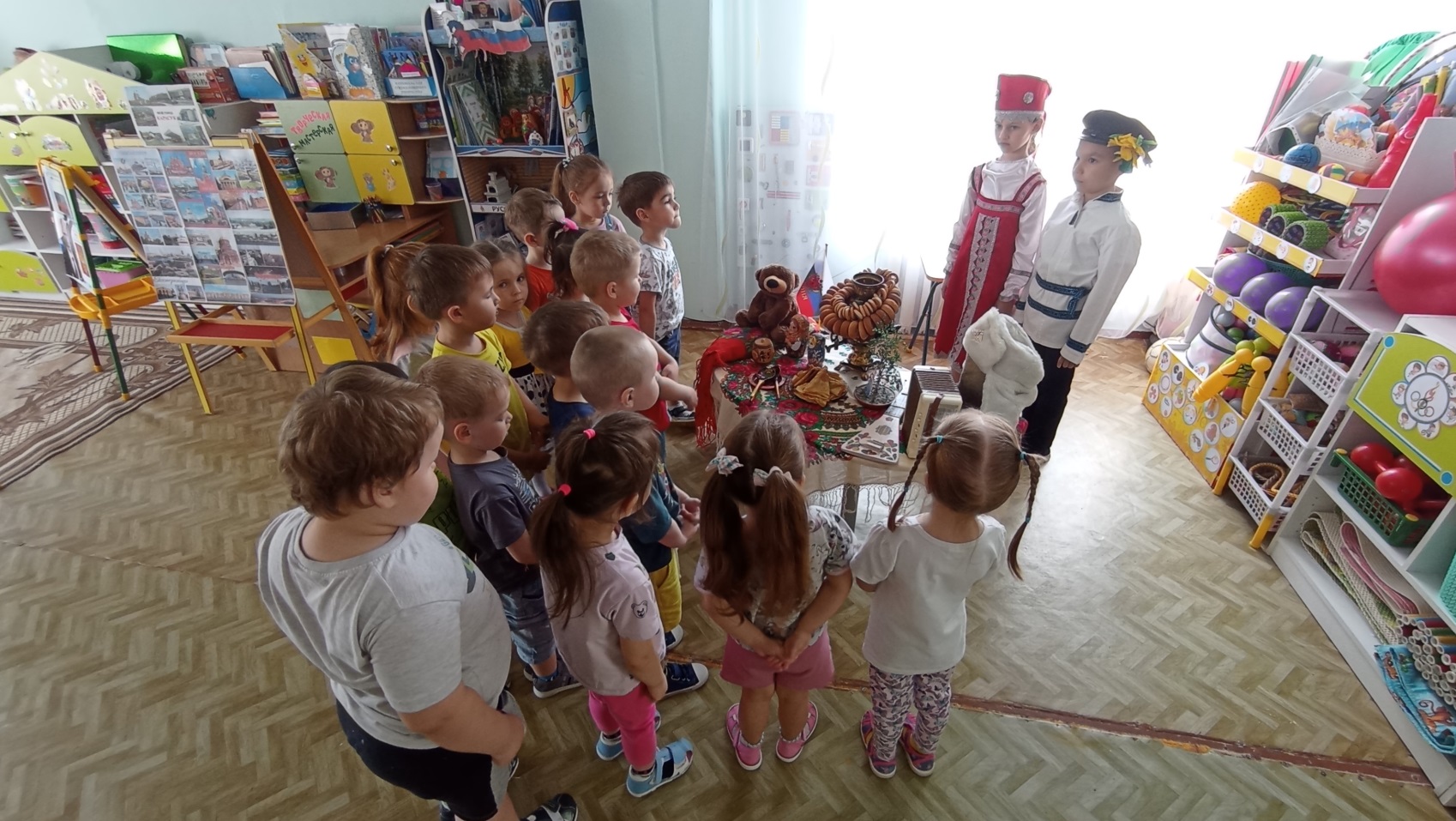 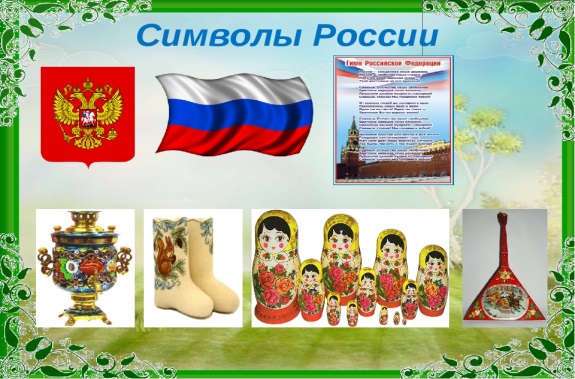 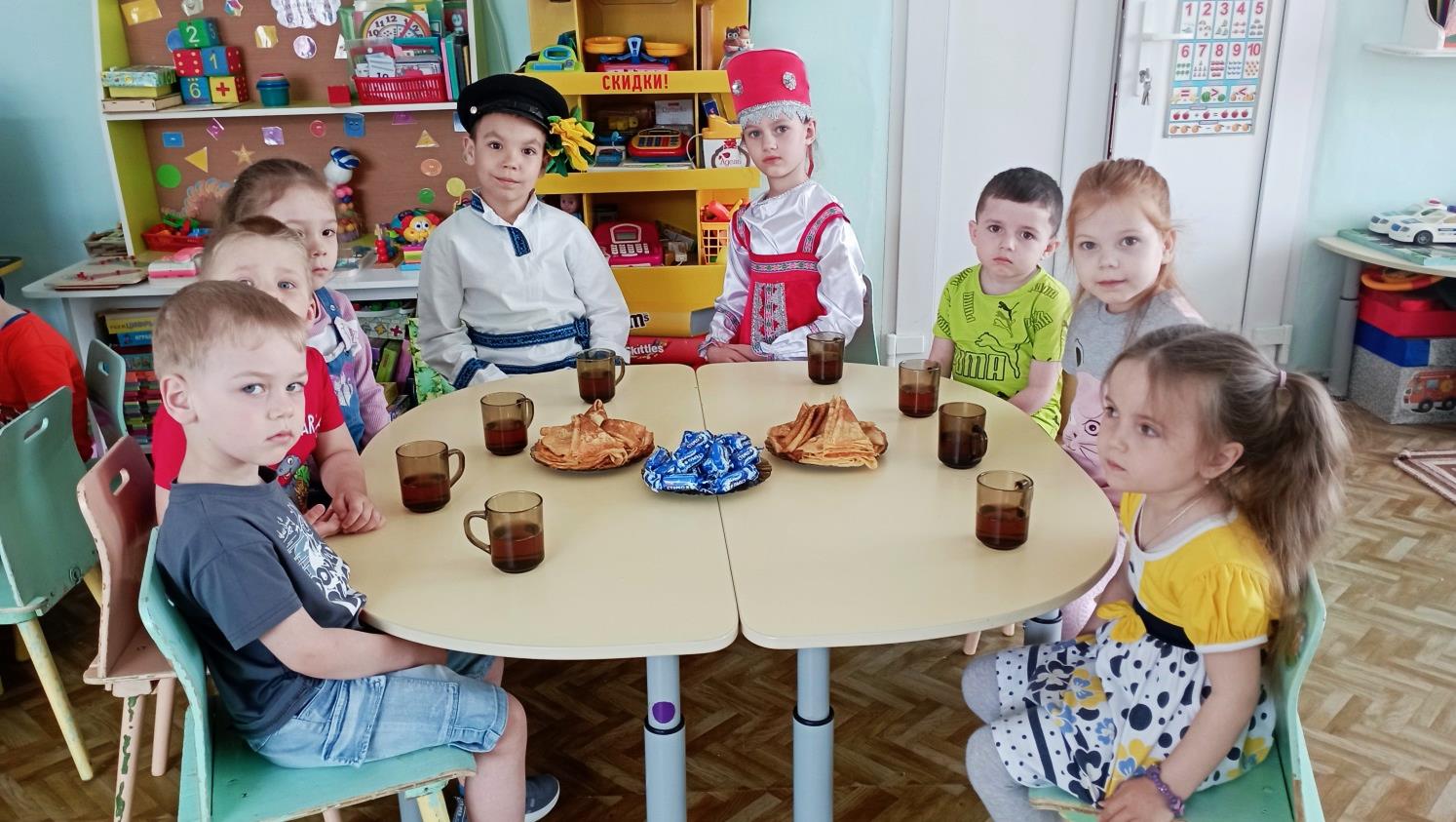 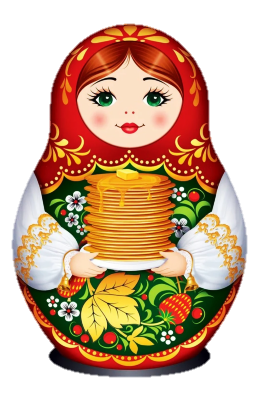 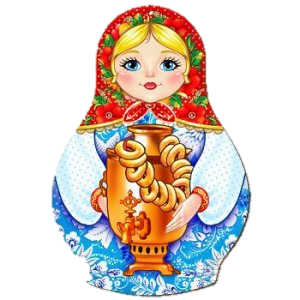 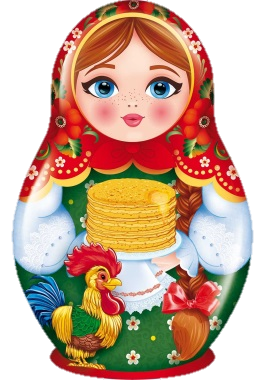 40
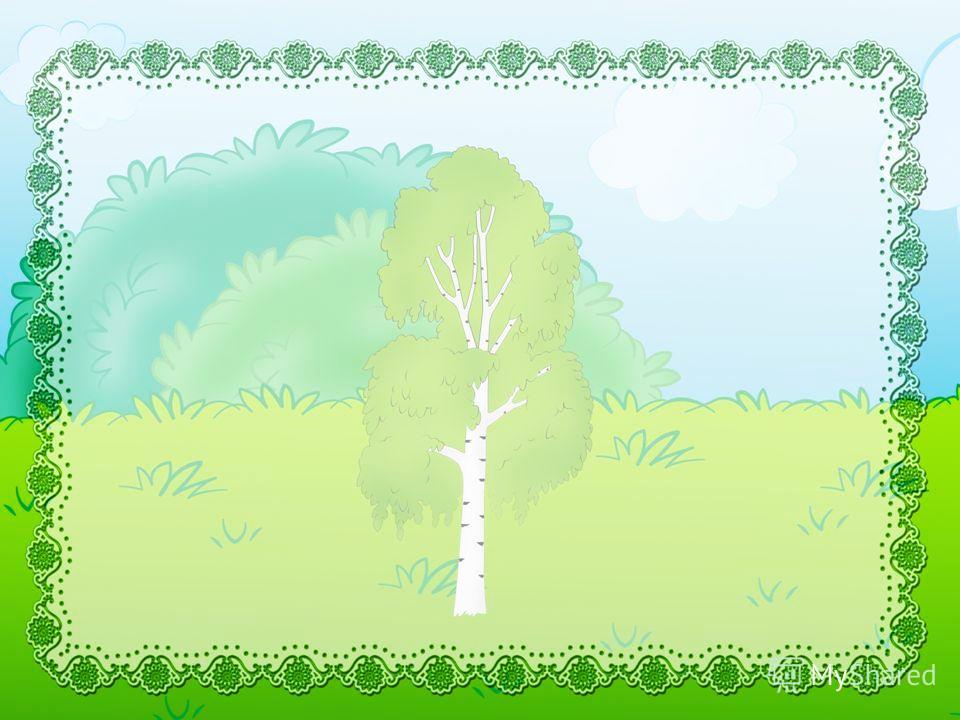 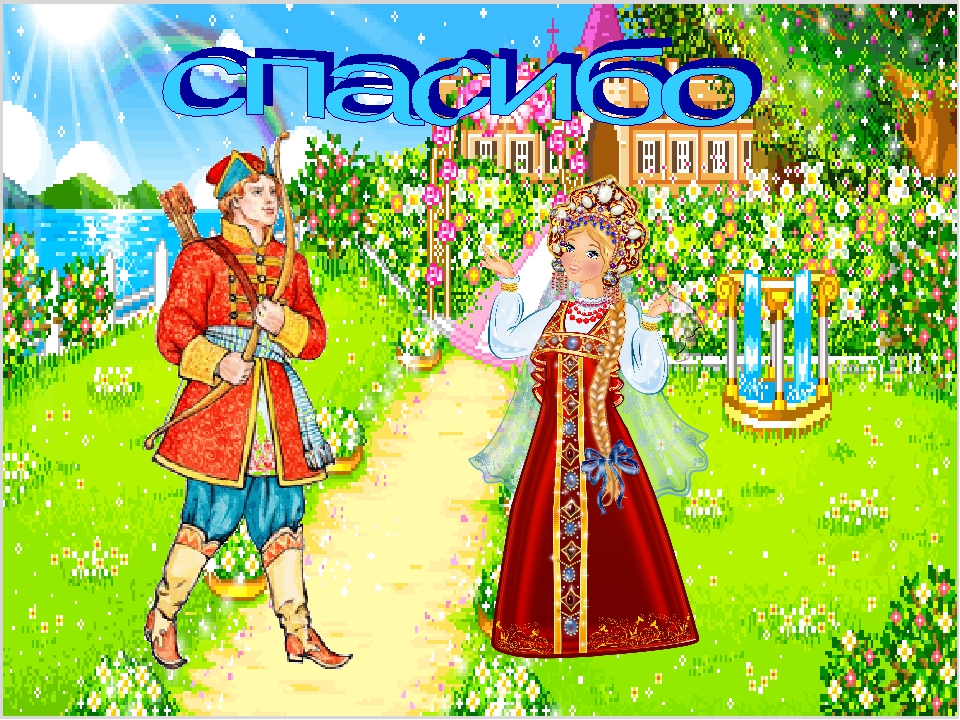 41